ASAS PELABELAN MAKANAN
By
ASSOC. PROF. TS. DR. FARIDAH BINTI KORMIN
Program Food Technology 
Faculty of Applied Sciences and Technology
Universiti Tun Hussein Onn Malaysia
Kandungan:
1. Pengenalan
2. Pelabelan Mandatori
3. Hipersensitiviti
4. Pelabelan Nutrisi dan Akuan
Pengenalan
PENGENALAN
Pelabelan pemakanan dan akuan pemakanan adalah untuk menerangkan kualiti pemakanan sesuatu produk makanan secara berfakta dan berinformatif.
Ops Label kerap dilakukan oleh pihak BKKM, banyak membongkar kesalahan seperti senarai ramuan tidak lengkap, tiada penyataan ramuan yang boleh menyebabkan alergi atau alahan, tiada berat bersih dan isi padu telah berlaku. 
Menjadi satu kesalahan mengikut Seksyen 16 Akta Makanan 1983 jika mana-mana individu 	menyediakan, seterusnya membungkus, melabel atau menjual produk makanan dengan suatu cara yang palsu, mengelirukan atau memperdayakan orang ramai.
Kepentingan Pelabelan Makanan
Memberi maklumat yang betul dan tepat
.
Memberi pilihan kepada pengguna
.
Perbandingan antara produk
Implikasi kesihatan (Hipersensitiviti)
Kehendak perundangan
Faedah Pelabelan Makanan
DEFINASI
Tek, jenama, tanda, benda bergambar atau lain-lain perkara perihalan yang bertulis, bercetak, berstensil, bertanda, bercat, bercetak timbul atau dicap;
Dilekatkan pada makanan atau
Pada makanan atau
01
02
Disertakan dengan makanan;
03
04
Dimasukkan ke dalam makanan menjadi sebahagian daripada makanan atau
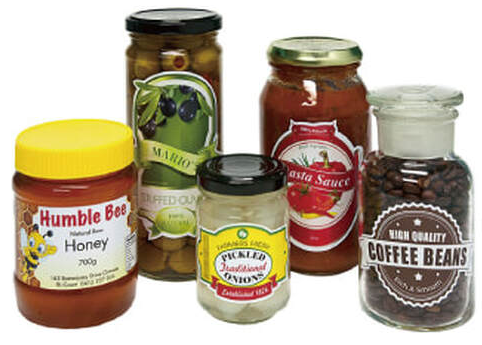 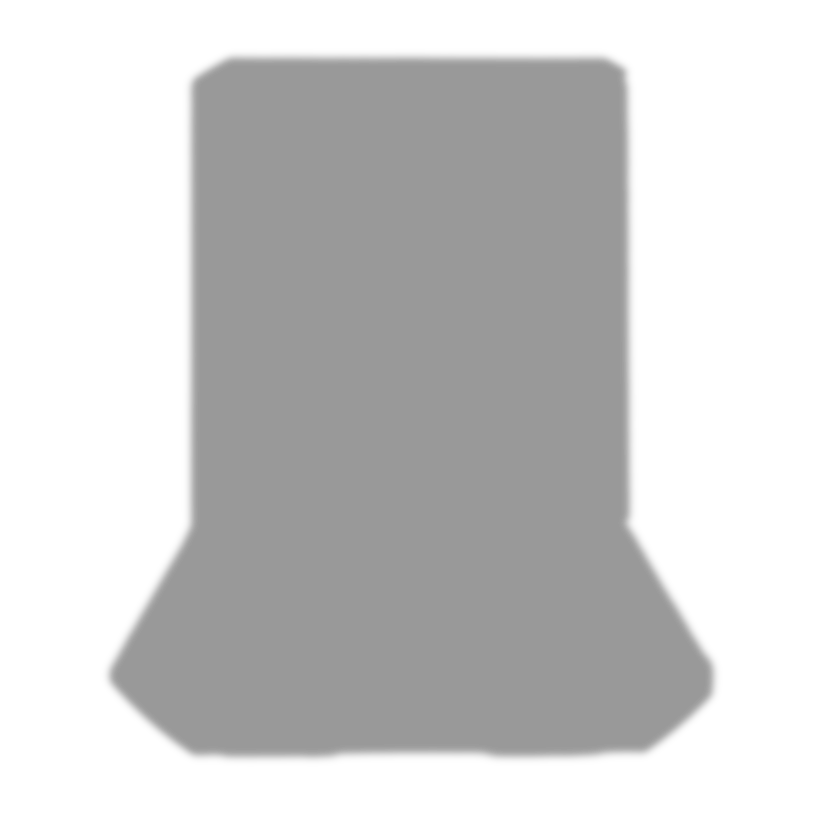 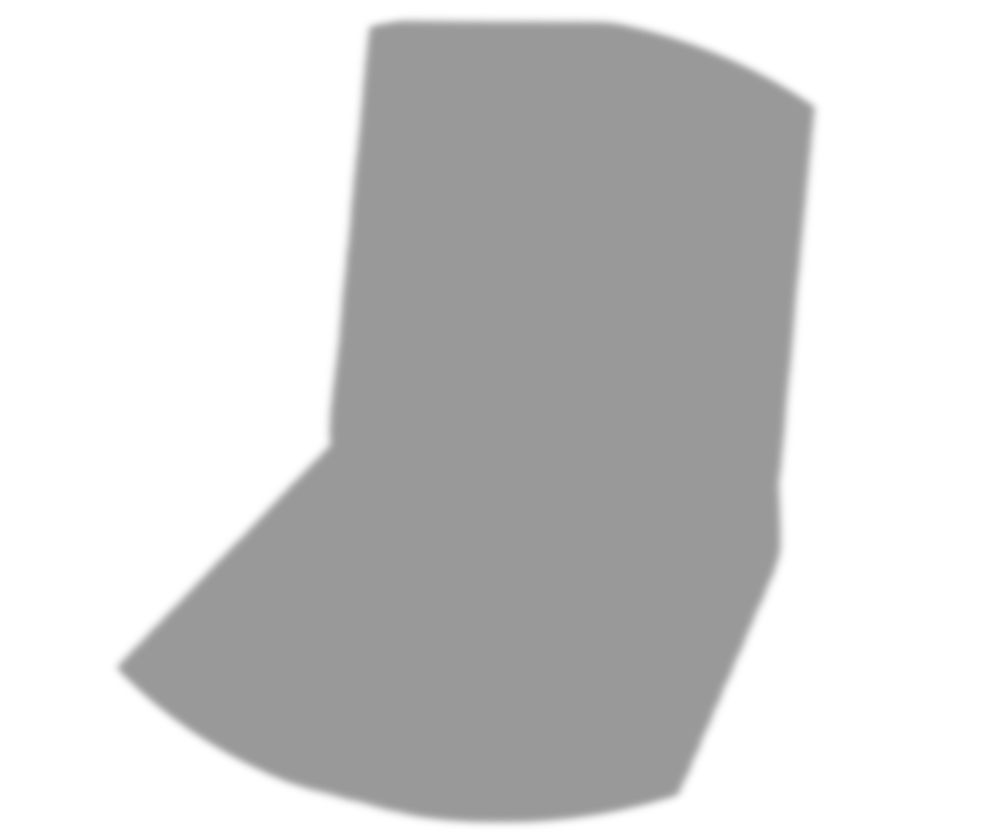 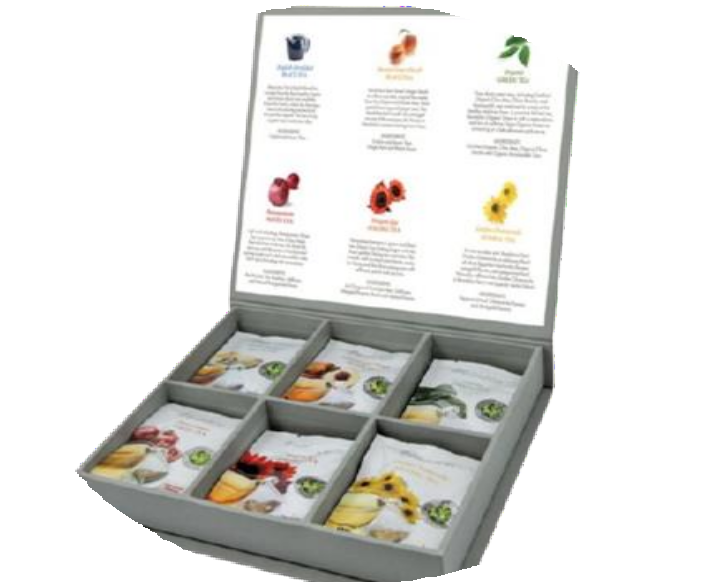 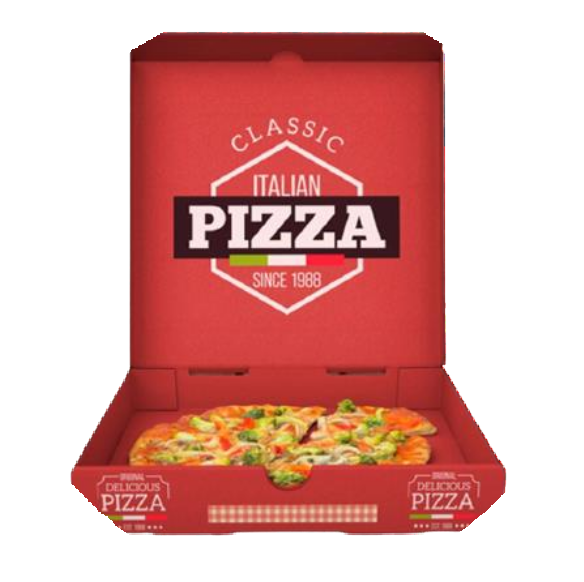 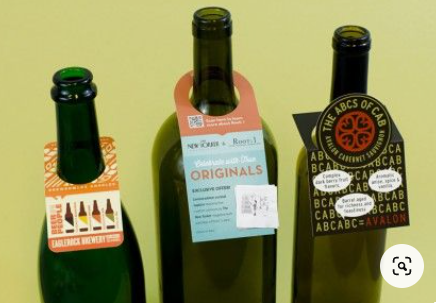 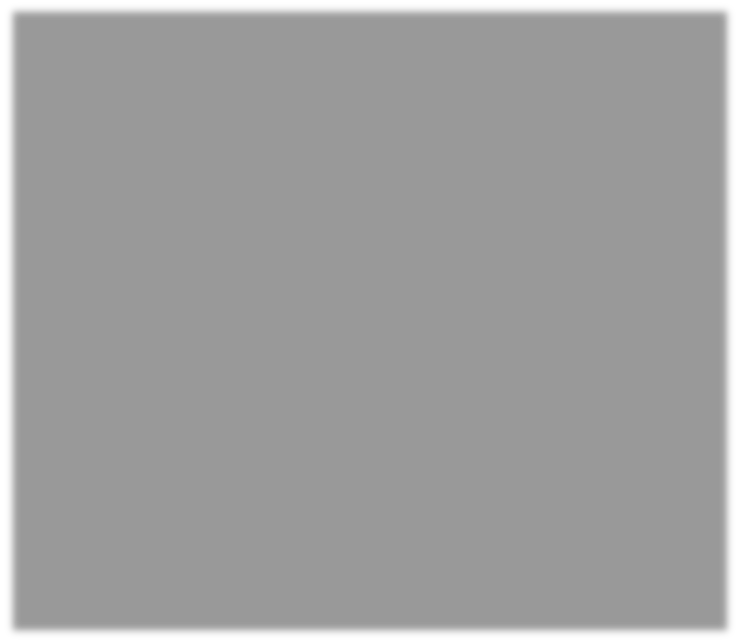 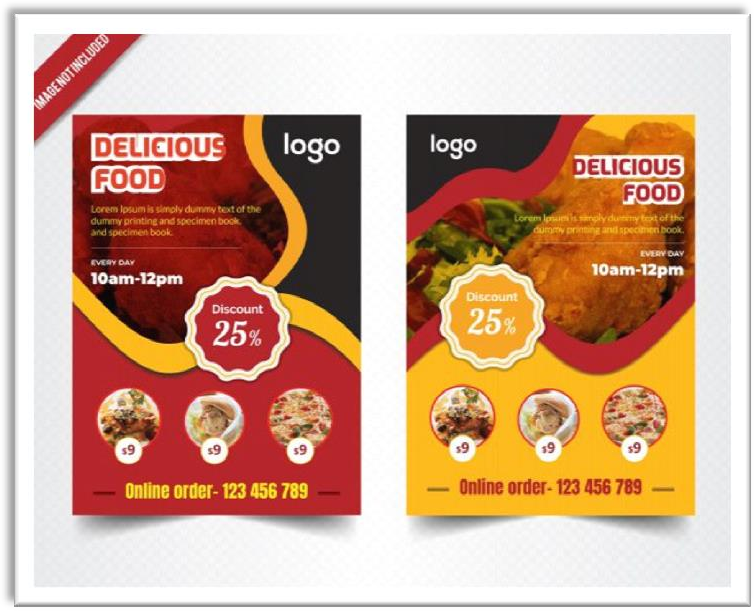 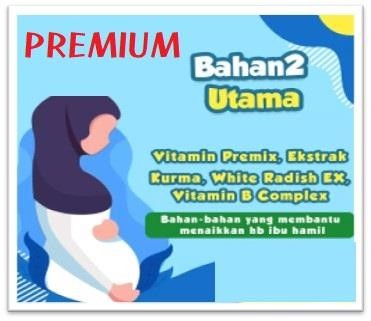 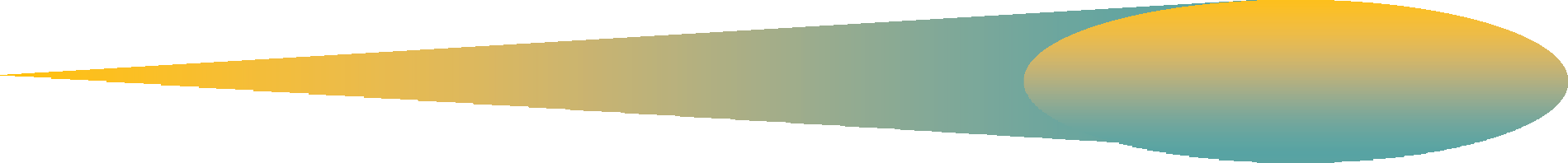 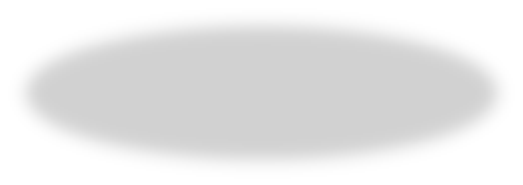 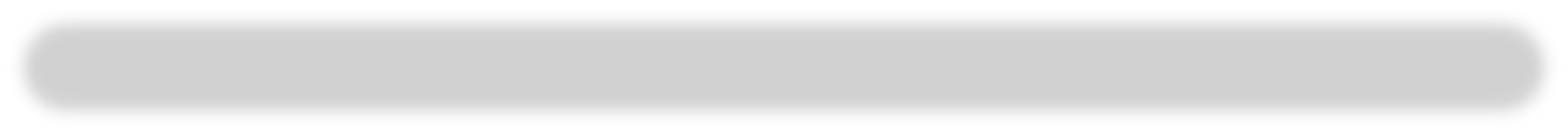 Pamphlet/leaflet – Section 17, Iklan (Akta Makanan 1983)
Pelabelan Mandatori
Keperluan Umum Bagi Pelabelan Makanan
PART IV (Peraturan 9-18)
Peraturan 9   – Kehendak Am Pelabelan Makanan
Peraturan 10 – Bahasa
Peraturan 11 – Maklumat pada label
Peraturan 12 – Tatacara pelabelan
Peraturan 13 – Saiz dan warna label
Peraturan 14 – Penandaan tarikh
Peraturan 16 – Pembungkusan secara runcit
Peraturan 17 – Pengecualian Peraturan 11,14,16 & 18B
Peraturan 18 – Perkara yang dilarang pada label
PERATURAN 9:Kehendak Am Pelabelan Makanan
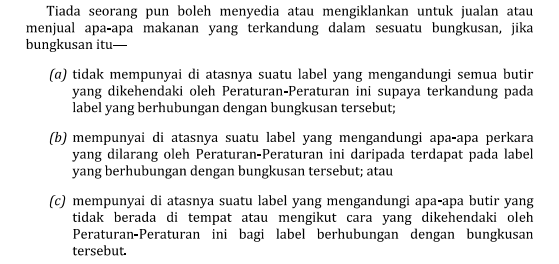 PERATURAN 10:Bahasa
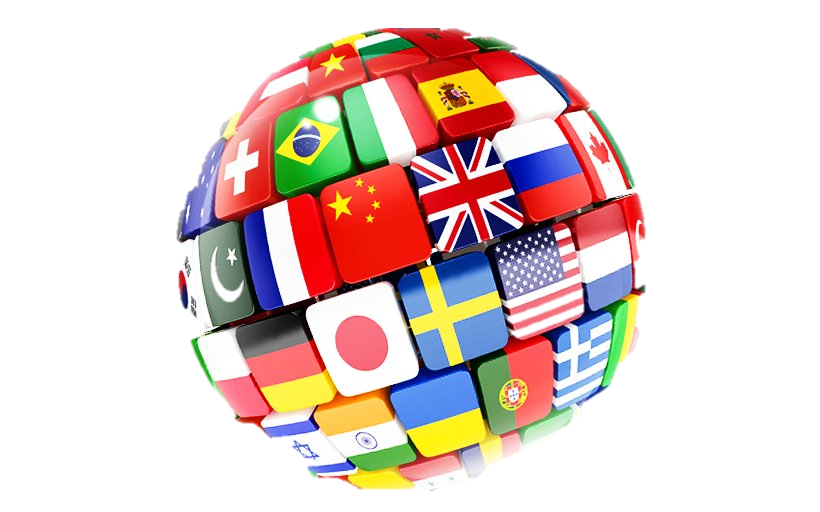 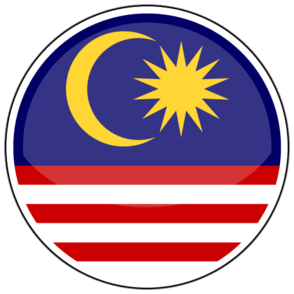 PRODUK TEMPATAN
PRODUK IMPORT
Perlu dilabel dalam BAHASA MALAYSIA dan terjemahan ke bahasa-bahasa lain adalah dibenarkan
Boleh menggunakan Bahasa Malaysia ATAU Bahasa Inggeris dan dibenarkan terjemahan dalam lain-lain bahasa
PERATURAN 10:Bahasa
Produk tempatan atau produk yang diimport, mesti dilabel dengan BAHASA MALAYSIA (boleh ada terjemahan )
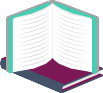 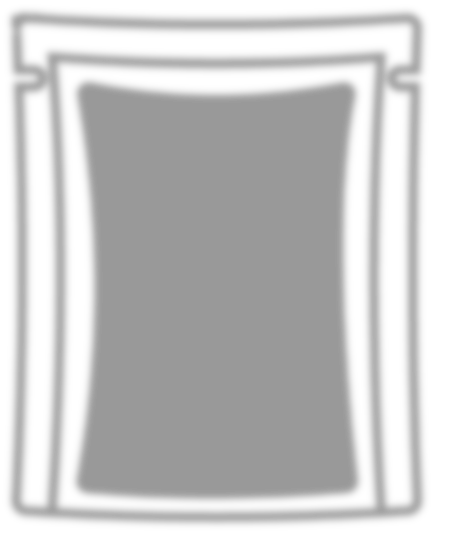 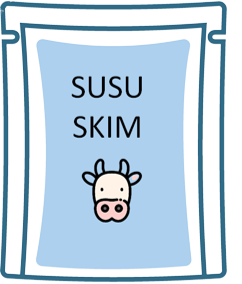 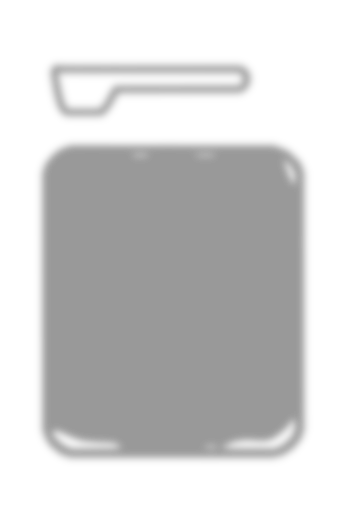 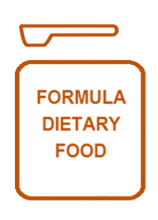 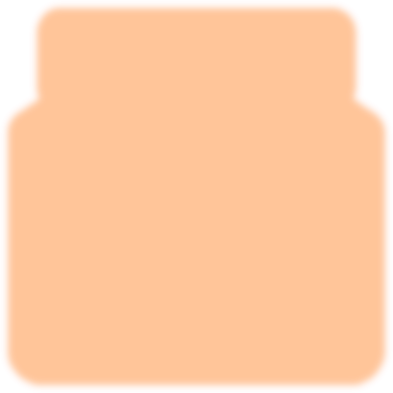 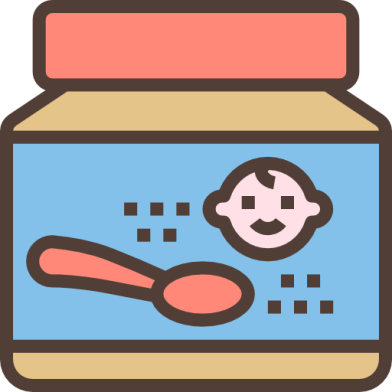 KECUALI
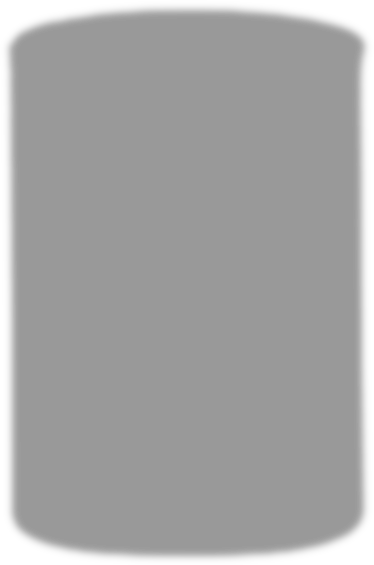 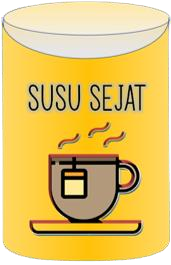 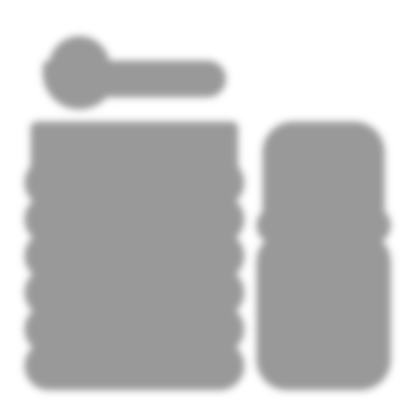 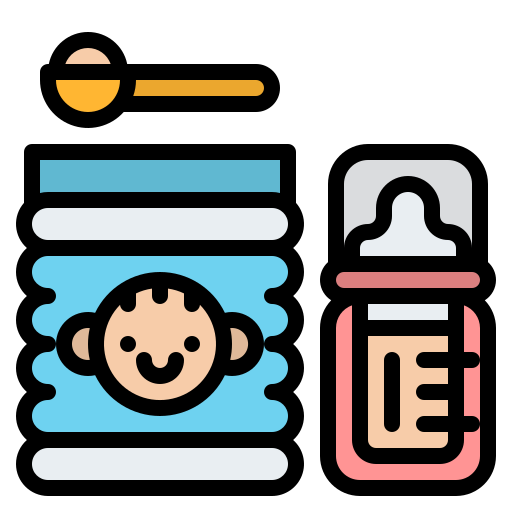 PER 117 (7) Susu dan Hasilan Susu – PER 84, 90,91,94,95,97,98,99
PER 388 (6) –Makanan bertujuan khas
PERATURAN 11(1):
Butir-butir dalam Pelabelan
i) Peraturan 11 (1) (a) – nama sebutan sebenar 
ii) Peraturan 11 (1) (b) - ‘campuran’ atau ‘sebatian’ 
iii) Peraturan 11 (1) (c) – mengandungi LEMAK LEMBU/ DAGING BABI 
iv) Peraturan 11 (1) (d) – mengandungi ALKOHOL 
v) Peraturan 11 (1) (e) – senarai ramuan 
vi) Peraturan 11 (1) (ea)- hipersensitiviti 
vii)Peraturan 11 (1) (f) – lemak makan @ minyak makan 
viii)Peraturan 11 (1) (g) – aditif makanan 
ix) Peraturan 11 (1) (i) – berat bersih @ isipadu @ bilangan minimum 
x) Peraturan 11 (1) (j) – nama dan alamat pengilang @ pembungkus @ empunya hak untuk mengilang @ membungkus @ ejen
PERATURAN 11(1):
Butir-butir dalam Pelabelan
PERATURAN11 (1)(a) & (1)(b):Nama Produk
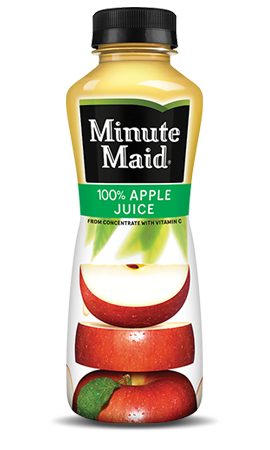 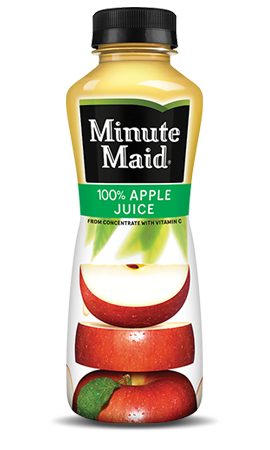 Nama sebutan sebenar/nama produk

Memberi gambaran sebenar tentang sesuatu produk
Dinyatakan dengan menggunakan nama biasa ramuan utamanya.
 Contoh: Jus Epal
Memenuhi kehendak peraturan 
(Jus vs Minuman)
Jus Epal
Jus Malus Domestica
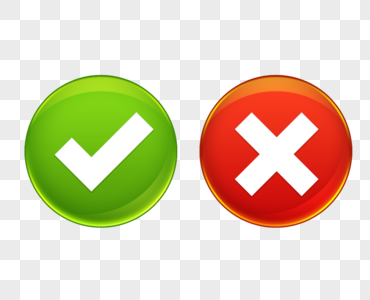 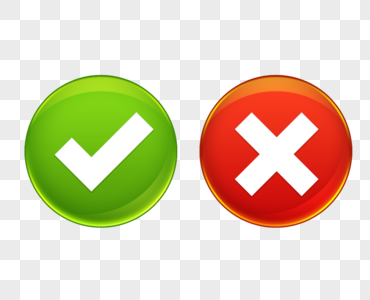 PERATURAN11 (1)(a) & (1)(b):Nama Produk
Nama sebutan sebenar/nama produk

 Nama sebenar merujuk kepada nama yang mudah diterima tanpa perlu penerangan lanjut
PER. 354 – Minuman berperisa
PER. 163 - Belacan
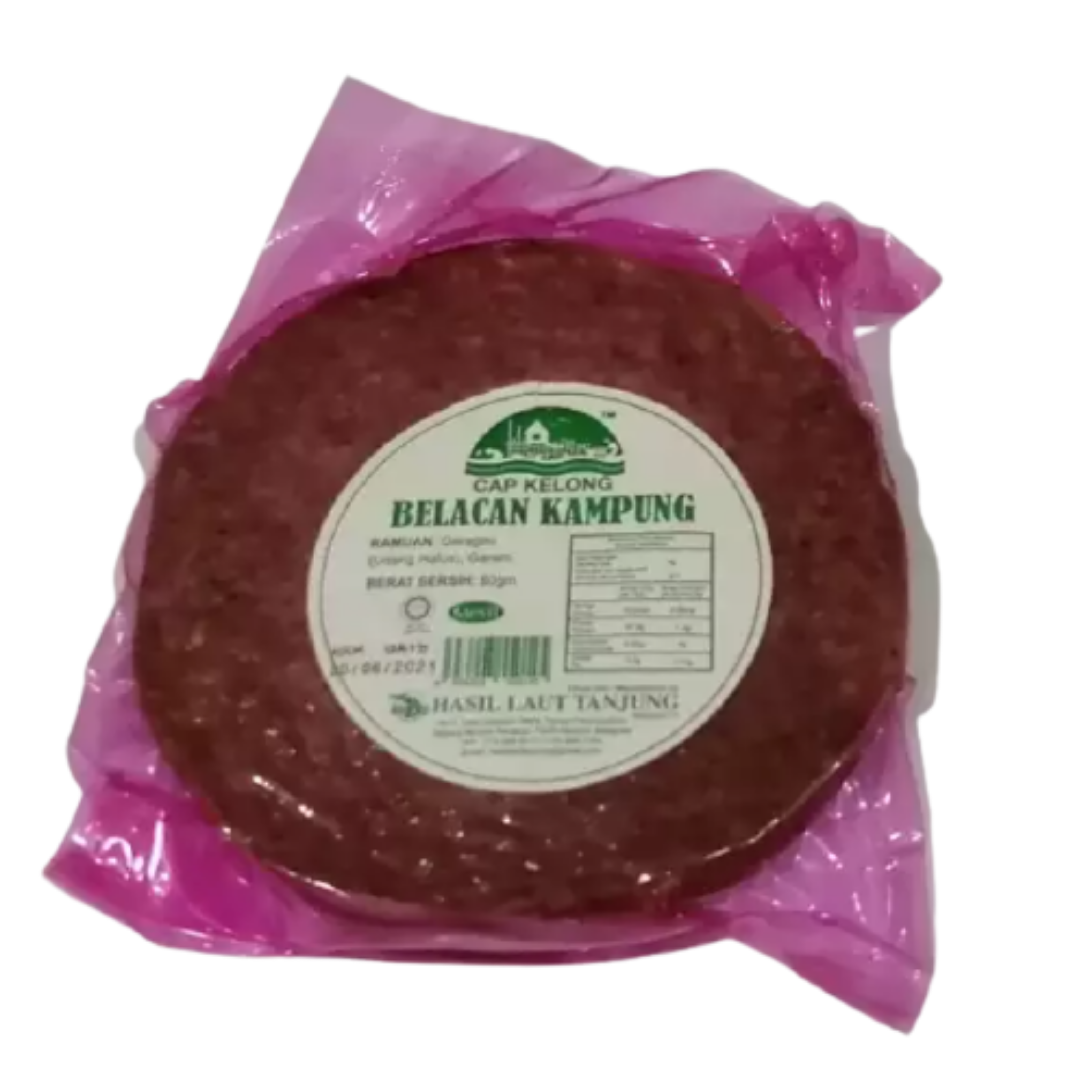 PERATURAN11 (1)(a) & (1)(b):Nama Produk
Nama sebutan sebenar/nama produk

Sesetengan nama tiada dalam perundangan tetapi biasa dikenali dengan nama tersebut. 
PER. 395 – kuah rojak, pes laksa
PER 135 – kek pisang
PER 145 – sosej, nuget
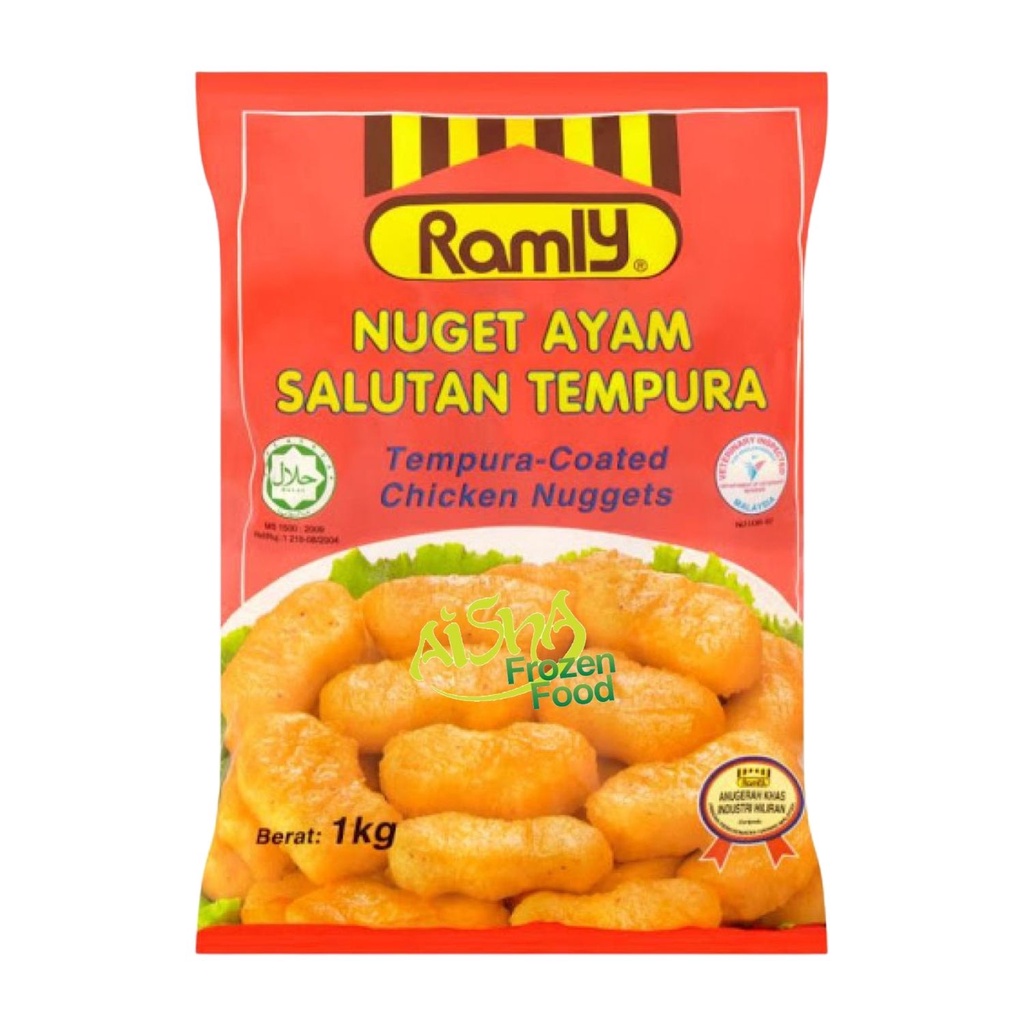 PERATURAN11 (1)(a) & (1)(b):Nama Produk
Nama sebutan sebenar/nama produk

Sesetengan nama tiada dalam perundangan juga tiada nama biasa
“Mixed….” or “Blended”
PER. 395 – campuran protin soya dan spirulina
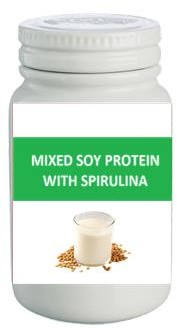 PERATURAN11 (12)(2) 
Bersesuaian ketinggian dan kedudukan yang mudah dilihat
Berada di kedudukan panel utama
Menggunakan sain huruf yang bersesuaian
Saiz huruf hendalah jelas dan kedudukan supaya mudah kelihatan berbanding mana-mana perkara lain yang terdapat pada label itu.
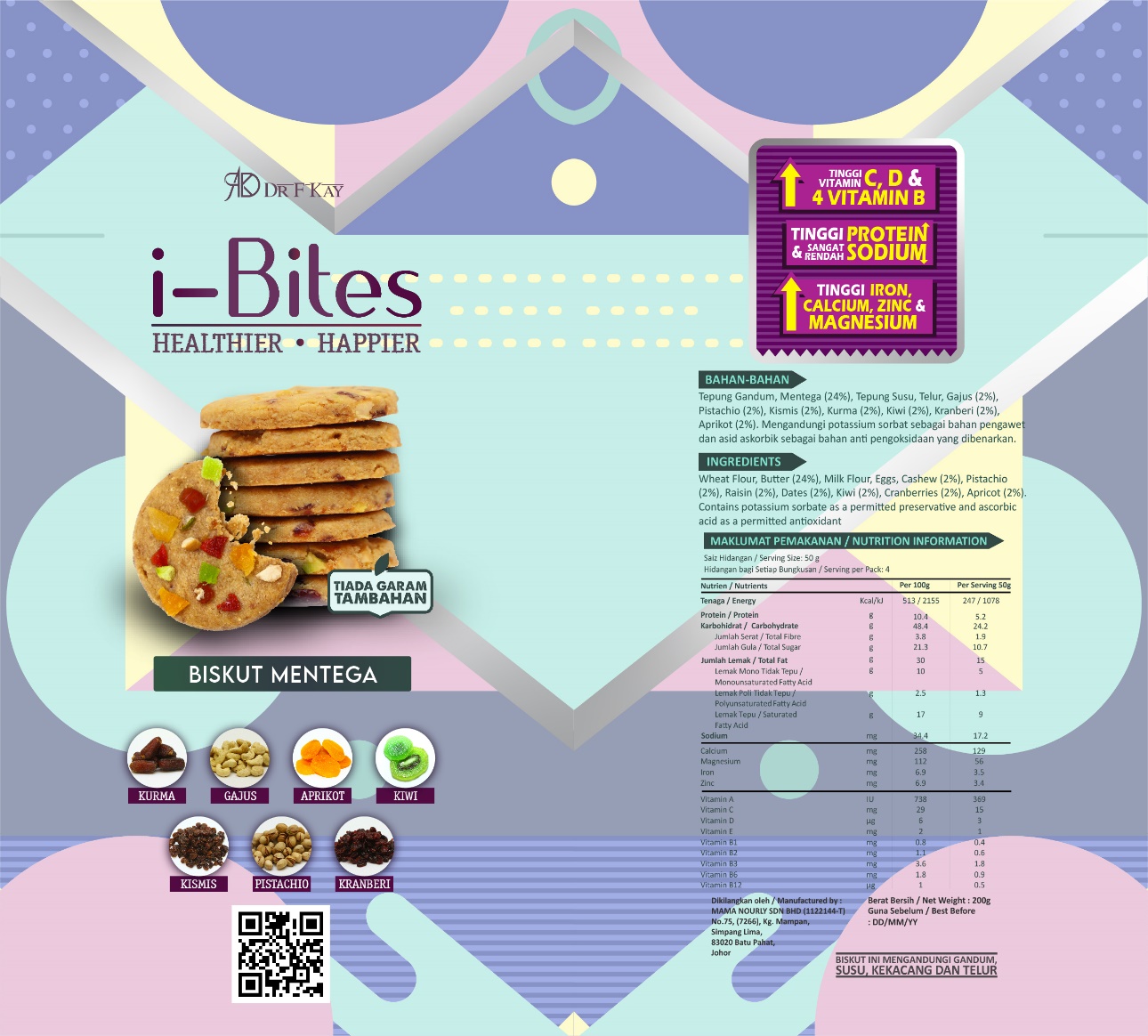 PERATURAN11 (12)(2) 
Bersesuaian ketinggian dan kedudukan yang mudah dilihat
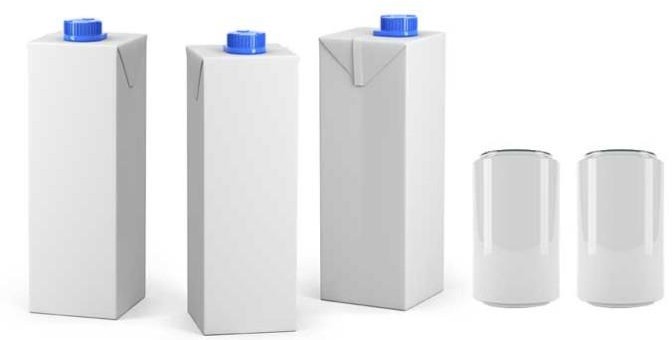 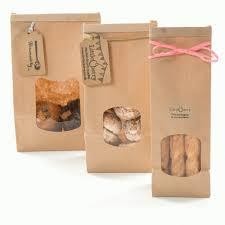 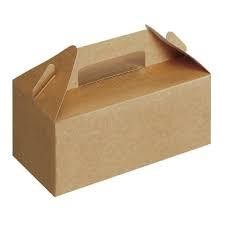 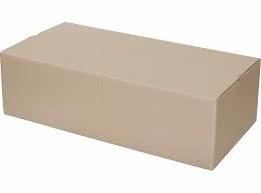 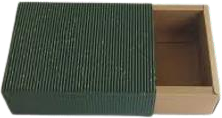 PERATURAN11 (11)(1)(c)
Daging Lembu, Daging Babi, Terbitannya atau Lemak Babi
Pernyataan Tambahan Di Bawah Nama Sebutan Sebenar
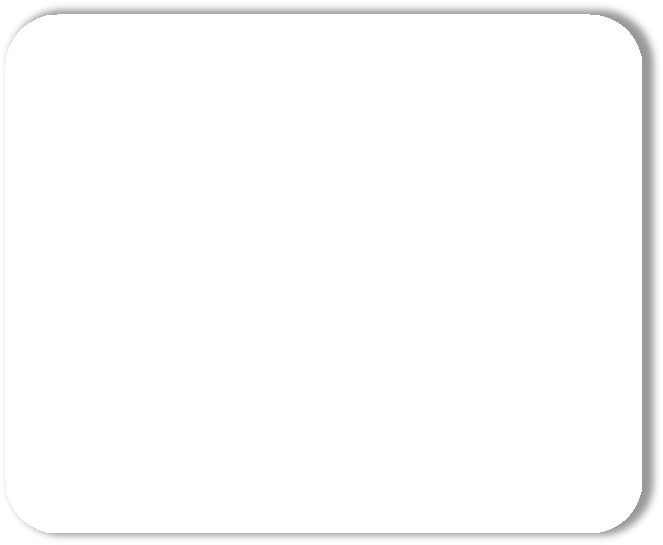 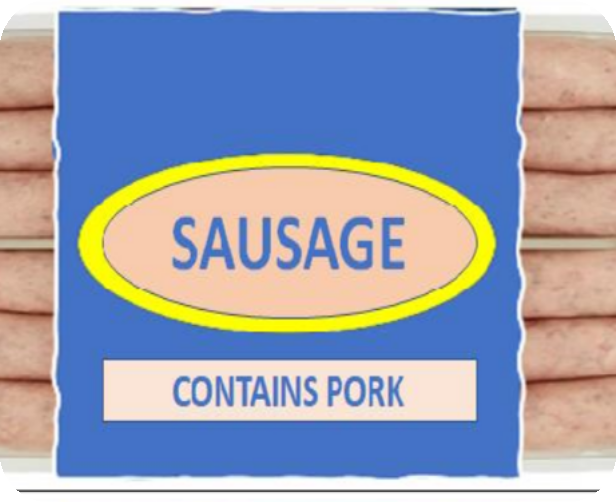 Bagi produk makanan yang mengandungi daging lembu atau daging babi atau terbitannya atau lemak babi, penyataan berikut hendaklah dinyatakan:



Dinyatakan sebaik sahaja di bawah nama  sebutan sebenar makanan tersebut
“MENGANDUNGI (nyatakan sama ada daging lembu atau daging babi atau terbitannya atau lemak babi)
PERATURAN11 (11)(1)(d)
Alkohol
Pernyataan Tambahan Di Bawah Nama Sebutan Sebenar
Bagi produk makanan yang mengandungi alkohol tambahan, penyataan berikut hendaklah dinyatakan: 




Dinyatakan sebaik sahaja di bawah nama sebutan sebenar makanan tersebut 
Dalam huruf besar tebal bukan serif dan saiz penghurufan tidak kurang daripada 6 poin
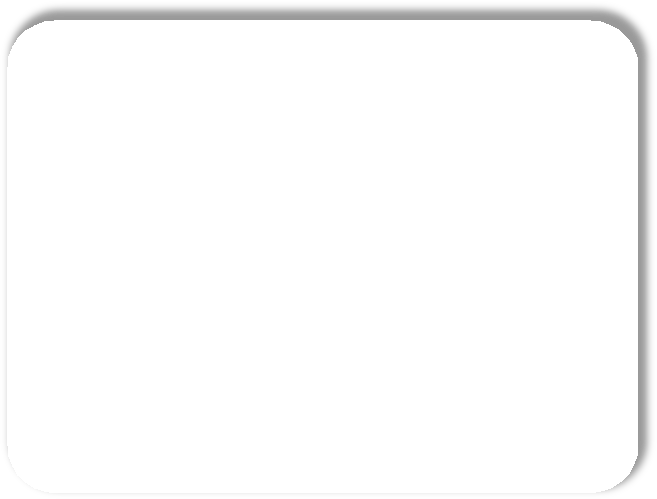 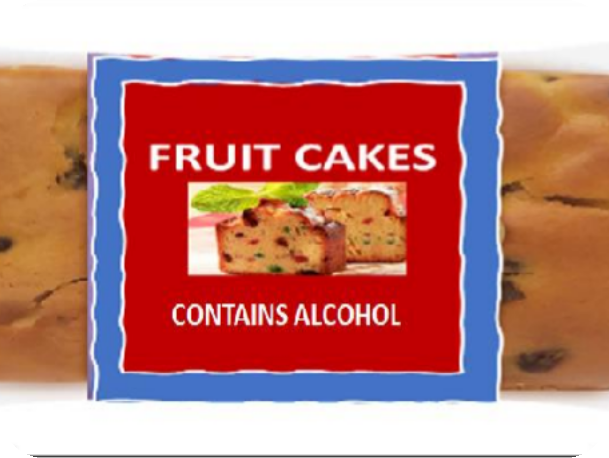 “MENGANDUNGI ALKOHOL”
PERATURAN 11 (1)(e)(ea):Senarai Ramuan
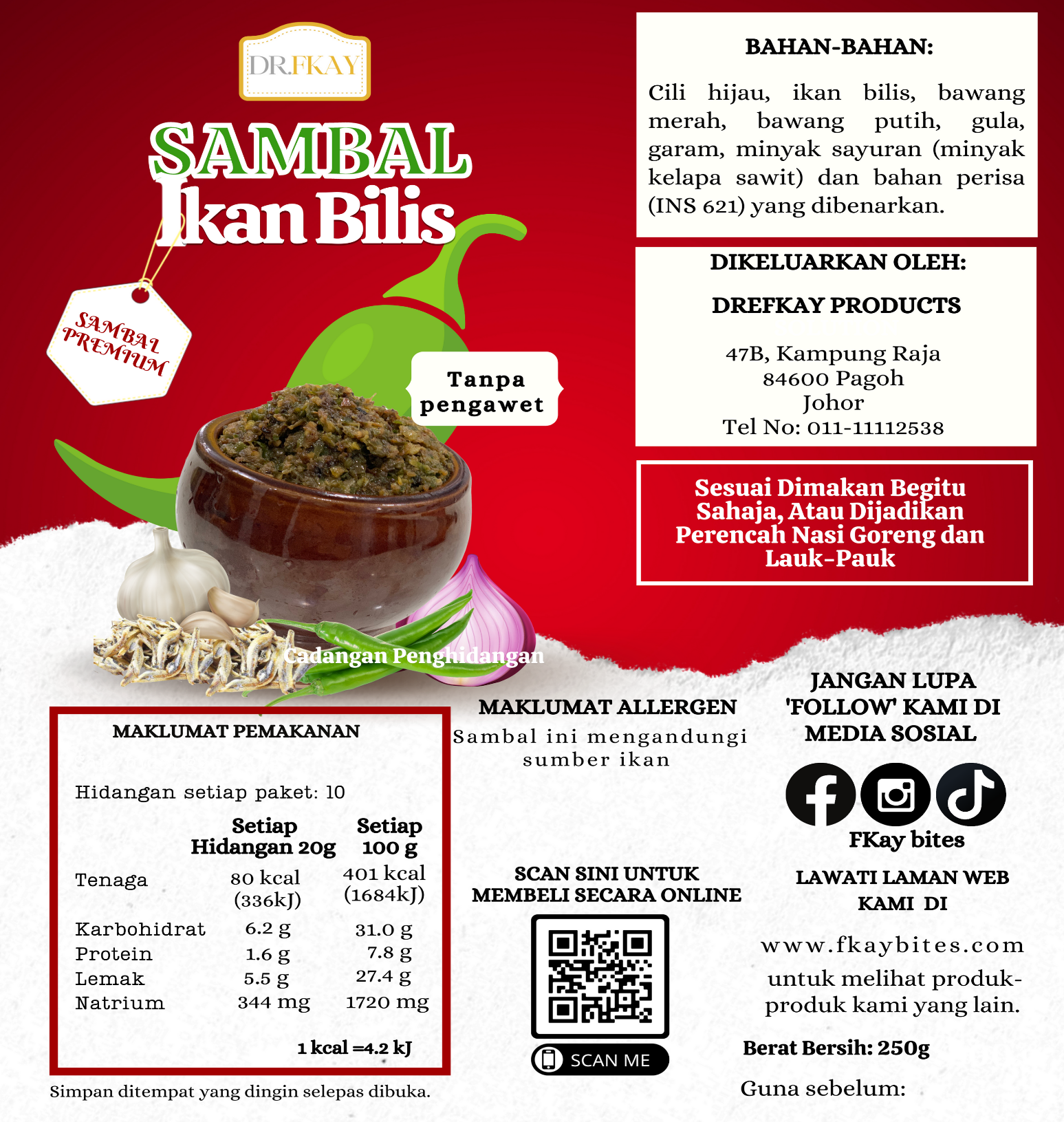 Jika makanan tersebut terdiri dari 2 atau lebih ramuan (kecuali air, aditif dan nutrien)
Di susun ikut berat menurun
Contoh senarai ramuan
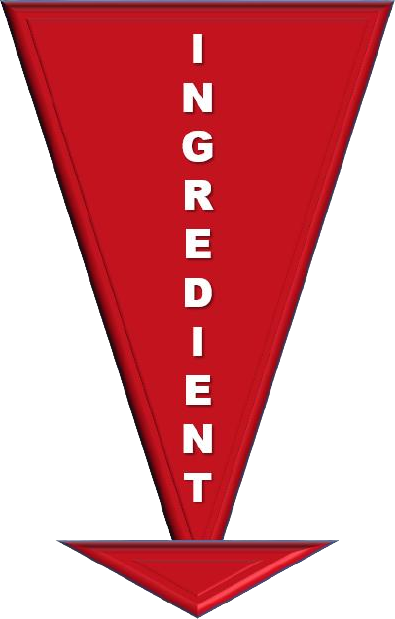 Ramuan: Krimer tanpa tenusu, gula, kopi segera, inulin dan daun barli muda
PERATURAN 11 (1)(e)(ea):Senarai Ramuan
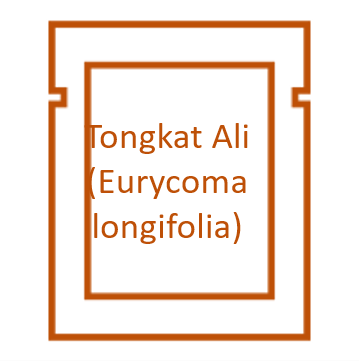 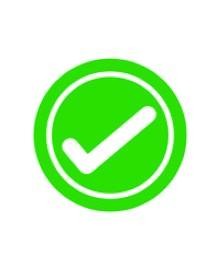 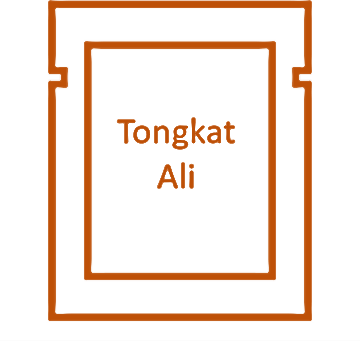 Senarai ramuan mesti menggunakan nama biasa ramuan tersebut
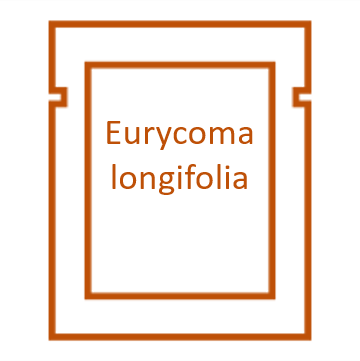 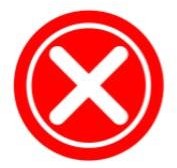 KESALAHAN BIASA
Tidak senaraikan mengikut berat menurun
Tidak senaraikan semua ramuan
Menggunakan bahasa saintifik untuk ramuan
PERATURAN 11 (1)(eb):Pengistiharan kuantitatif ramuan
Makanan dalam bentuk campuran, pernyataan mengenai peratusan ramuan mengikut berat atau isipadu perlu dilabel bersebelahan ramuan jika:
Ramuan ditekankan melalui perkataan, gambar atau grafik.
Ramuan penting untuk menggambarkan makanan itu.
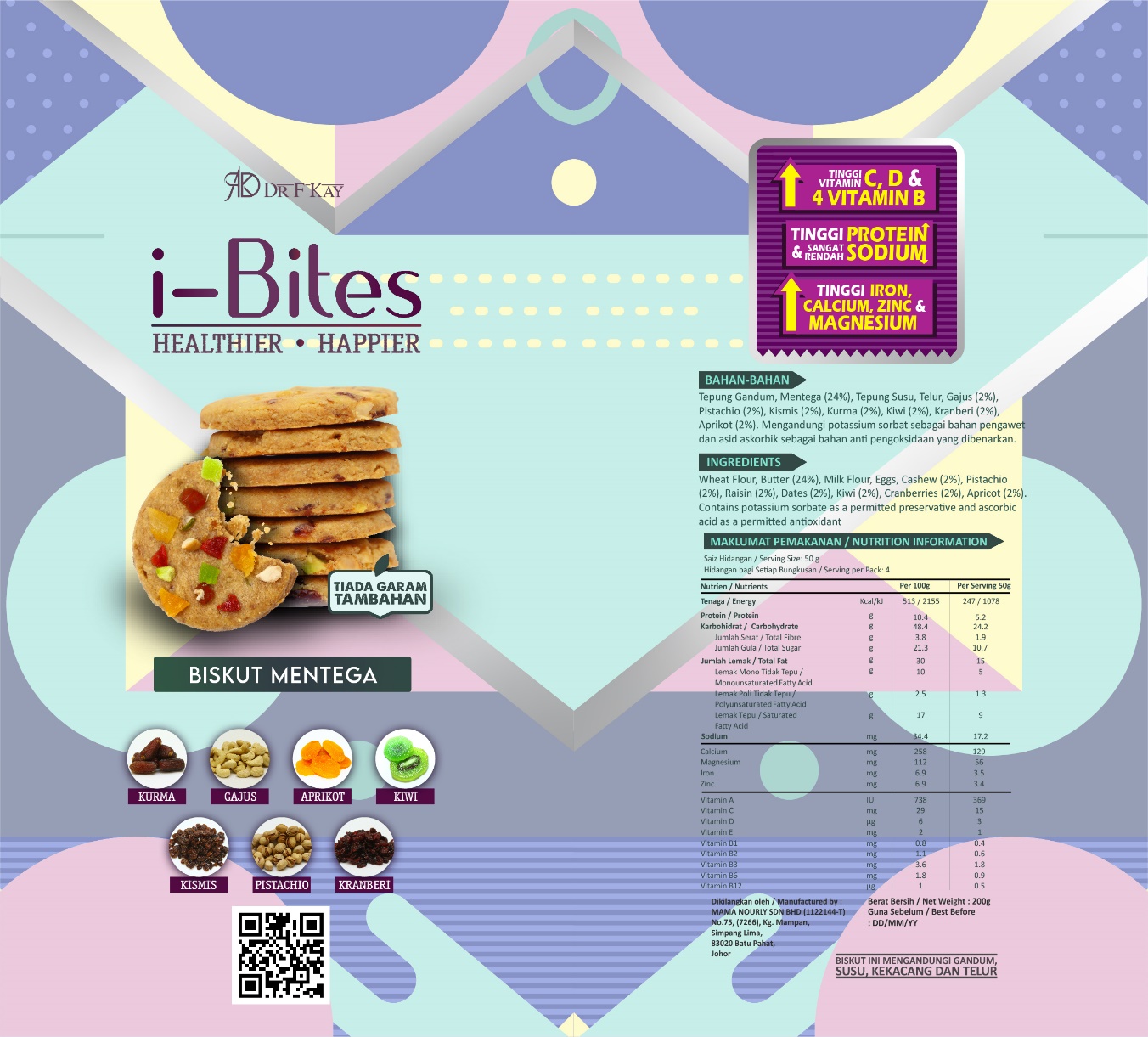 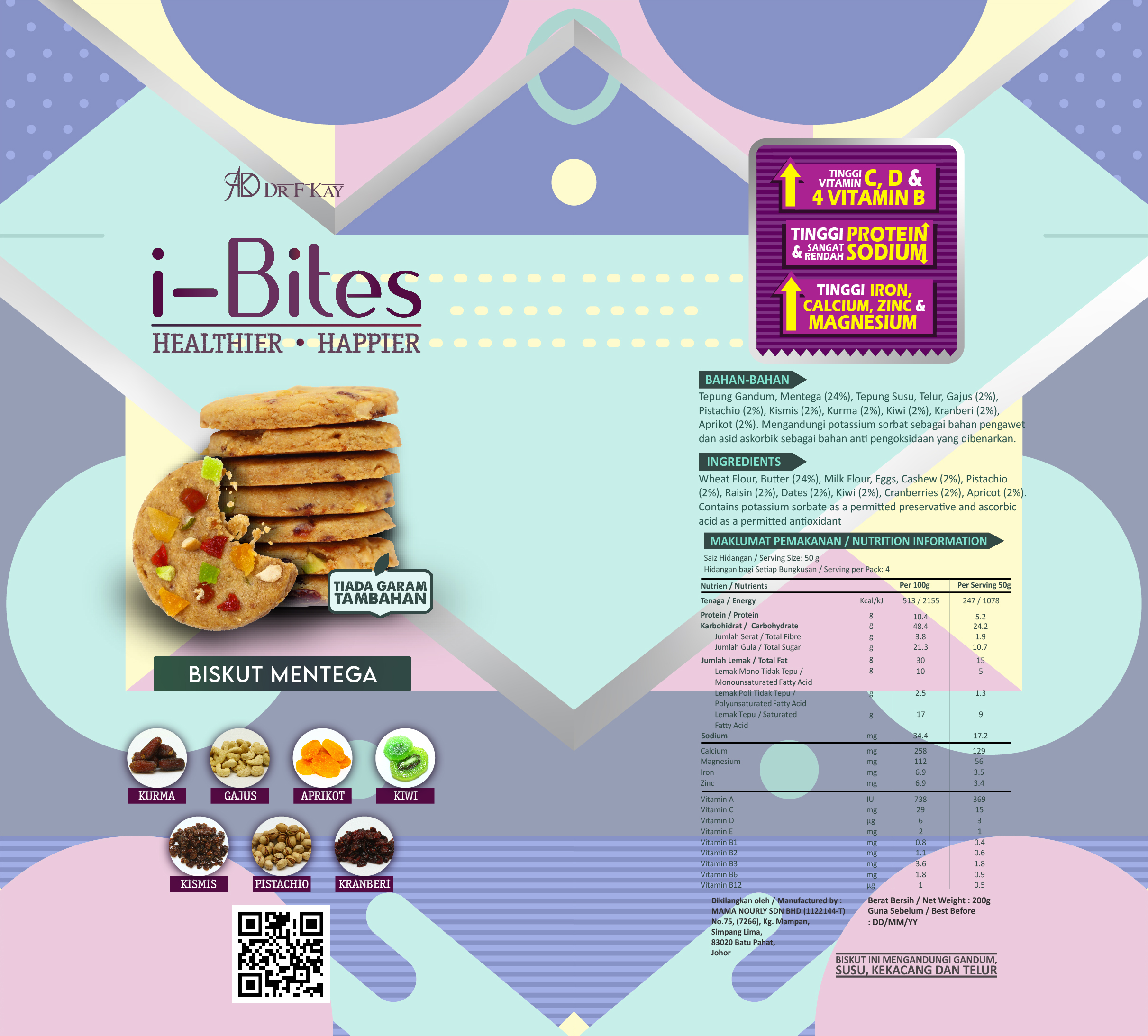 PERATURAN 11 (1)(eb):Pengistiharan kuantitatif ramuan
Bahan-bahan diberi penekanan melalui perkataan, grafik atau gambar
Ingredients :
Macaroni, cheese (50%), butter, pepper, salt
Ingredients :
Macaroni, cheese (50%), butter, pepper (10%), salt
CHEEZY
CHEEZY
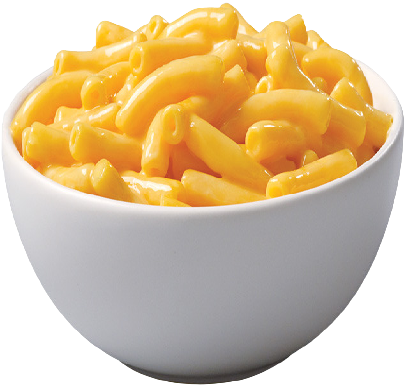 MACARONI
        CHEESE
MACARONI
        CHEESE
With Extra Pepper (10%)
With Extra Pepper
PERATURAN 11 (1)(eb):Pengistiharan kuantitatif ramuan
Bahan-bahan diberi penekanan melalui perkataan, grafik atau gambar
Ingredients :
Strawberry, Sucrose, Sugar, Pectin, Citric Acid
Ingredients :
Strawberry (40%), Sucrose, Sugar, Pectin, Citric Acid
Ingredients :
Strawberry, Sucrose, Sugar, Pectin, Citric Acid
STRAWBERRY (40%) JAM
STRAWBERRY  JAM
STRAWBERRY  JAM
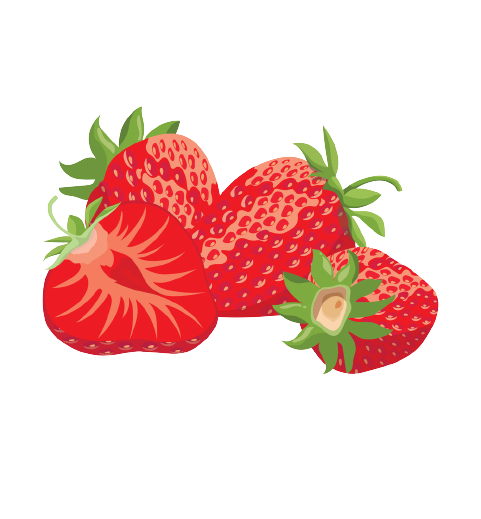 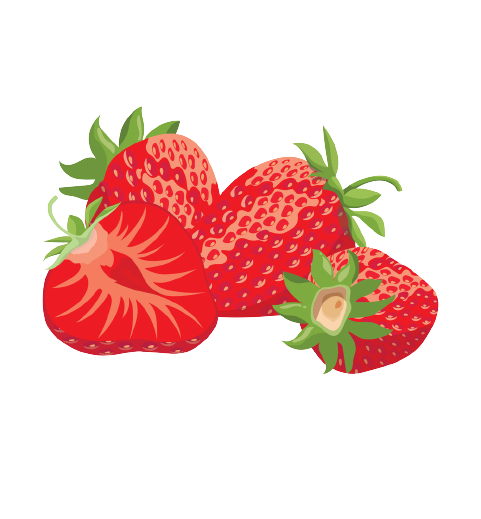 Strawberry (40%)
PERATURAN 11 (1)(eb):Pengistiharan kuantitatif ramuan
Berkuatkuasa 
1 JAN 2024
Bahan-bahan diberi penekanan melalui perkataan, grafik atau gambar
Ingredients :
Coffee powder (57%), Creamer (Milk protein), Maltodextrin, Tongkat Ali (15%), Chicory Fiber, Garcinia Cambogia, MCT Oil
Ingredients :
Wheat flour, Palm Oil, Glucose Syrup, Honey (20%), Milk Powder, Butter, Yeast
PREMIX COFFEE
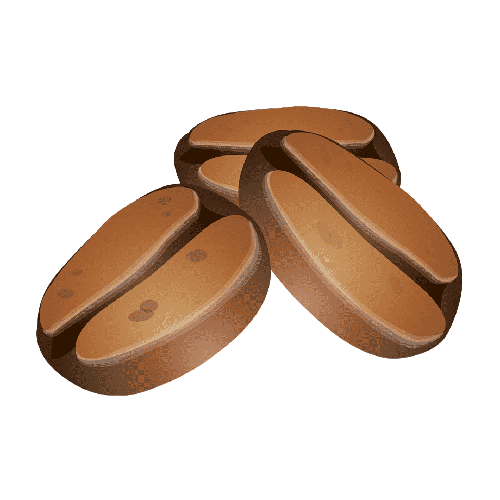 BISCUITS
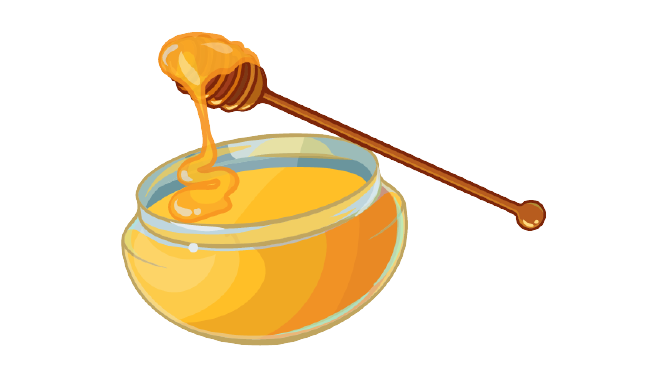 PERATURAN 11 (1)(eb):Pengistiharan kuantitatif ramuan
Ramuan penting untuk menggambarkan makanan
Reg 345 (1)
Mayonnaise

perlu mengandungi tidak kurang 65% minyak makan sayuran
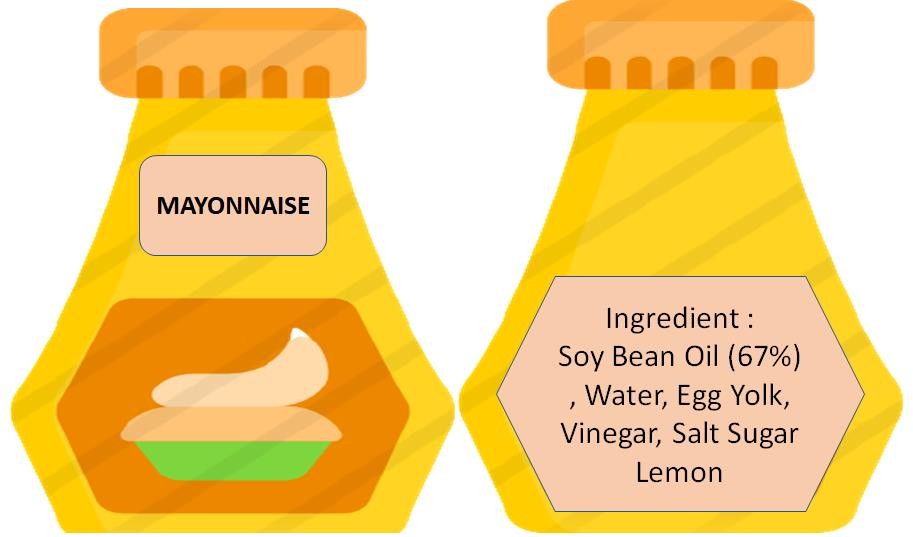 Contoh
PERATURAN 11 (1)(eb):Pengistiharan kuantitatif ramuan
Ramuan penting untuk menggambarkan makanan
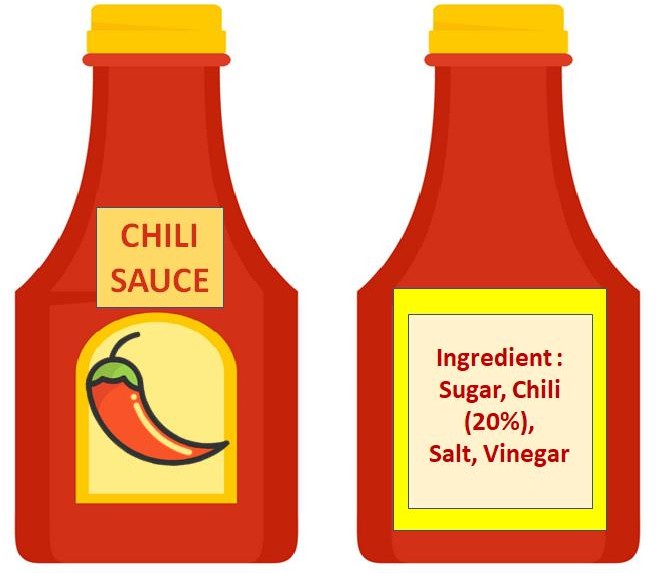 PER. 342(1) Sos Cili
-tidak boleh mengandungi kurang daripada 5% w/w cili
PERATURAN 11 (1)(eb):Pengistiharan kuantitatif ramuan
Pernyataan peratusan ramuan tidak perlu dilabel jika:
01
02
03
Ramuan yang di gunakan dalam kuantiti yang sedikit sebagai perisa
Kuantiti ramuan itu perlu dinyatakan pada label
Berat tos ramuan itu dikehendaki untuk dinyatakan
Peratus ramuan tidak perlu dinyatakan
Kuantiti ramuan perlu dinyatakan pada label
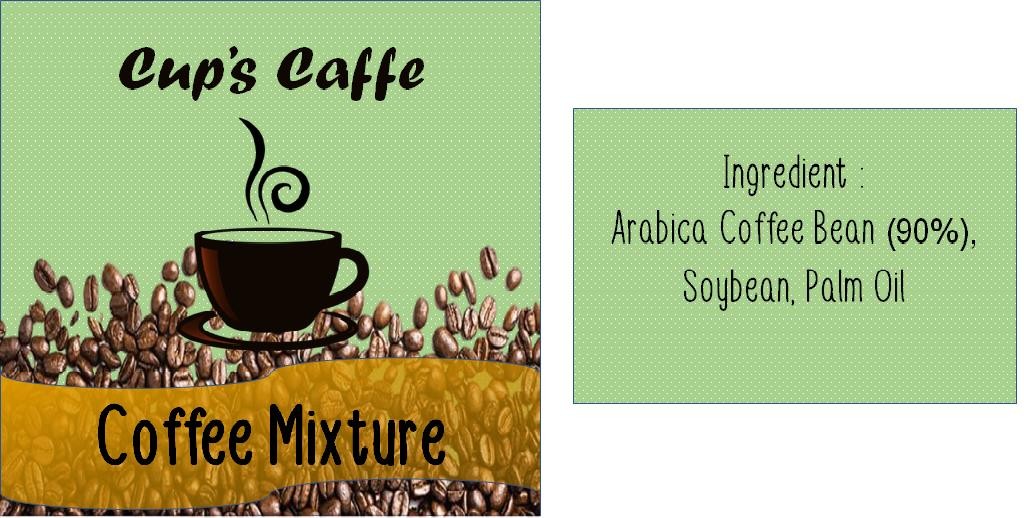 PER. 269 – Kopi Campuran
(3)(b) – pernyataan peratusan kopi dalam campuran
Peratus ramuan tidak perlu dinyatakan
Peratus ramuan tidak perlu dinyatakan
Kuantiti ramuan perlu dinyatakan pada label
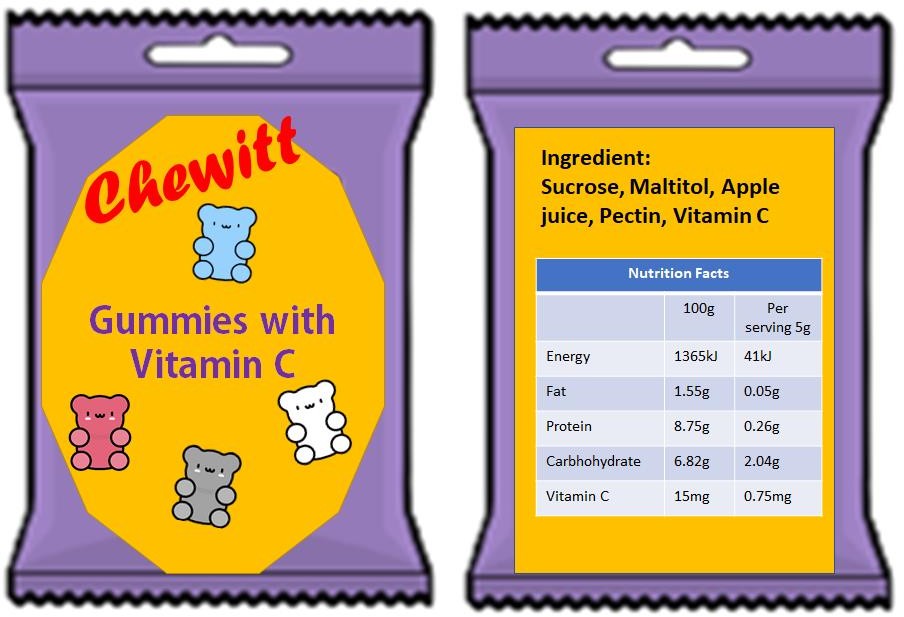 PER. 18B (14) – Kandungan nutrisi di mana makanan menyatakan “claim”
Peratus ramuan tidak perlu dinyatakan
Berat tos minimum makanan itu perlu dinyatakan pada label
PER. 11(1) (ia) Pernyataan dalam hal makanan yang dipak dalam cecair, suatu pernyataan mengenai berat tos minimum makanan itu;
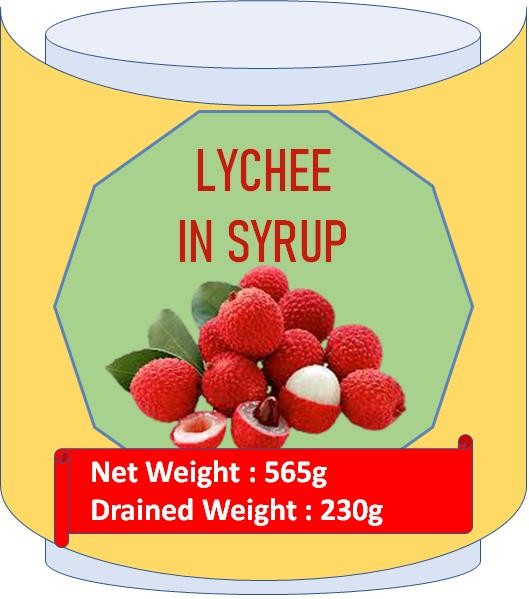 Peratus ramuan tidak perlu dinyatakan
Ramuan digunakan sebagai perisa
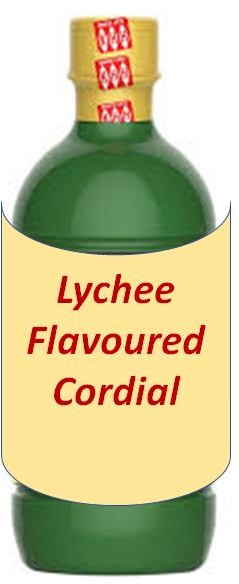 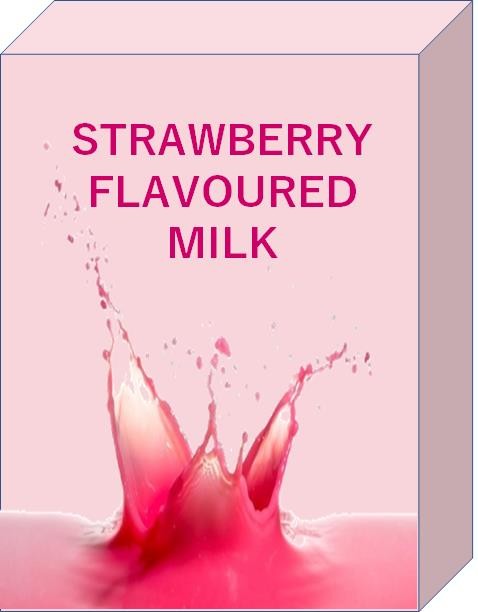 PERATURAN 11 (1)(eb):Pengistiharan kuantitatif ramuan
Bagi maklumat yang diperlukan dalam perenggan 1 (eb):  

bagi makanan yang telah hilang air berikutan rawatan haba atau rawatan lain, peratusan (mengikut berat atau isi padu) hendaklah sepadan dengan kuantiti ramuan yang digunakan berkaitan dengan produk akhir;

(eg) apabila kuantiti sesuatu ramuan atau jumlah kuantiti semua ramuan yang ditunjukkan pada label melebihi 100%, peratusan itu boleh digantikan dengan perisytiharaan berat ramuan yang digunakan untuk menyediakan 100g produk akhir.”.
Makanan yang telah hilang air
peratusan (mengikut berat atau isi padu) hendaklah sepadan dengan kuantiti ramuan yang digunakan berkaitan dengan produk akhir;
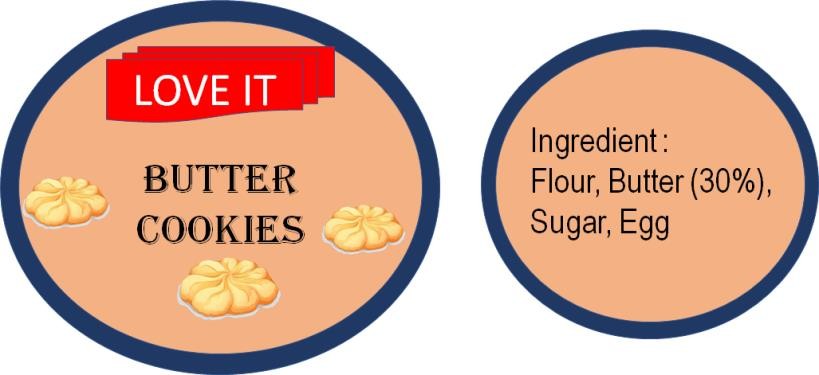 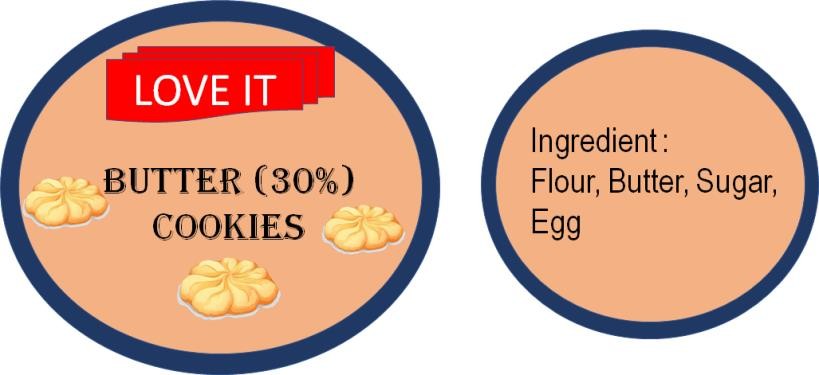 kuantiti sesuatu ramuan atau jumlah kuantiti semua ramuan yang ditunjukkan pada label melebihi 100%, peratusan itu boleh digantikan dengan perisytiharaan berat ramuan yang digunakan untuk menyediakan 100g produk akhir;
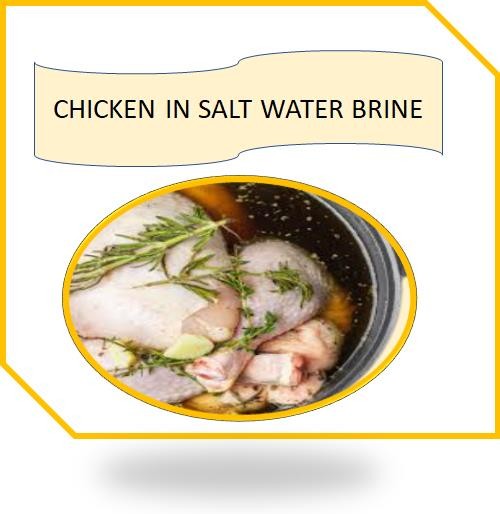 Makanan yang telah hilang air
Due to a large loss of moisture during  cooking (1500g-900g = 600g moisture  loss) cause the percentage is more than  100%. Therefore, the percentage of  weight may be replaced by the  statement :
“product prepared using xxg (ingredient) per 100g”
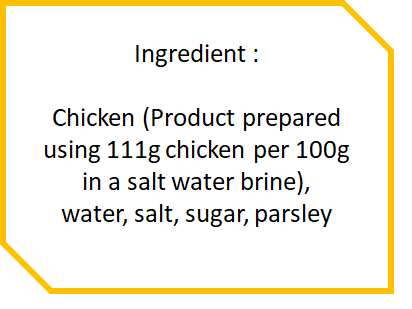 Hipersensitiviti
PERATURAN 11 (1)(ea): 
Hipersensitiviti
kekacang dan hasil kekacang termasuk kacang tanah dan kacang soya.
susu dan hasil susu
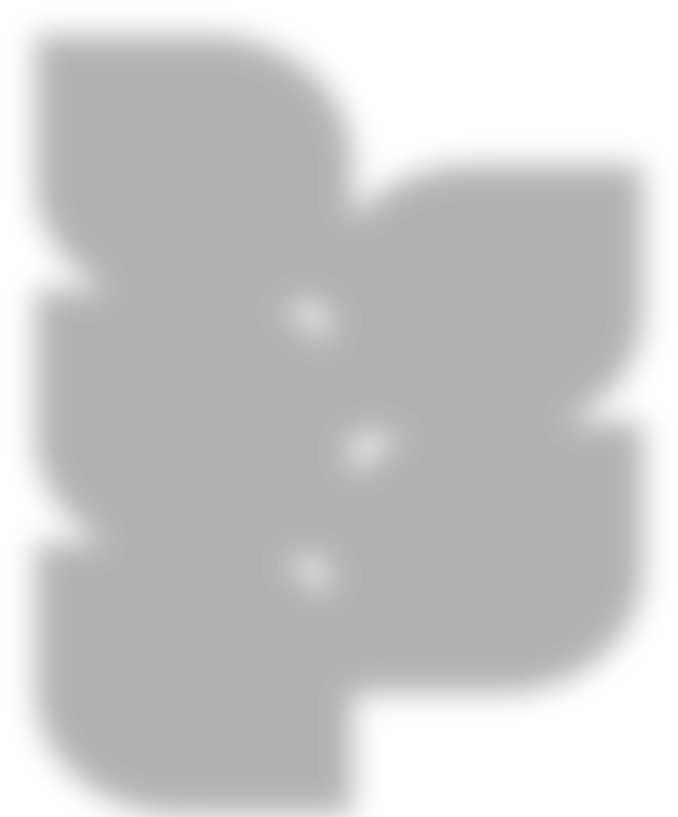 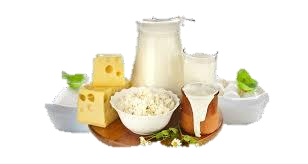 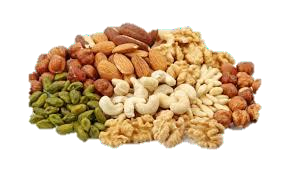 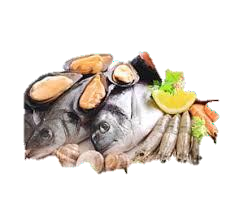 ikan dan hasil ikan
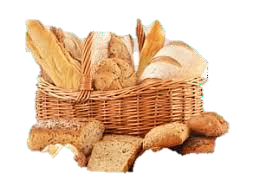 bijirin yang mengandungi gluten termasuk gandum, rai, barli dan oat
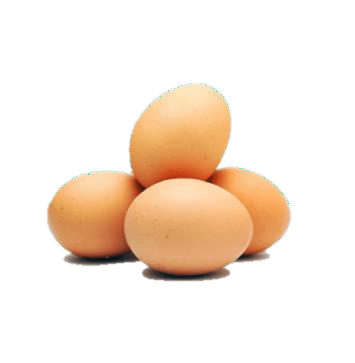 telur dan hasil telur
PERATURAN 11 (1)(ea): 
Hipersensitiviti
Ramuan Utama
Bahan aditif dan penambahan nutrient
Chocolate Malt Drink  
Extracts malt (barley), sugar,  skimmed milk powder, cocoa, maltodextrin, palm oil, minerals and vitamins. Contain permitted flavoring substances .
1
Biscuit
Wheat flour, sugar, eggs, milk  proteins, Omega 3 fatty acids (fish source).  Contains permitted coloring  substances (egg source).
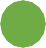 3
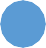 2
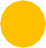 Ramuan campuran
Pencemaran dari sisa makanan
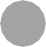 4
Chicken Porridge
Rice, carrots, chicken, yeast extract
May contain fish waste
Premix Coffee
Sugar, creamer [containing (milk  protein)] and instant coffee
PERATURAN 11 (1)(f):Lemak makan atau minyak makan
jika makanan itu mengandungi lemak makan atau minyak makan atau kedua-duanya, nama biasa lemak makan atau minyak makan itu atau kedua-duanya; dari mana lemak atau minyak itu diperolehi perlu dinyatakan
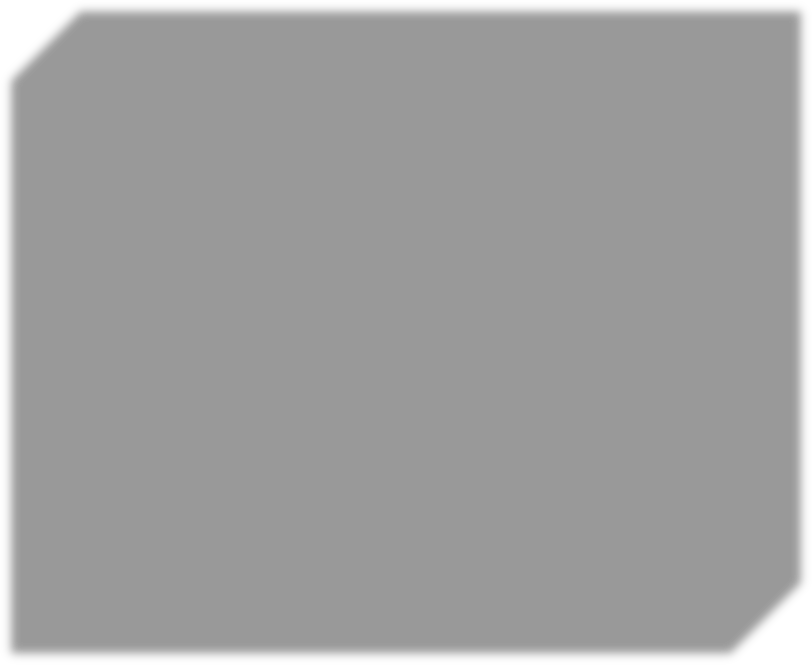 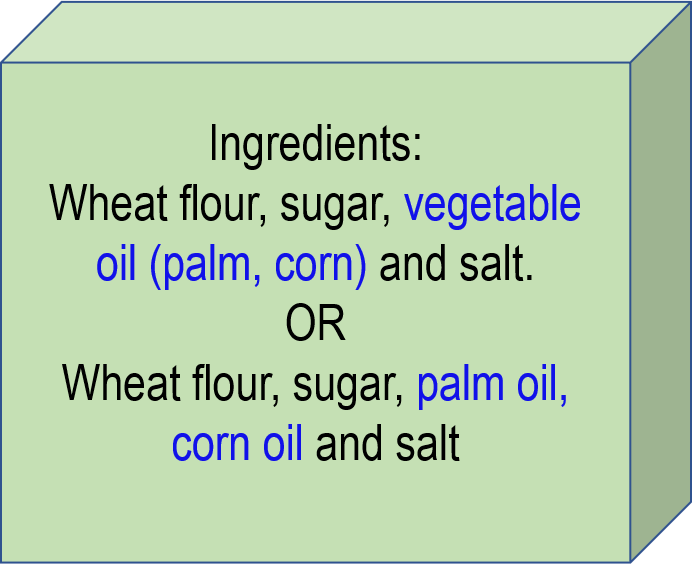 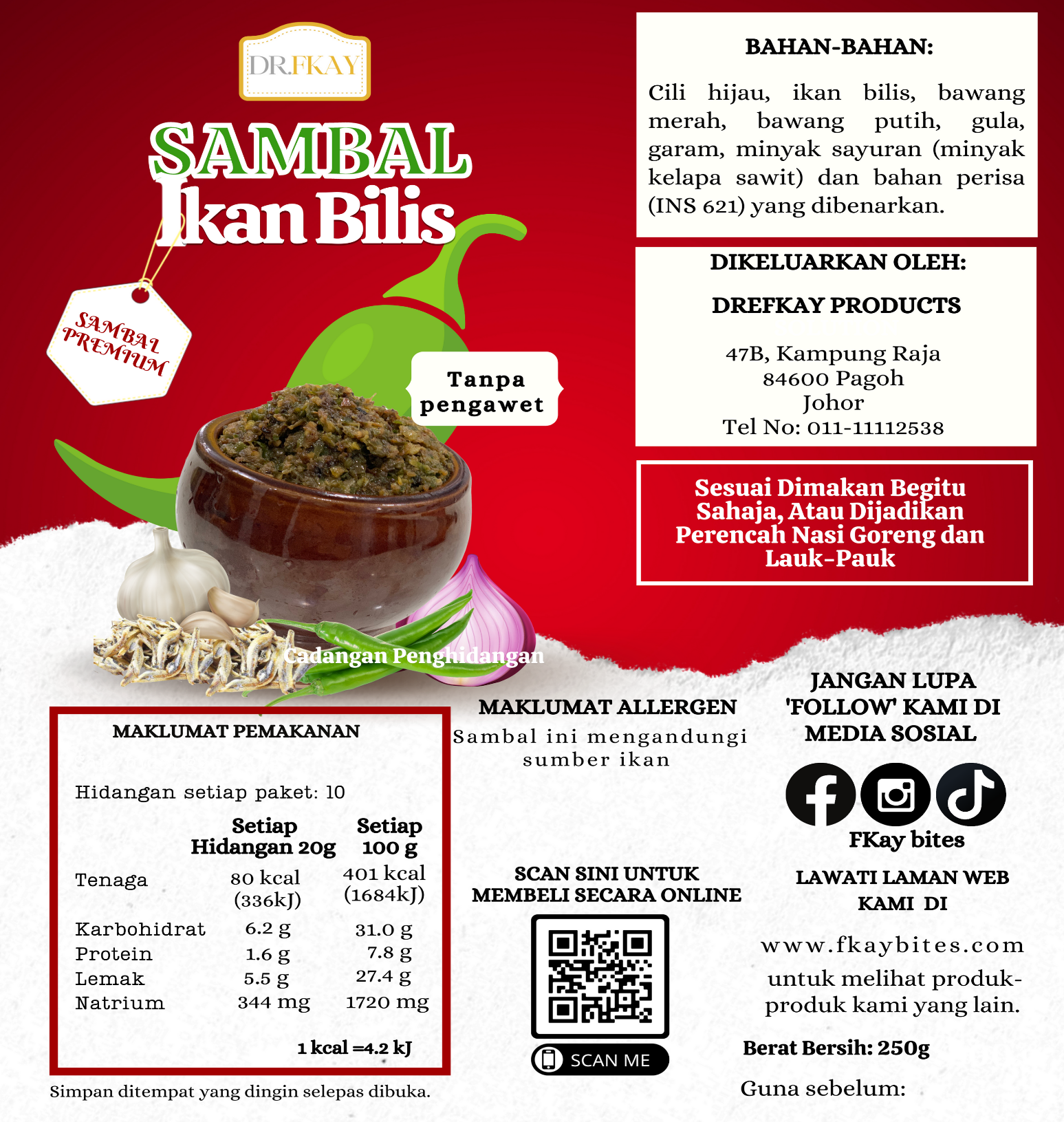 PERATURAN 11 (1)(f)
Produk makanan yang mengandungi lemak makan atau minyak makan atau kedua-duanya: 
➢ Penyataan tentang adanya lemak makan atau minyak makan atau kedua-duanya 
➢ Nama biasa binatang atau sayur-sayuran dari mana lemak atau minyak itu diperolehi
PERATURAN 11 (1)(g): Bahan aditif
Pernyataan “Mengandungi (nyatakan jenis aditif makanan yang berkenaan) yang dibenarkan”
Mengandungi bahan pengawet yang dibenarkan
Mengandungi bahan perisa yang dibenarkan
Mengandungi bahan pewarna yang dibenarkan
Kumpulan  Aditif
PERATURAN 11 (1)(e): Senarai ramuan
Sebelum 1 Januari 2024
Contoh:

Jika sesuatu produk mengandungi aditif seperti berikut:

Asid benzoik
Tartrazine 
Pulegone
Butylated bydroxy toulene (BHT)

maka penyataan berikut perlu dinyatakan:

“Mengandungi bahan pengawet, bahan pewarna, bahan perisa dan antipengoksida yang dibenarkan”.
PERATURAN 11 (1)(g): 
Pernyataan aditif
Berkuatkuasa 
1 Jan 2024
(g) jika makanan itu mengandungi aditif makanan, suatu pernyataan tentang adanya aditif makanan itu dalam makanan tersebut dalam bentuk - 

“mengandungi (nyatakan jenis aditif makanan yang berkenaan) yang dibenarkan”;
(g) jika makanan itu mengandungi aditif makanan -

dengan Sistem Pernomboran Antarabangsa (INS) bagi nombor aditif makanan, suatu pernyataan mengenal kelas fungsian aditif makanan yang berkenaan diikuti dengan nama aditif makanan itu atau nombor INS dalam kurungan atau

tanpa Sistem Pernomboran Antarabangsa (INS) bagi nombor aditif makanan, hanya suatu pernyataan mengenal kelas fungsian dan nama aditif makanan
Existing clause
New clause
PERATURAN 11 (1)(g)
Pernyataan aditif
Tanpa INS
Hanya kelas fungsian dan diikuti nama aditif
Penambah perisa (Ekstrak Yis)
02
Dengan INS
Kelas fungsian diikuti nama aditif atau nombor INS
Pengawet (Calcium propionate) atau Pengawet (INS 282)
01
04
Bagi bahan perisa, “Hanya nyatakan kelas fungsian sahaja”
Bahan perisa
Ada lebih dari satu kelas fungsian “Hanya satu kelas fungsian dinyatakan”
Anti-pergerakan (Silicon dioxide/INS 551) atau agen-antibuih (Silicon dioxide/INS 551)
03
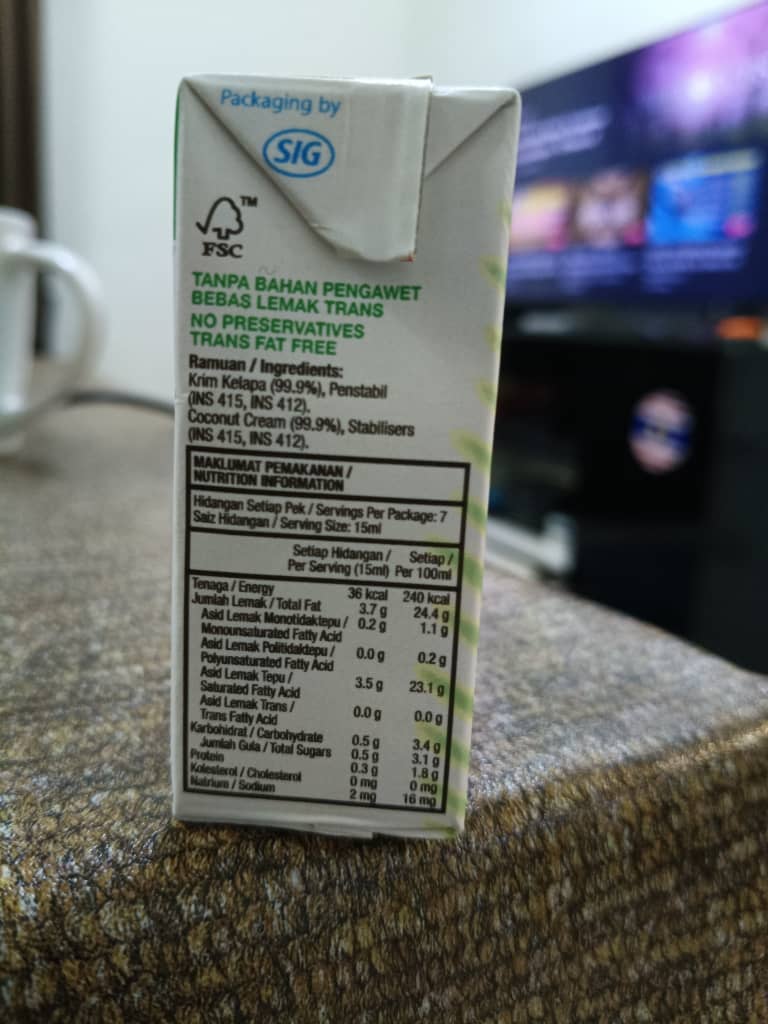 PERATURAN 11 (1)(i) & (1)(ia) 13(3):Berat Bersih
11 (1)(i)	- Pernyataan mengenai berat bersih atau isispadu atau bilangan minimum isi bungkusan
11 (1)(ia) - Makanan yang dipak dalam cecair – Pernyataan mengenai berat tos (drained weight) minimum makanan
13 (3)	- Berat bersih hendaklah mengikut ketinggian penghurufan yang sama
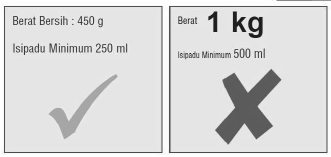 PERATURAN 11 (1)(i) & (1)(ia):Berat Bersih
LYCHEE IN SYRUP
Net weight
225g
Sachet 50 x 5 g
NET WEIGHT : 600 G
DRAINED WEIGHT : 250 G
Volume /minimum net weight 225 ml
500 ml
PERATURAN 11 (1)(j): Maklumat pengeluar
PERATURAN 11 (1)(j): Maklumat pengeluar
Nama dan alamat pengeluar:
terma-terma yang boleh digunakan
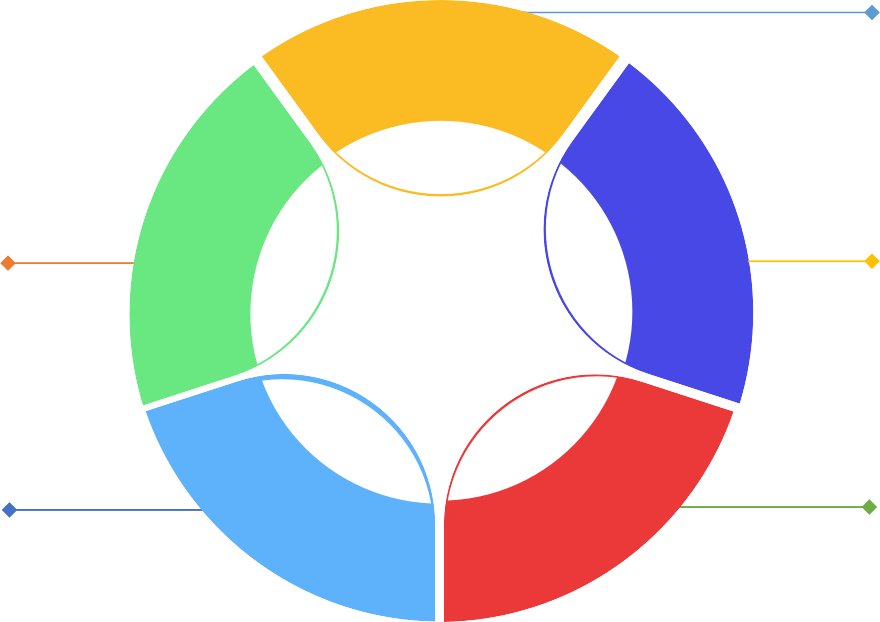 Dikilangkan oleh
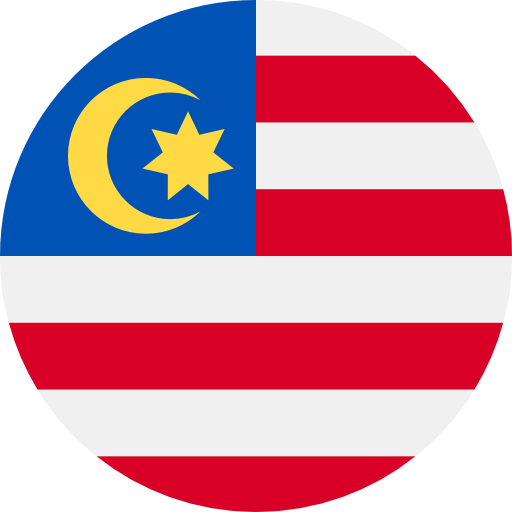 01
Agen pengilang dan pengedar
Empunya hak untuk mengilang
02
05
Dipek/dibungkus oleh
Diedarkan oleh
03
04
PRODUK TEMPATAN
PERATURAN 11 (1)(j): Maklumat pengeluar
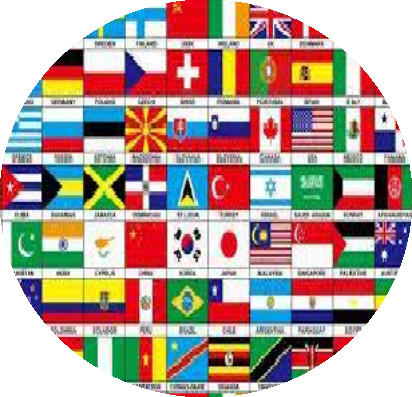 Nama dan alamat pengeluar
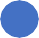 Nama dan alamat pengimport
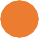 Negara asal
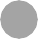 PRODUK IMPORT
PERATURAN 11 (1)(j): 
Maklumat pengeluar
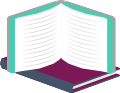 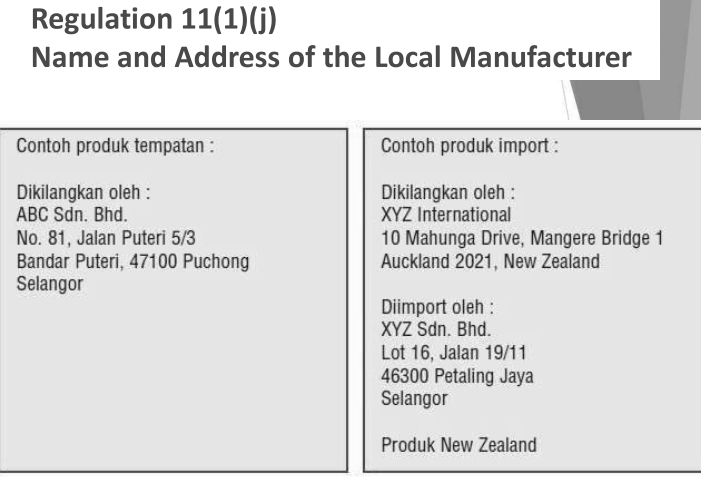 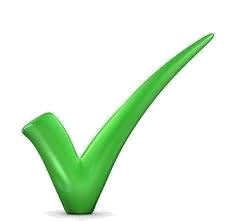 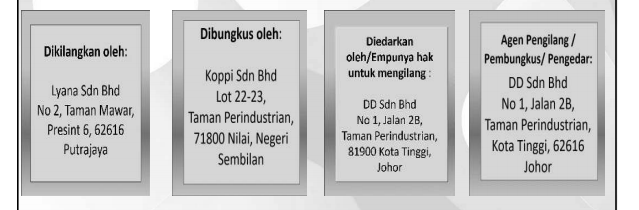 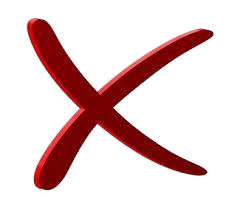 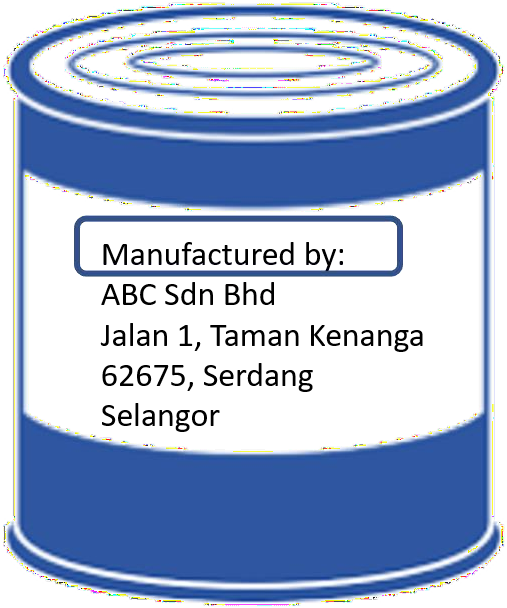 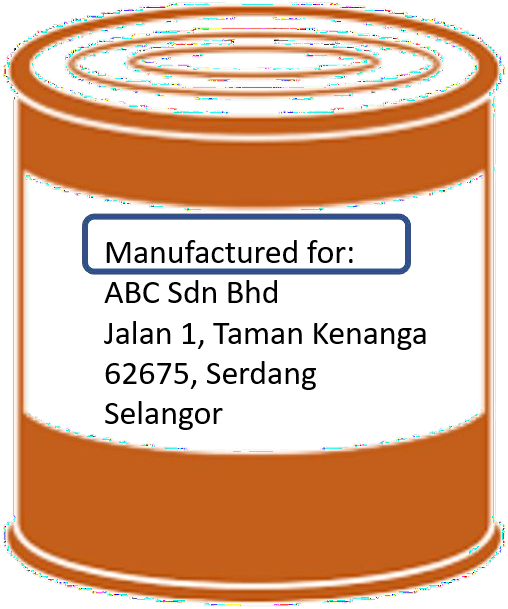 PERATURAN 11 (1)(j): 
Maklumat pengeluar
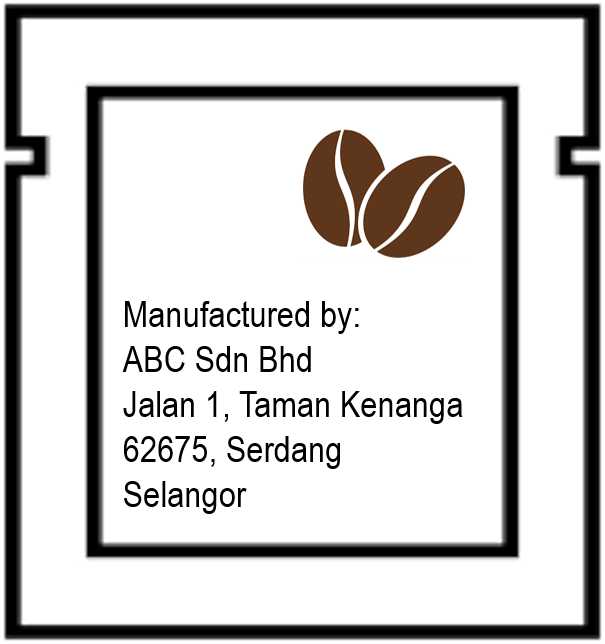 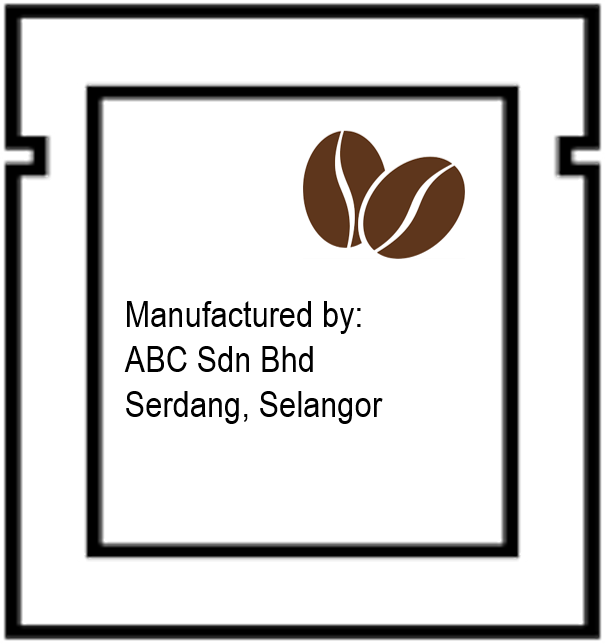 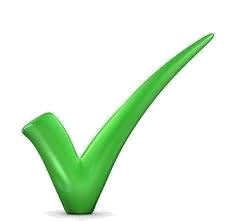 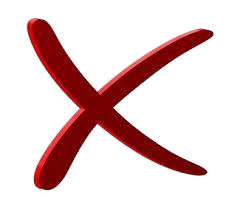 PERATURAN 11 (1)(j): 
Maklumat pengeluar
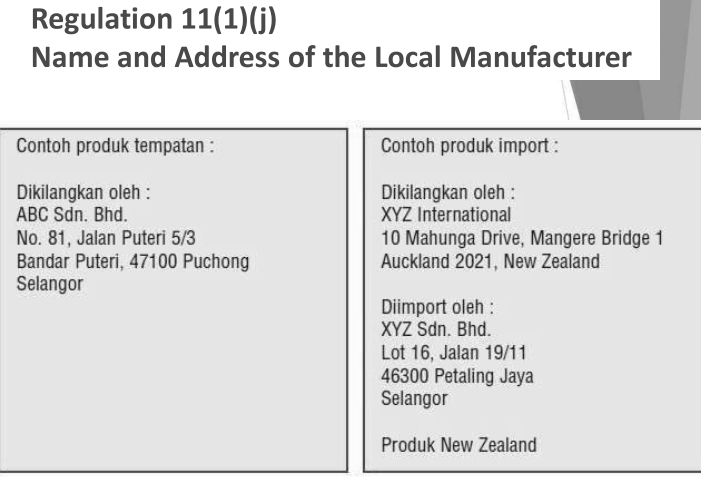 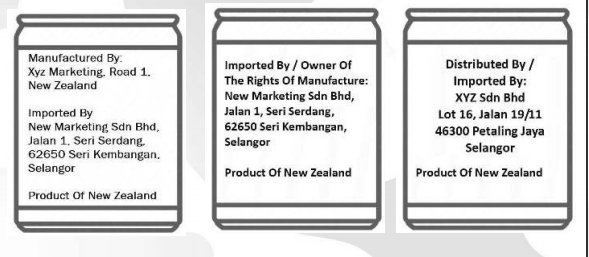 PERATURAN 11 (3):Pelabelan sumber haiwan
jika ramuan makanan itu atau aditif makanan yang ditambah pada makanan tersebut berasal dari haiwan, nama biasa haiwan itu hendaklah ditulis pada label makanan tersebut:
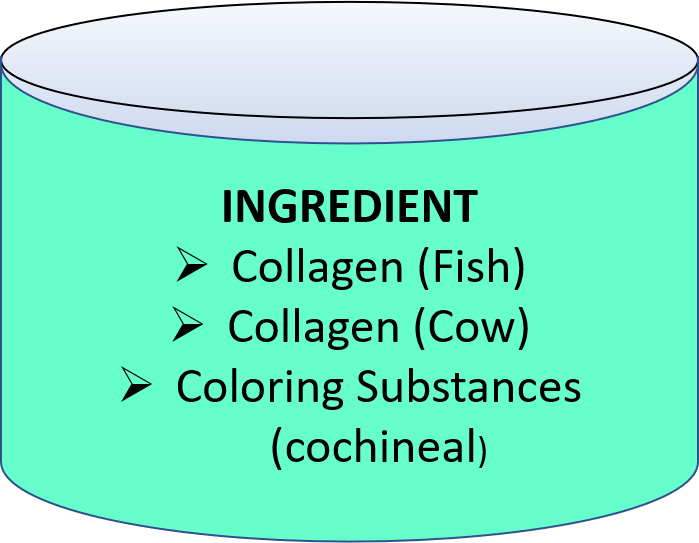 PERATURAN 12: Tatacara Pelabelan
PERATURAN 13: Saiz dan warna huruf-huruf
PERATURAN 12: 
Tatacara Pelabelan
Saiz Penghurufan : 

Tidak lebih kecil daripada 10 poin: 
~ Nama Sebutan Sebenar / Nama Produk 
~ Berat / Isipadu / Kandungan 
~ Pernyataan “MENGANDUNGI (sama ada daging lembu atau daging babi atau terbitannya)” 

Tidak lebih kecil daripada 6 poin: 
~ Penandaan Tarikh 
~ pernyataan “MENGANDUNGI ALKOHOL”
PERATURAN 12: 
Tatacara Pelabelan
Saiz Penghurufan : 

Tidak lebih kecil daripada 4 poin: 
~ ramuan 
~ pernyataan adanya lemak/minyak 
~ pernyataan aditif
~ maklumat pengilang 
~ maklumat pemakanan 

• Tiada lebih kecil daripada 2 poin- Bungkusan sangat kecil
PERATURAN 13:Size dan Warna Tulisan
Saiz Huruf
Tak lebih kecil dari 2 point - Label kecil
Tak lebih kecil dari 4 point -Senarai ramuan, Fakta nutrisi, label mengandungi lemak , pernyataan aditif, nama & alamat pengilang dan pengimport, negara asal
Tidak lebih kecil dari 6 point - Pelabelan Alkohol
Tidak lebih kecil dari 10 point Peraturan lain yang tidak spesifik kepada saiz huruf
PERATURAN 14:Penandaan Tarikh
Food mandatory for date marking - (5th Schedule
Not mandatory for all food unless stated in 5th schedule
Low calorie foods
Milk based other than ice cream & cheese
Non-carbonated pasteurised & UHT soft drinks
Nutrient supplement sold as food
Pasteurised fruit/veg juices
Peanut butter
Sauce
Seri kaya
Special purpose food
Meat products
Biscuit, bread
Canned food for infants & children
Cereal based for infants & children
Chocolate
Coconut milk/ cream/ powder/ etc.
Fats & oils
Food additives with less than 18 months shelf life.
Infant formula
Egg products
PERATURAN 14: Penandaan Tarikh
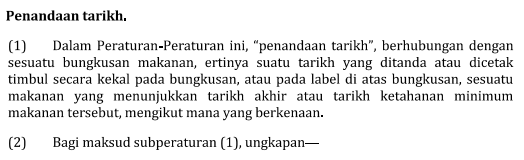 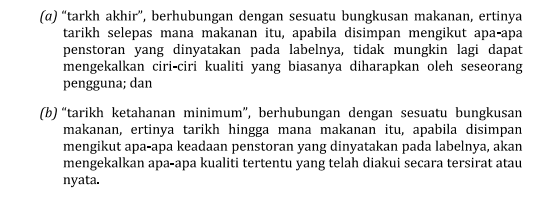 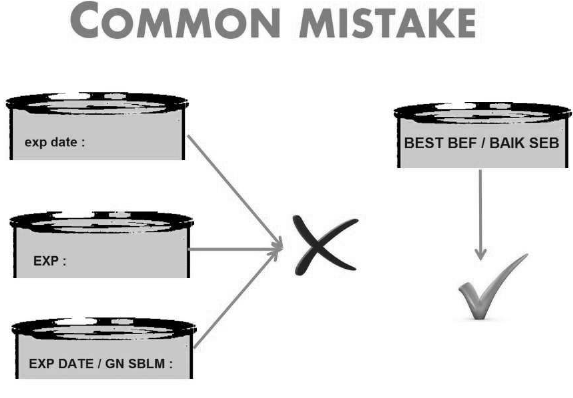 Storage instruction needed to be labelled if the date marking relied on the storage method
SHALL BE IN CAPITAL BOLD-FACED LETTERING OF NON-SERIF CHARACTER NOT SMALLER THAN 6 POINT
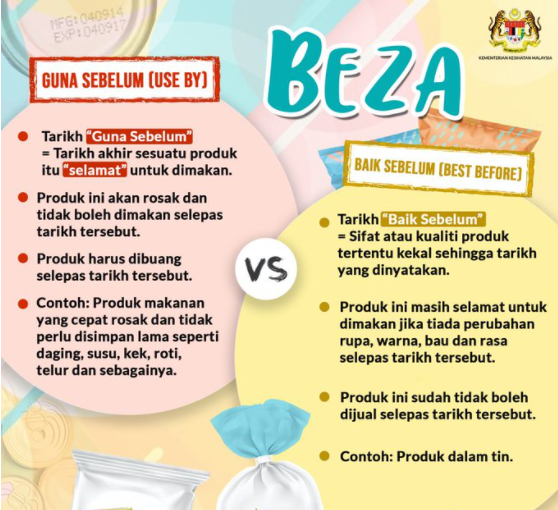 PERATURAN 17(1): Pengecualian Pelabelan
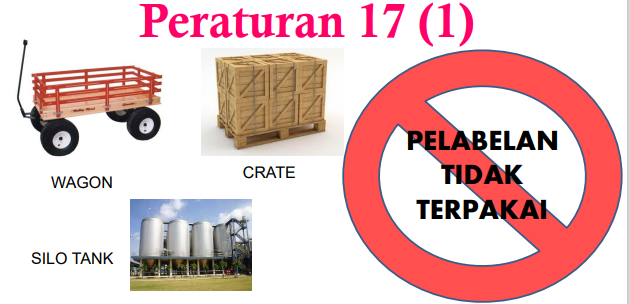 Exemption from Reg 11 (butiran pelabelan) & Reg 14 (penandaan tarikh)
Does not require labelling for “bulk container” such as wagon, boxes, silo and crate.
PERATURAN 17(2)
• Reg 11(1)(c) pernyataan mengandungi daging lembu/ babi, 
• Reg 11(1)(d) alkohol, 
• Reg 11(1)(e) senarai ramuan 
• Reg 11(1)(f) mengandungi lemak makan 
• Reg 11(1)(g) pernyataan aditif
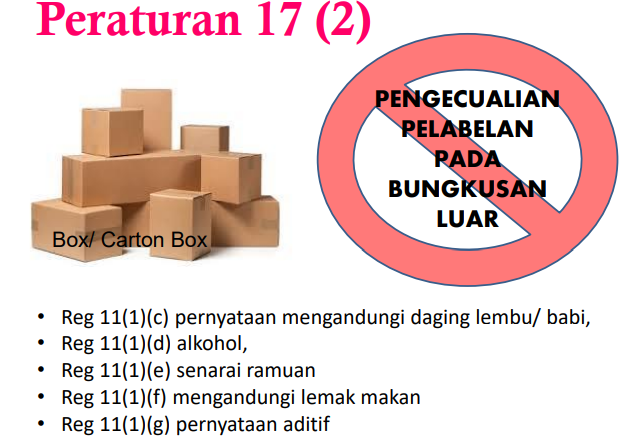 PERATURAN 17(3) Pengecualian Pelabelan
a) sesuatu bungkusan makanan sekiranya makanan itu adalah dari jenis, kuantiti, kualiti, asal atau jenama yg diminta oleh pembeli dan ditimbang, dikira atau disukat semasa kehadiran pembeli; atau 
b) sesuatu makanan telah dimasak mudah rosak yang telah sedia untuk dimakan terus yang dibungkus di premis jualan runcit berikutan dengan permintaan dari pembeli untuk kuantiti tertentu makanan tersebut
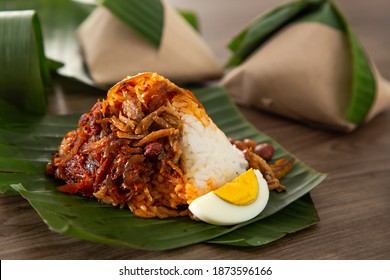 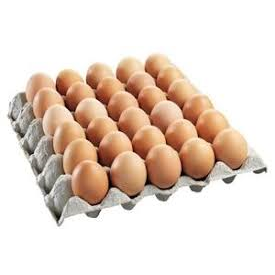 Peraturan 11 (Butiran pelabelan), 14 (penandaan tarikh) dan 16 (pembungkusan di premis jualan runcit) TIDAK TERPAKAI
PERATURAN 17(5) Pengecualian Pelabelan
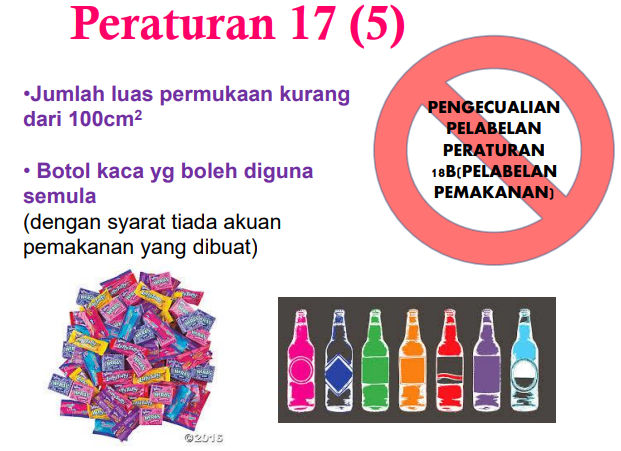 PERATURAN 18: AKUAN YANG DLARANG LABEL
PERATURAN 18:Perkara Yang Dilarang Pada Mana-mana Label
PERATURAN 18 (1A) 
Akuan dilarang
Perkataan yang menunjukkan penggredan, kualiti atau kelebihan sesuatu produk
❖ No. 1 
❖ Top quality 
❖ Excellent 
❖ Suci 
❖ The Best 
❖ Mematuhi Peraturan Makanan
❖ Super 
❖ Hygienic 
❖ From quality fresh 
❖ Hygienically produce 
❖ Selected ingredient 
❖ Recommended by profesional
PERATURAN 18 (1A) 
Akuan dilarang
TIDAK DIBENARKAN
Perkataan yang menunjukkan penggredan, kualiti atau kelebihan sesuatu produk
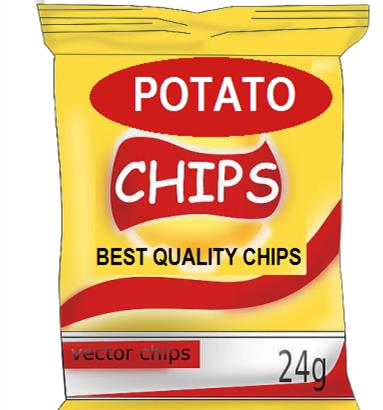 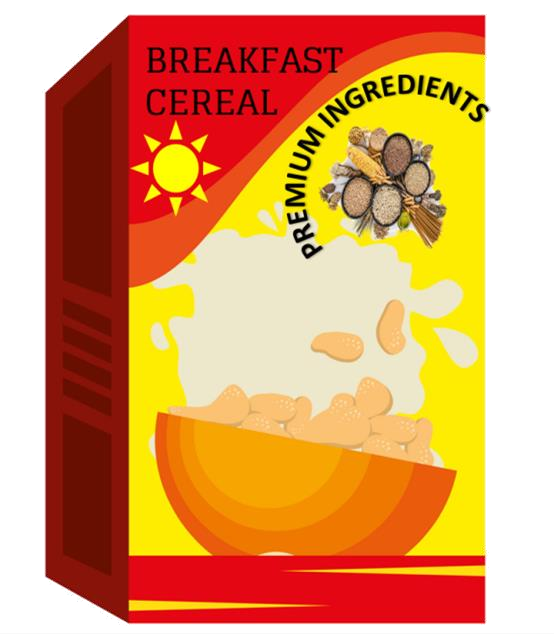 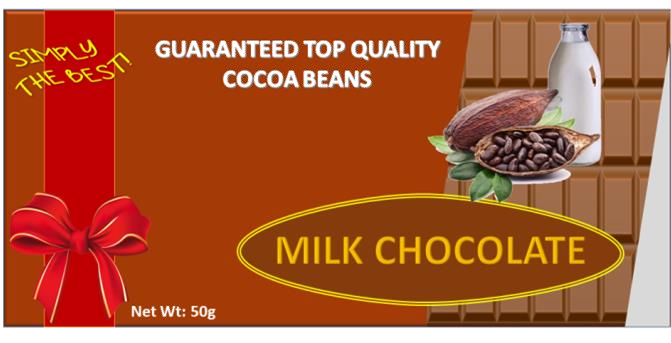 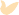 *kecuali yang dikawal oleh agensi berkuasa
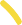 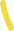 PERATURAN 18 (1A)
DIBENARKAN
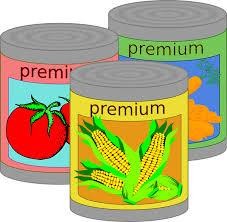 DIBENARKAN

Pengredan buah oleh FAMA
Gred Premium
Gred 1
Gred 2
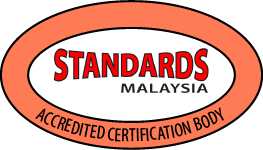 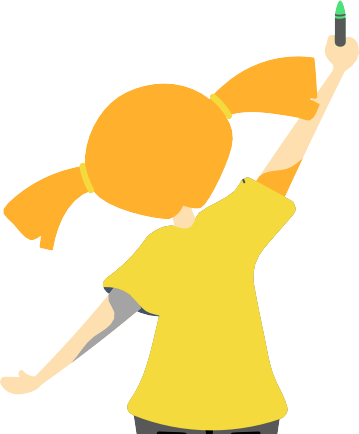 PERATURAN 18 (1A)
DIBENARKAN
DIBENARKAN

Pengredan telur oleh  KPDNHEP
Gred AA, A,B,C,D, E and F
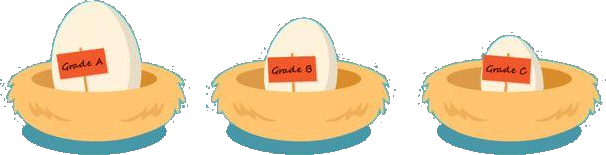 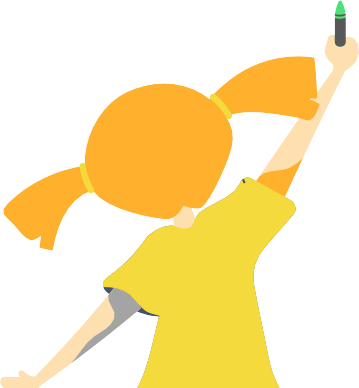 PERATURAN 18:Perkara Yang Dilarang Pada Mana-mana Label
PERATURAN 18 (2) 
Tulen
Perkataan “tulen” atau apa-apa perkataan yang sama maksud kecuali makanan itu dari kekuatan, ketulenan atau kualiti yang ditetapkan oleh peraturan-peraturan.
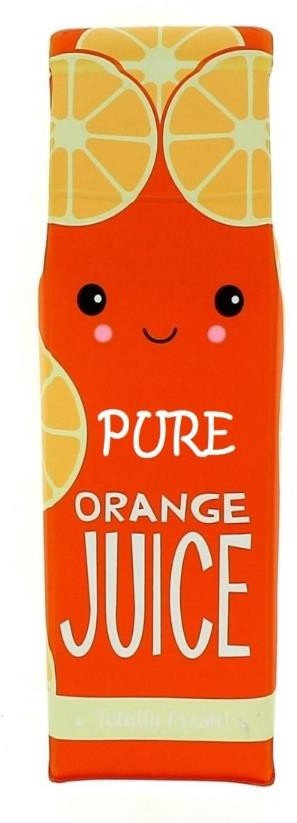 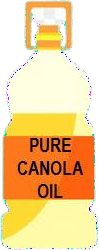 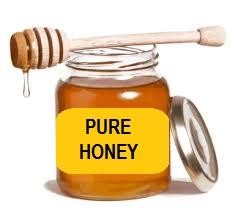 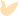 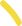 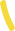 PERATURAN 18 (3):
 “BERUBAT”, “TONIK” ATAU “KESIHATAN”
TIDAK DIBENARKAN
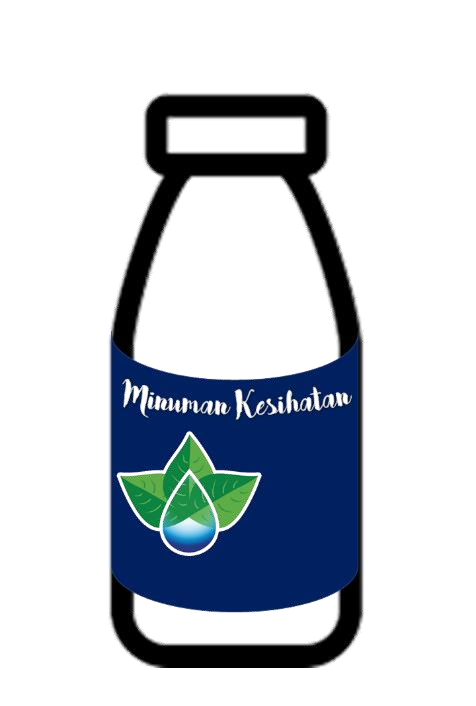 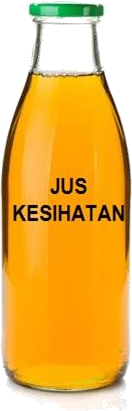 Perkataan
“berubat”, “tonik” atau “kesihatan” atau sama maksud
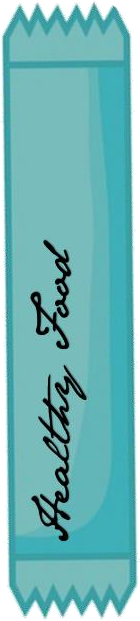 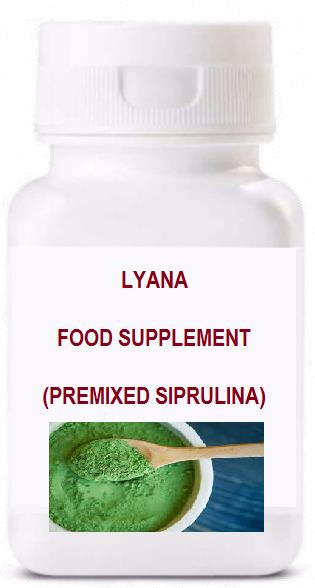 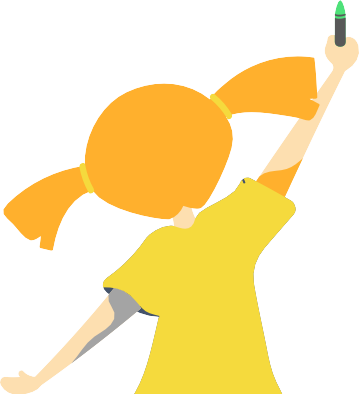 PERATURAN 18 (3): 
“TONIK”  & “KESIHATAN”
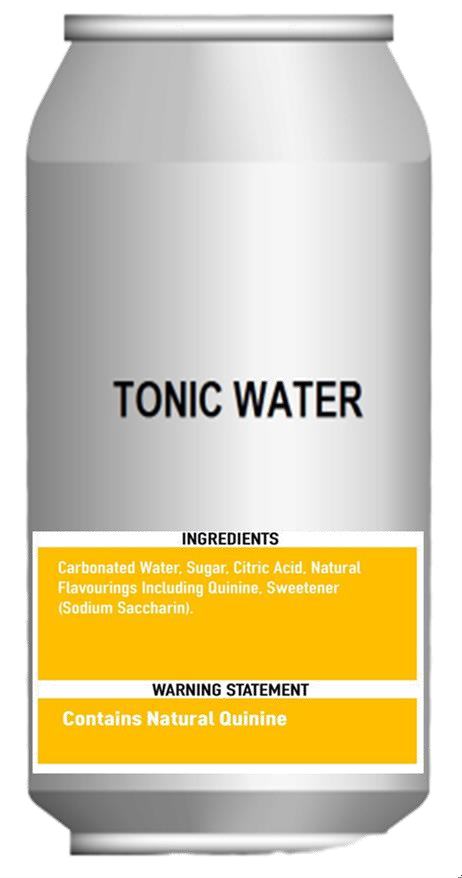 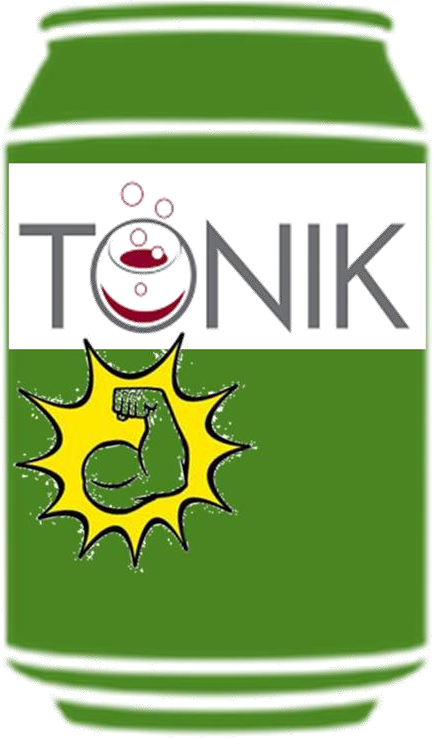 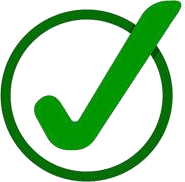 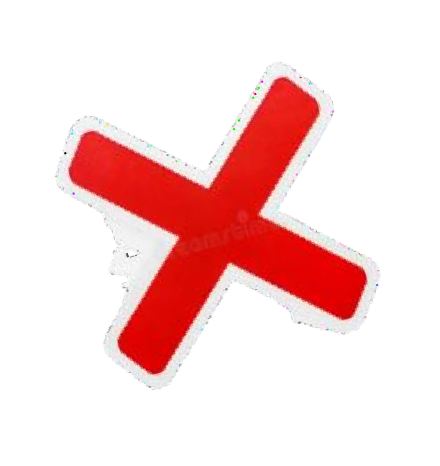 Mengandungi Quinine  more than  40mg/l
PERATURAN 18 (4) 
Akuan Ketidakhadiran
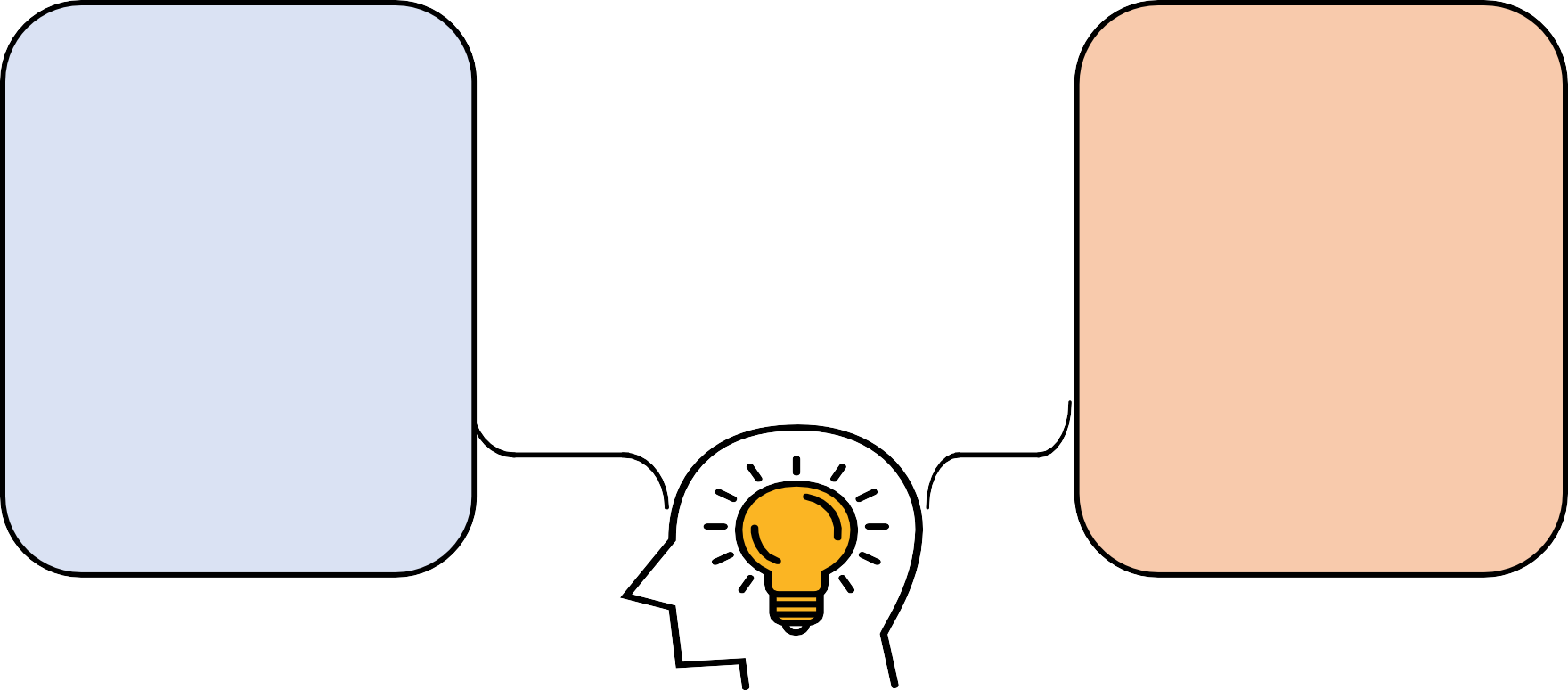 Sekiranya tiada daging lembu, daging babi, lemak babi atau alkohol tambahan.
Sekiranya tiada aditif makanan atau nutrient yang dilarang ditambah
PERATURAN 18 (4): Akuan Ketidakhadiran
Sekiranya tiada daging lembu, daging babi, lemak babi atau alkohol tambahan.
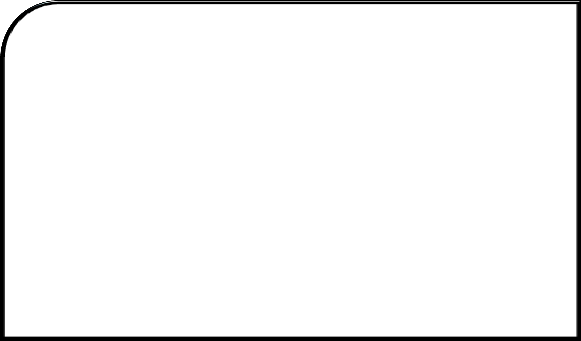 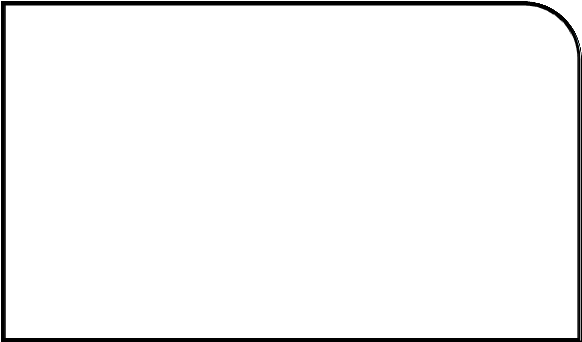 No pork/ pork free
No lard / free lard
No alcohol / free alcohol
No beef / beef free
TIDAK DIBENARKAN
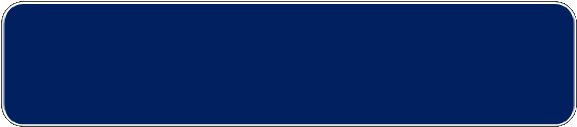 Contoh
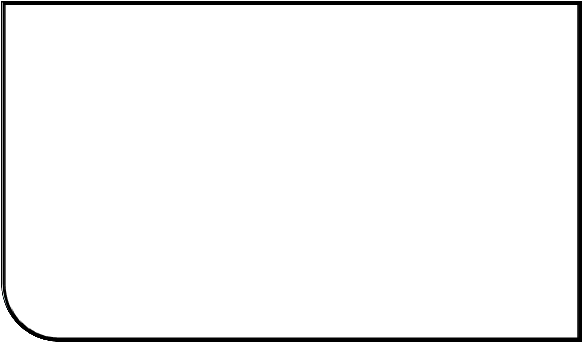 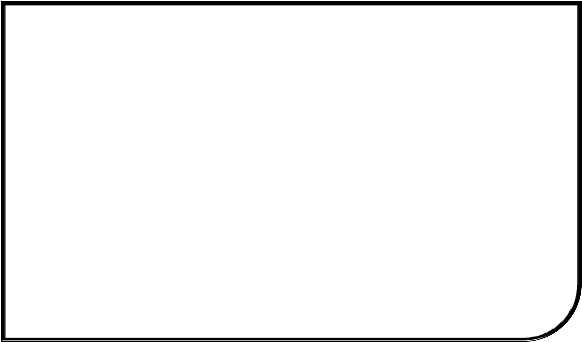 No paraben
No boric acid
No cyclamate
Sekiranya tiada aditif makanan atau nutrient yang dilarang ditambah
PERATURAN 18(5)  
Resepi atau Cadangan Hidangan
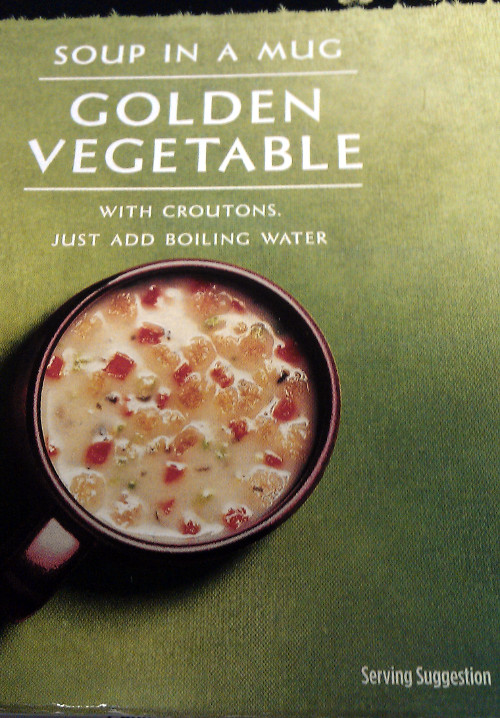 Pictorial representation or design may be included in the label for
Illustrating recipe involving the use of the food
Suggestions on how to serve the food
The words ‘RECIPE’ or ‘SERVING SUGGESTION’ or other words with similar meaning come after or is nearby the pictorial representation or design
PERATURAN 18(6): Akuan Dilarang
PERATURAN 18(6): Akuan Dilarang
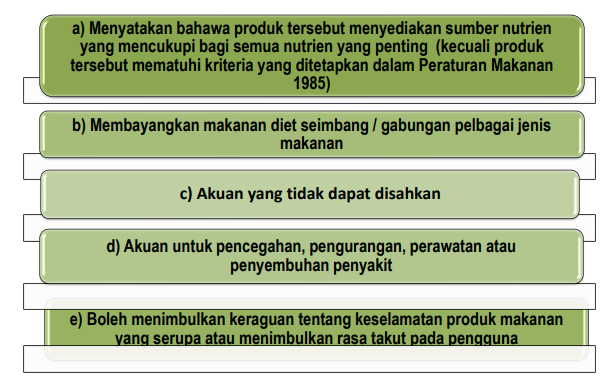 PERATURAN 18 (6) 
Akuan dilarang
REG 


No	label	which	describes	any  food shall include any claim –

(a) stating that any given food  will provide an adequate source  of all essential nutrients, except  as otherwise permitted in this  Regulations
TIDAK DIBENARKAN
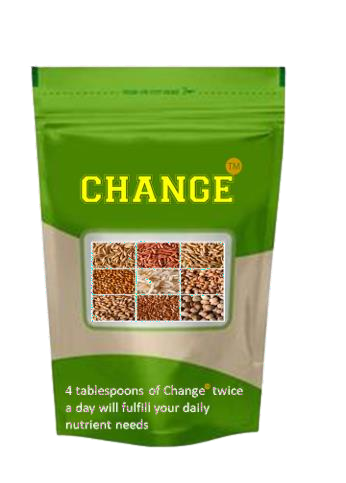 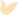 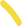 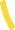 PERATURAN 18 (6) 
Akuan dilarang
TIDAK DIBENARKAN
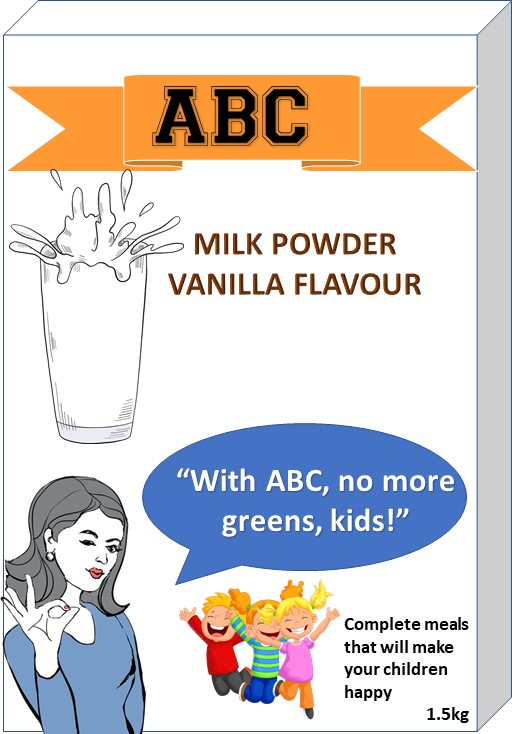 No	label	which	describes	any
food shall include any claim –

(b)	Implying	that	consuming	a
balanced diet or combination of
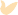 variety	of  adequate  nutrients
foods	cannot	supply  amounts	of	all
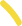 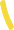 PERATURAN 18 (6) 
Akuan dilarang
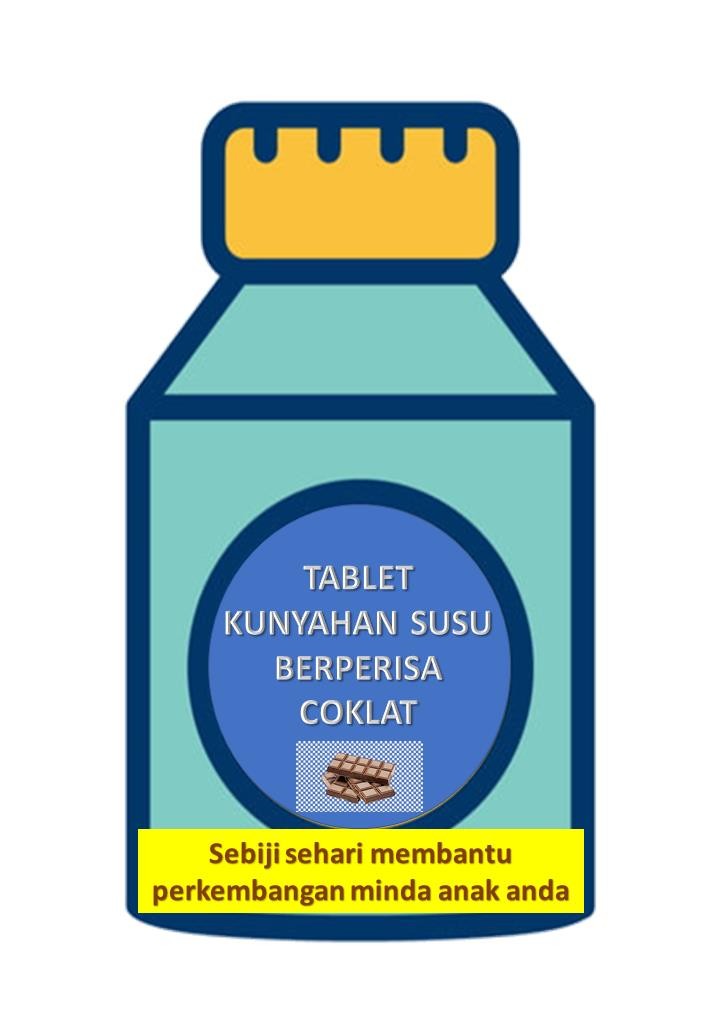 TIDAK DIBENARKAN
No	label	which	describes	any  food shall include any claim –

(c)	Which	cannot	be  substantiated
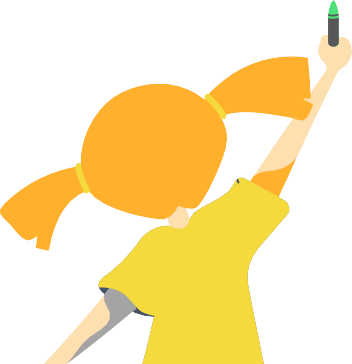 PERATURAN 18 (6) 
Akuan dilarang
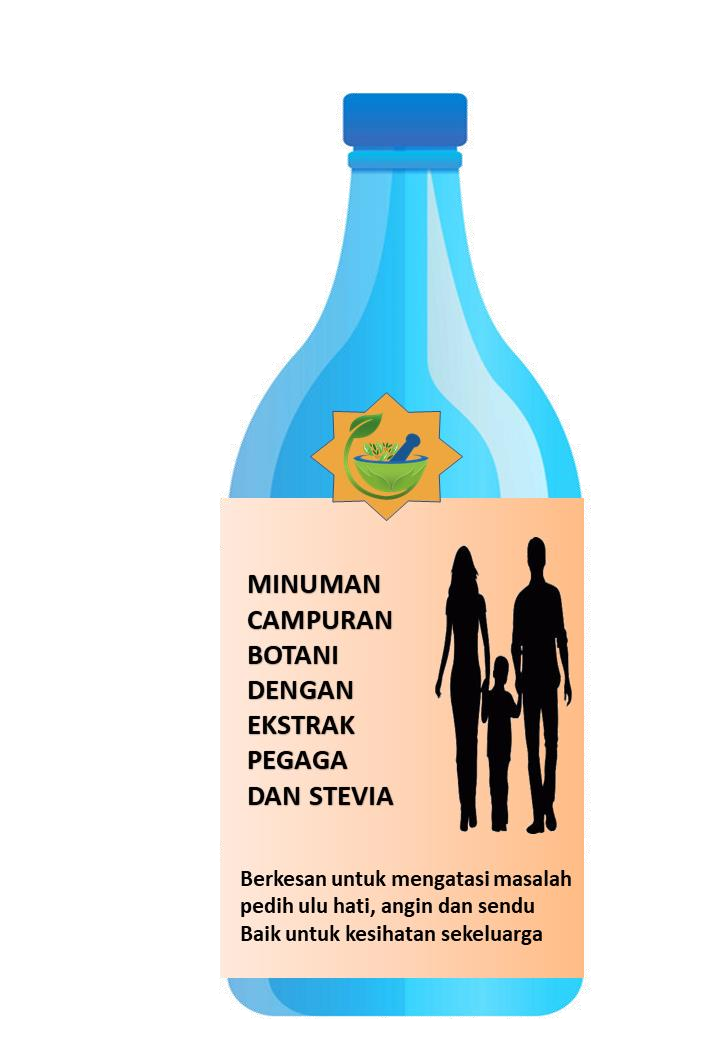 Akuan tentang kesesuaian sesuatu makanan untuk kegunaan dalam pencegahan, pengurangan, perawatan atau penyembuhan penyakit, gangguan atau keadaan fisiologi tertentu
TIDAK DIBENARKAN
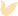 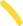 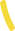 PERATURAN 18 (6)
Akuan dilarang
TIDAK DIBENARKAN
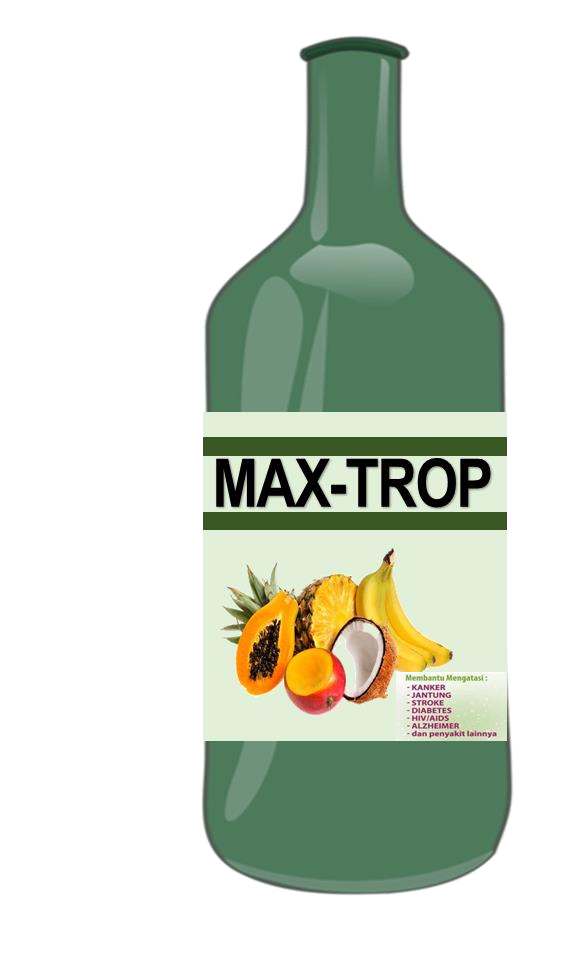 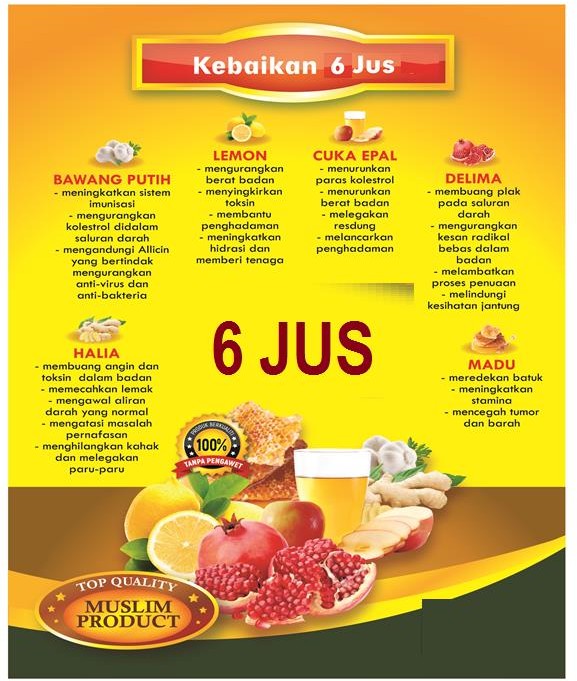 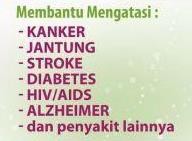 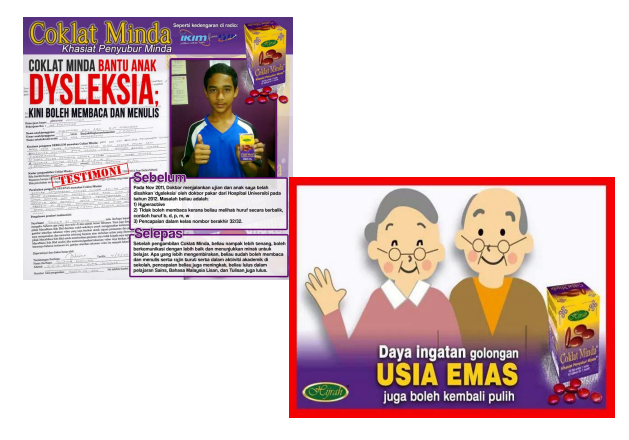 TIDAK DIBENARKAN
PERATURAN 18 (6) 
Akuan dilarang
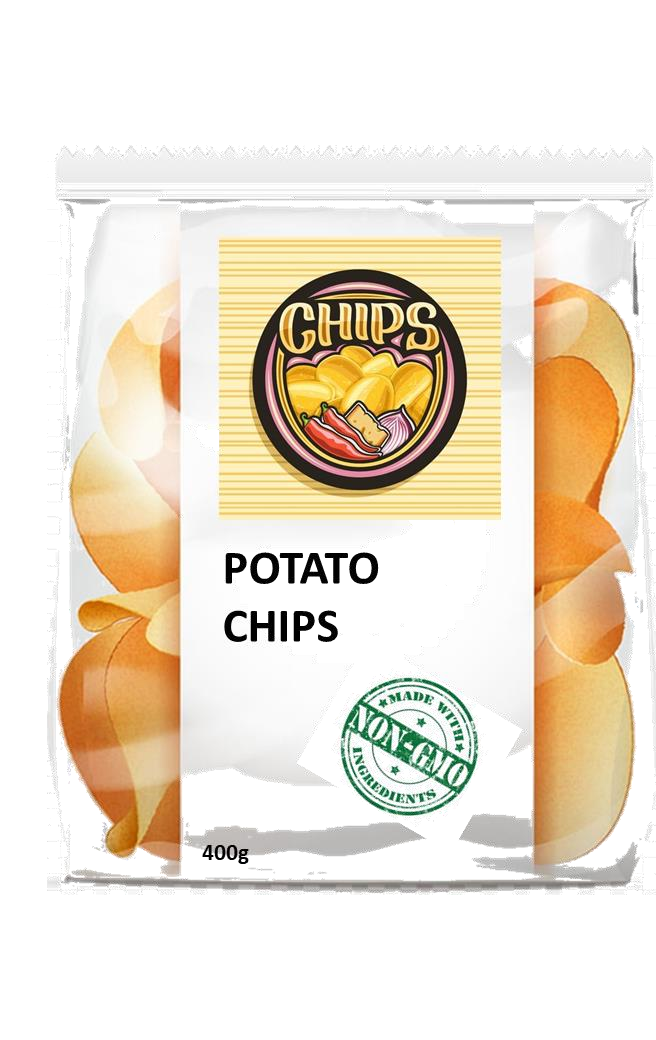 TIDAK DIBENARKAN
Akuan yang tidak dapat disahkan

Akuan yang menimbulkan keraguan tentang keselamatan makanan
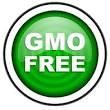 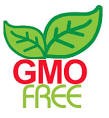 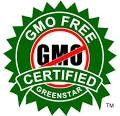 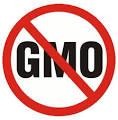 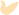 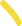 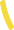 PERATURAN 18 (7) 
Organik, Ekologikal,  Biodinamik, Biological
PERATURAN 18 (7) 
Organik, Ekologikal,  Biodinamik, Biological
Tiada suatu pun label yang memperihalkan sesuatu makanan boleh mengandungi
“Organik“, “Ekologikal”,  “Biodinamik”, "Biological"

Melainkan jika makan itu mematuhi kehendak yang dinyatakan dalam Malaysia Sandard MS1529
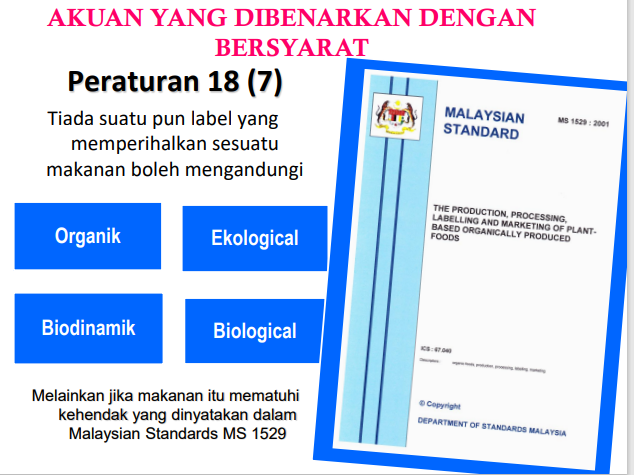 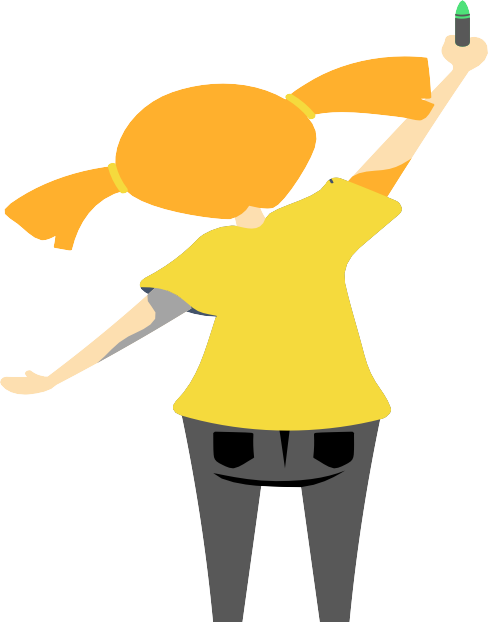 PERATURAN 18 (7) 
Organik
Product contains less than  70% organic ingredient.

Word “Organic”  beside the organic  ingredient in the  ingredient list
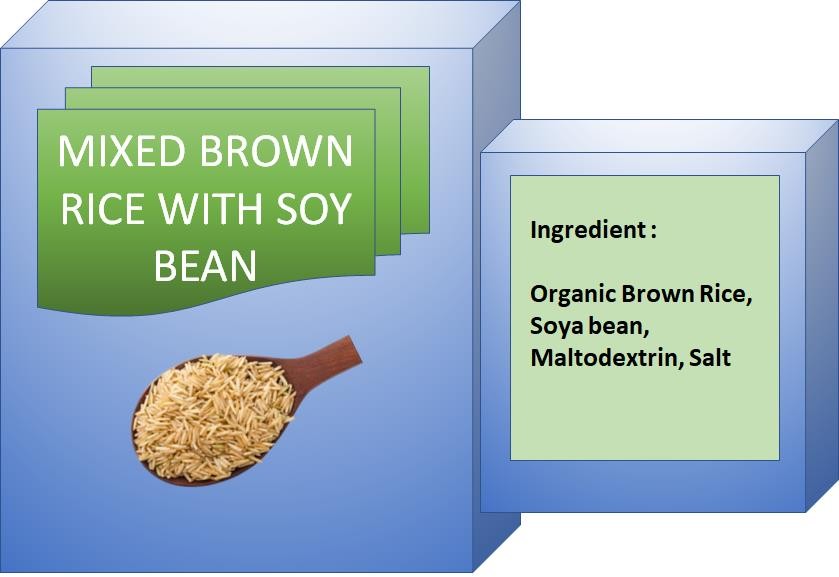 PERATURAN 18 (7) 
Organik
Product contain 95% - 100%  organic ingredient.

Logo and statement
“Organic” at front
panel.
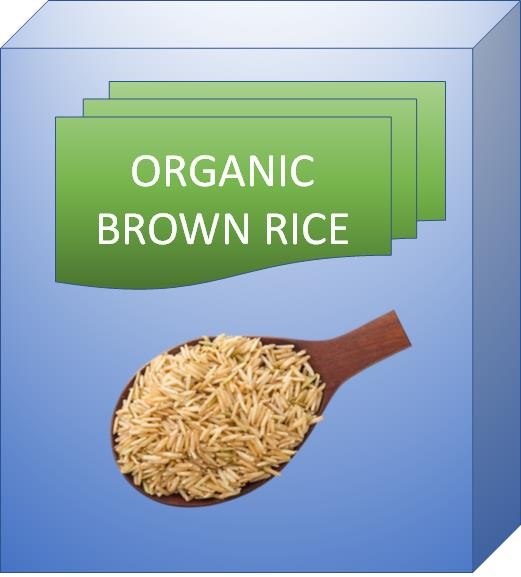 PERATURAN 18 (7) 
Organik
Product contains less 95% but  more than 70% organic
ingredient.

Statement of
“Produce with organic  (name of ingredient)”
and percentage of
organic ingredient
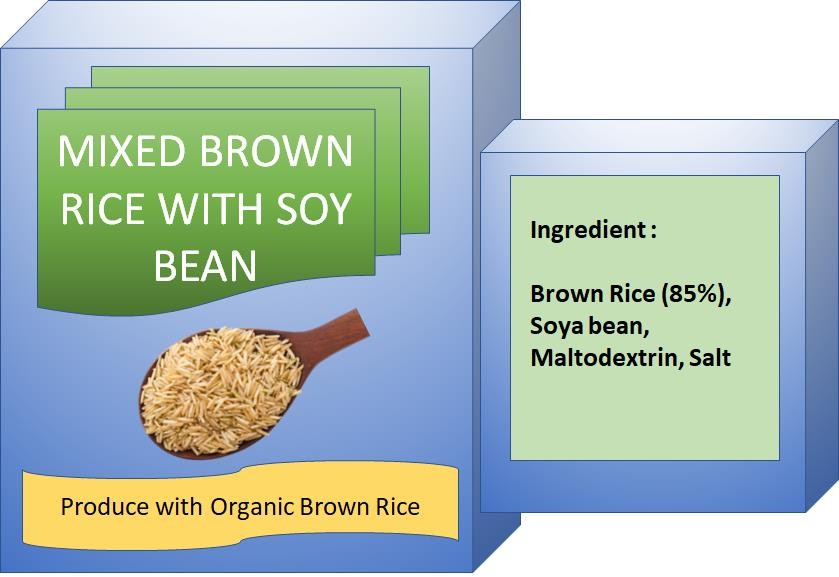 PERATURAN 18 (8) 
Nutritious
No label can include the word “nutritious” unless:
1
2
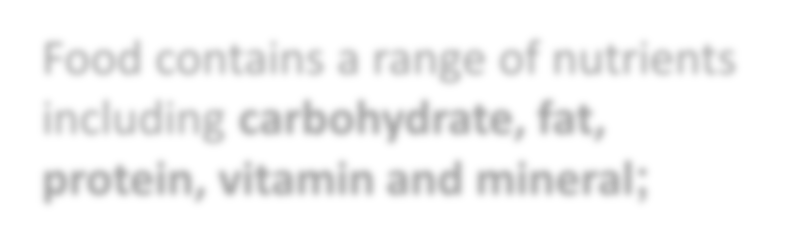 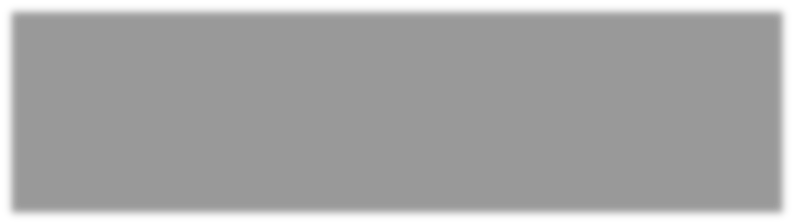 Food contains a range of nutrients  including carbohydrate, fat,  protein, vitamin and mineral;
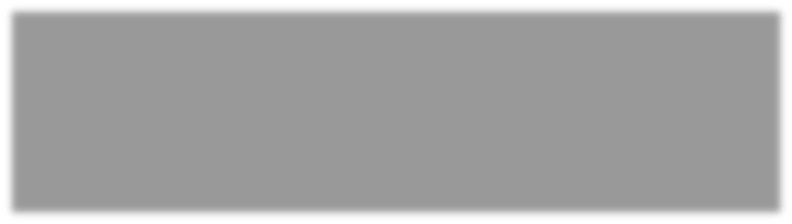 Food contains a substantial amount  of energy of more than 40kcal per  100g or 20kcal per 100ml;
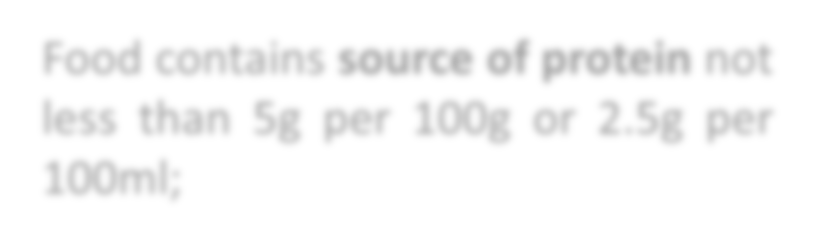 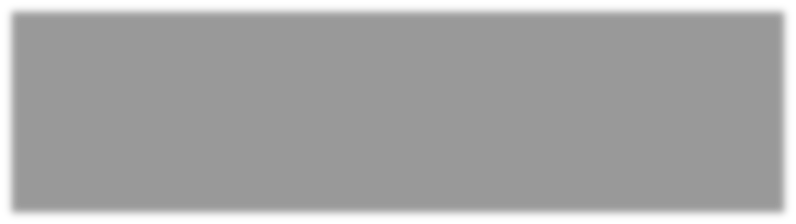 3
4
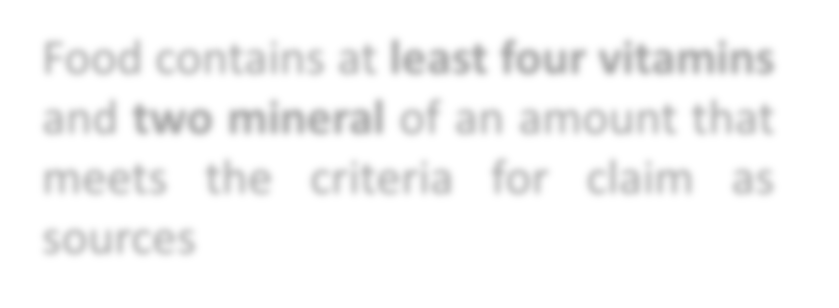 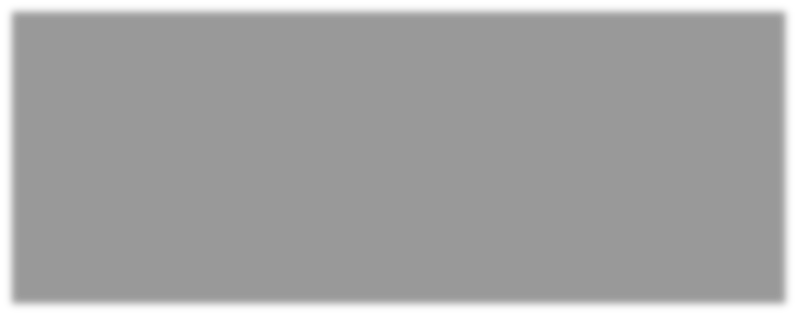 Food contains source of protein not  less than 5g per 100g or 2.5g per  100ml;
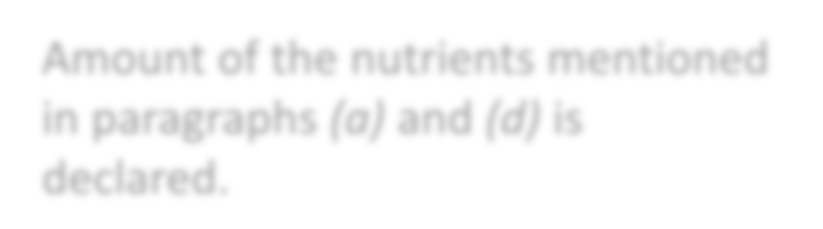 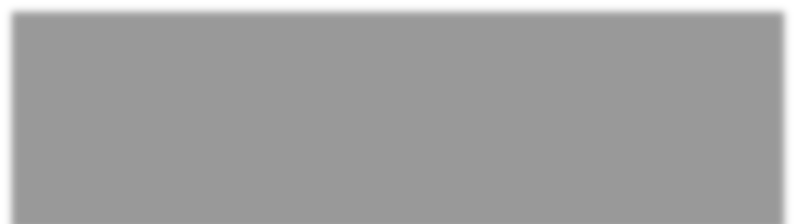 The food contains at least 4 vitamins of an amount that meets the criteria for claim as source and 2 minerals (excluding sodium) of an amount that meets the criteria for claim as source
5
Amount of the nutrients mentioned  in paragraphs (1) and (4) is  declared
PERATURAN 18 (10) 
Whole Grain & Whole Meal
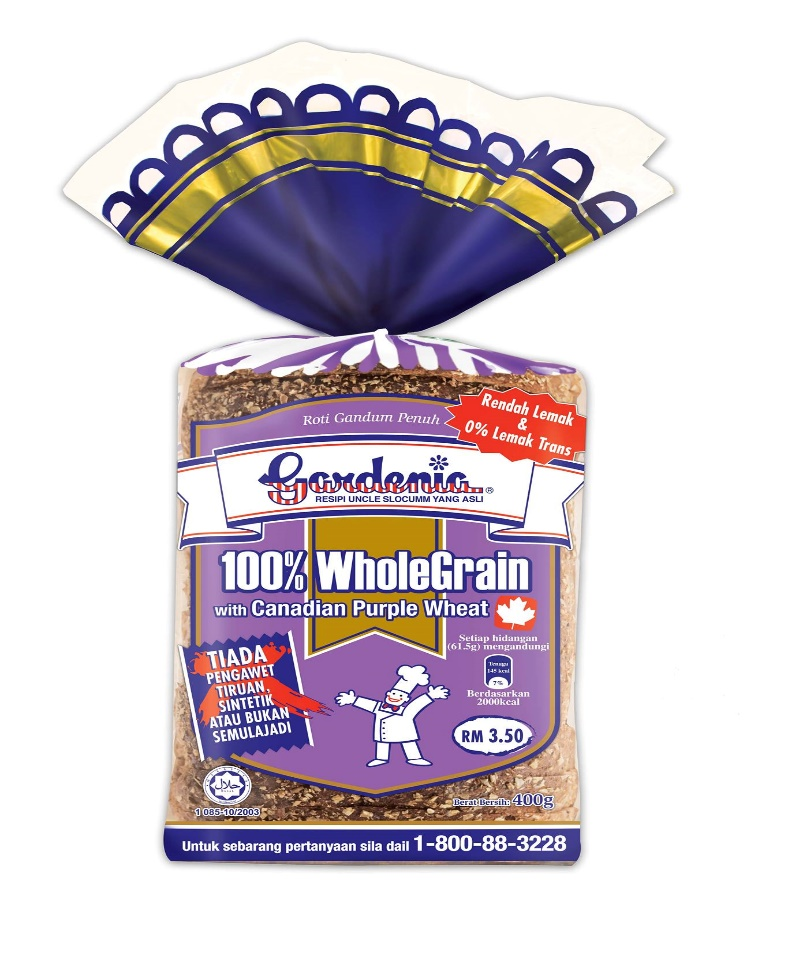 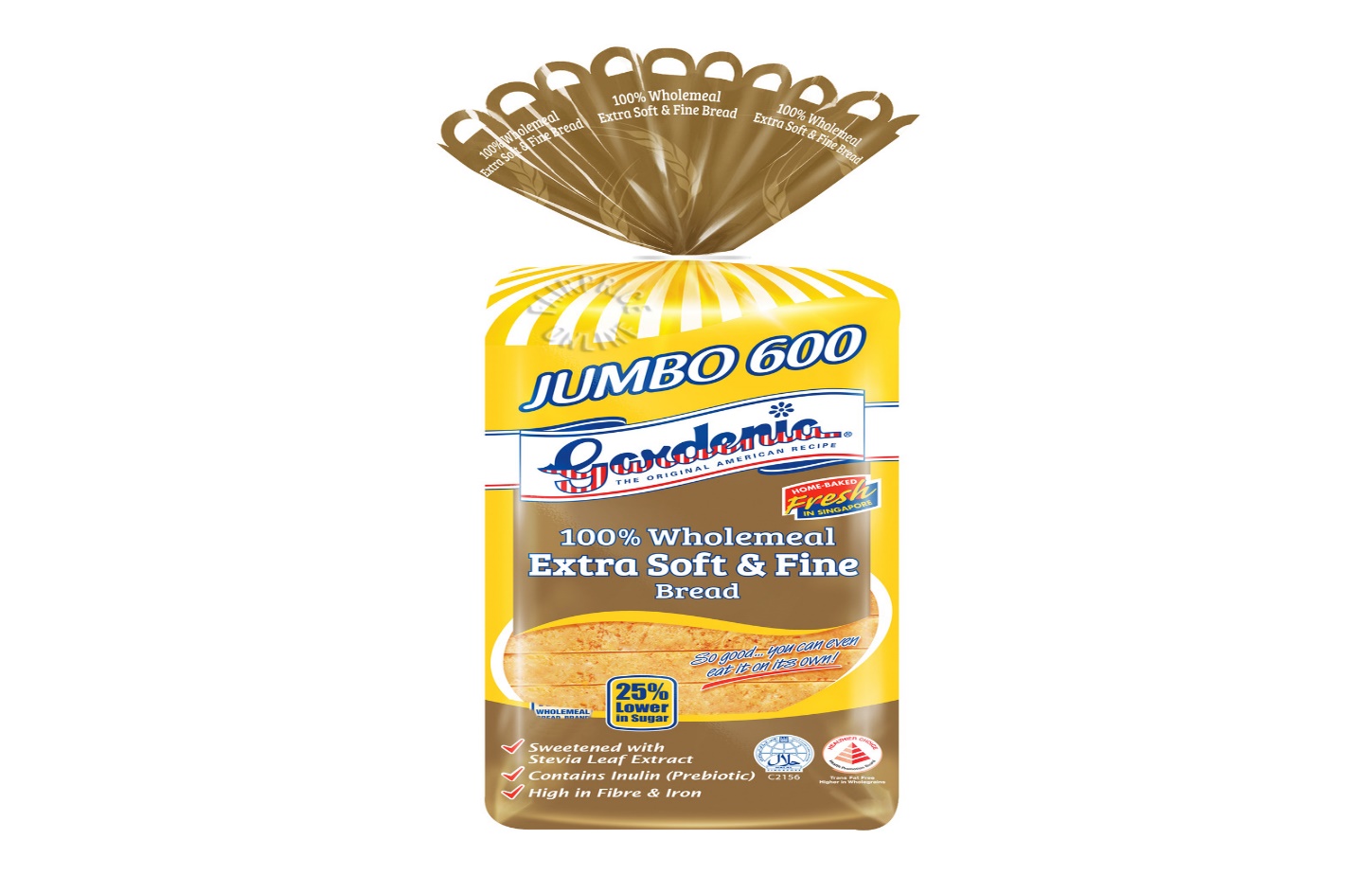 PERATURAN 18 (10) 
Bijian Penuh Dan Mil Penuh
100% ‘bijian penuh’ dan ‘mil penuh’ untuk tepung gandum, tepung beras, beras atau bijirin

60% or more of wholegrain or  wholemeal for bread; and

25% atau 8 g atau lebih ‘bijian penuh’ dan ‘mil penuh’ untuk setiap hidang untuk produk lain
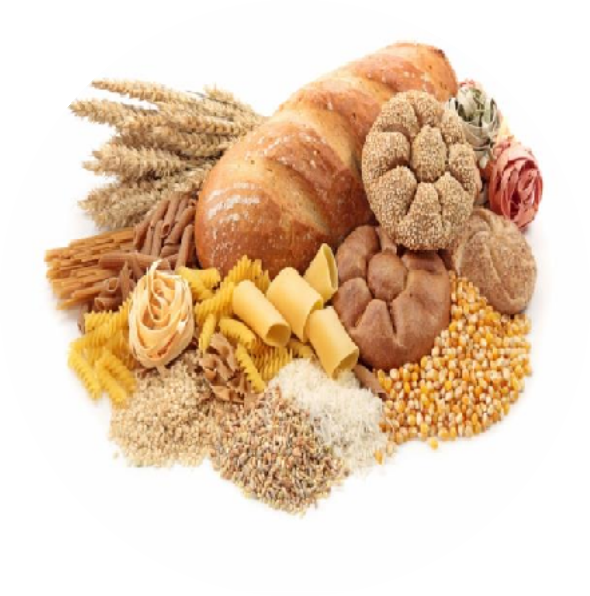 DIBENARKAN
LARANGAN PENGGUNAAN AYAT RUQYAH
JAKIM melalui Pekeliling Pensijilan Halal Malaysia Bilangan 2 Tahun 2016 kuatkuasa 15 Februari 2016 memustuskan beberapa ayat tidak dibenarkan pada label makanan bagi komersial:

Perkataan ‘makanan sunnah’
99 nama Allah
Dibaca dengan 30 juzuk Al-Quran
Air ini jangan dilangkah
Doa terpilih Nabi SAW
vi.       Air aura 30 juzuk
Label yang mengandungi hadis atau maksud 
        hadis
viii.   Satu ikhtiar perubatan Islam
ix.     Gambar keagamaan -Al-Quran
x.      Air musoffa - bermaksud ‘suci lagi menyucikan’
TIDAK DIBENARKAN
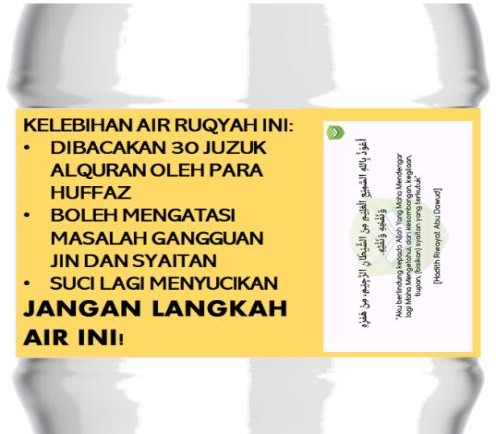 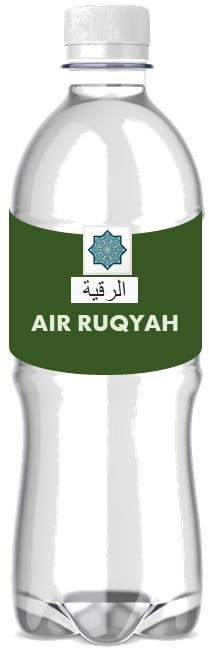 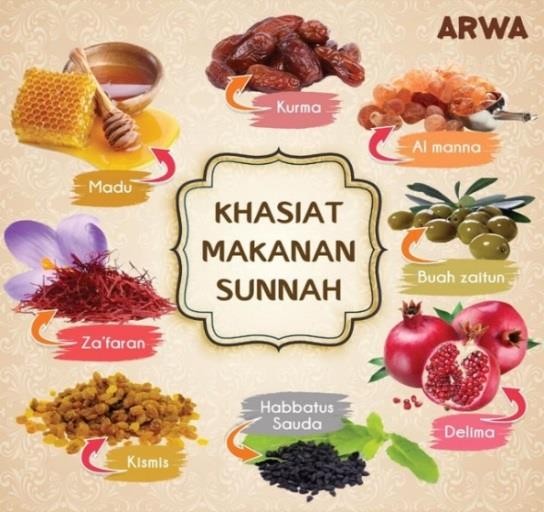 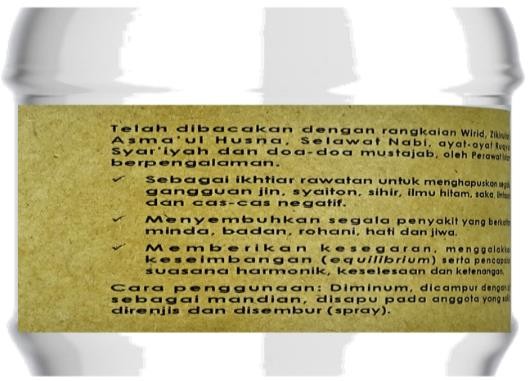 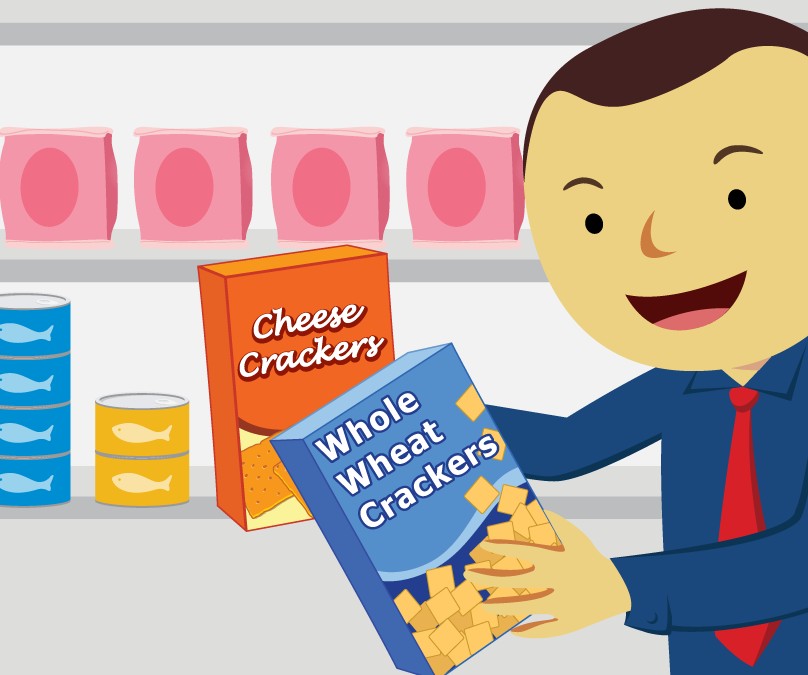 AKUAN YANG
 DIBENARKAN
 DENGAN BERSYARAT
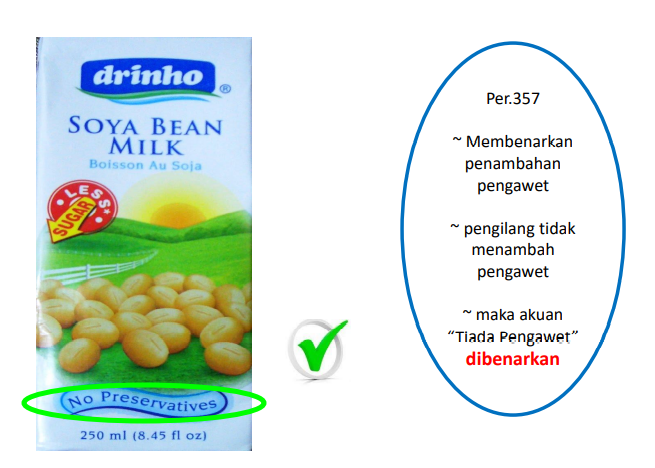 PERATURAN 18A – Akuan pada label
PERATURAN 18A – Akuan Pada Label
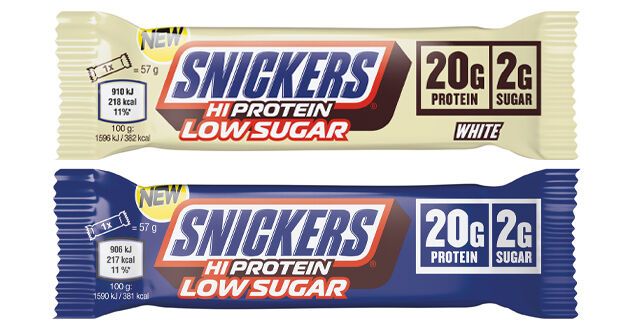 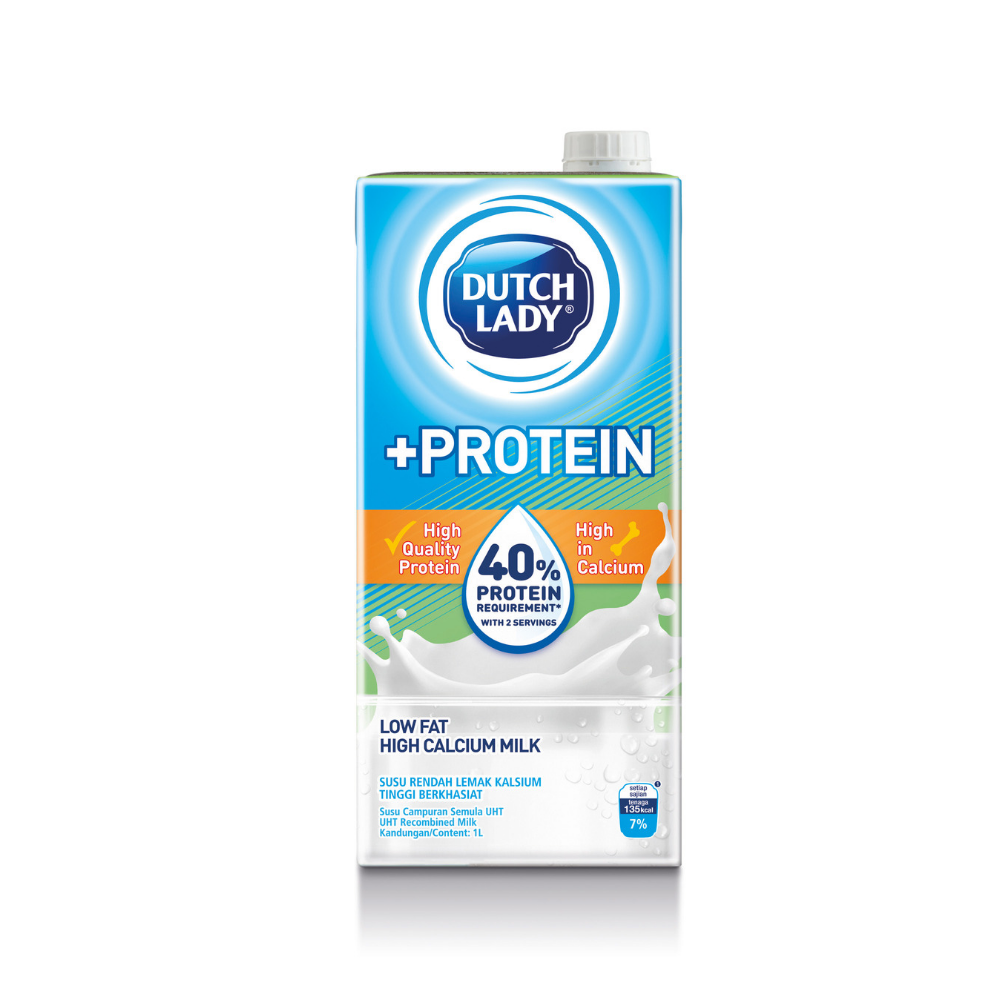 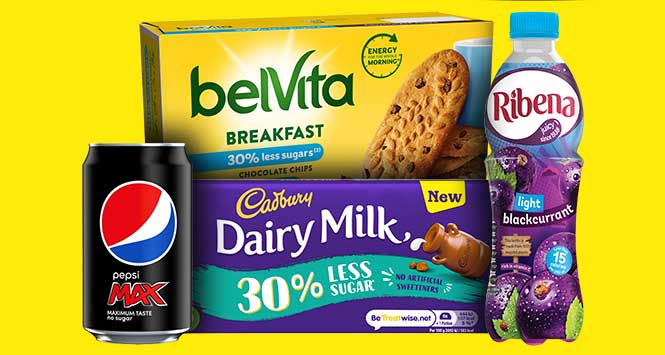 PERATURAN 18A – Akuan Pada Label
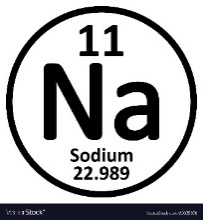 PERATURAN 18A (1A) 
Tanpa Tambahan Gula
DIBENARKAN
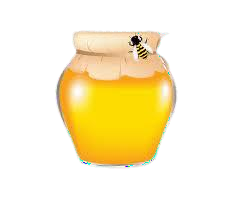 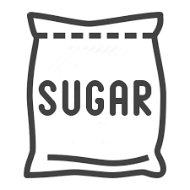 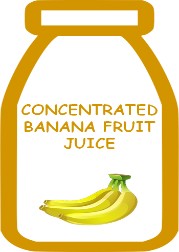 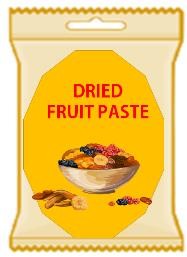 Enzymes yang berfungsi hidrolisis gula
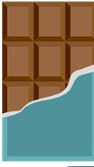 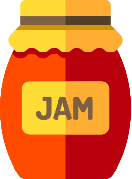 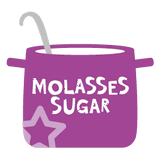 CRITERIA  4
CRITERIA  1
CRITERIA  3
CRITERIA  2
Tiada gula daripada apa-apa jenis telah ditambah kepada makanan itu
Makanan itu tidak mengandungi ramuan yang mengandungi gula sebagai ramuan
Kandungan gula dalam makanan itu sendiri tidak meningkat melebighi kadar yang disumbangkan oleh ramuan lain dengan apa-apa jua cara
Makanan itu tidak mengandungi ramuan yang mengandungi gula yang menggantikan gula yang ditambah
PERATURAN 18A(1A)  
Tanpa Tambahan Gula
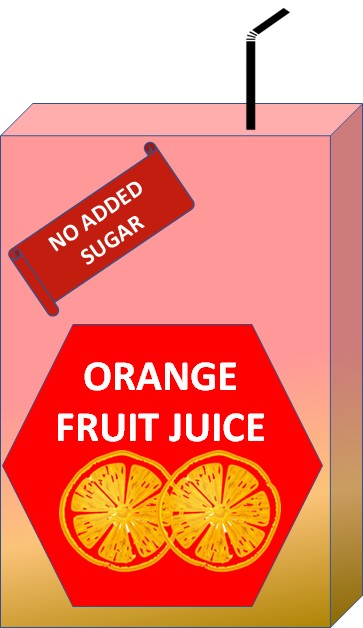 Gula termasuk semua monosakarida dan disakarida yang ditambah.

Jika akuan “Tiada tambahan gula” dibuat, kandungan gula yang hadir semulajadi dalam makanan perlu dilabel dalam 100 g atau dalam 100 ml setiap hidangan.
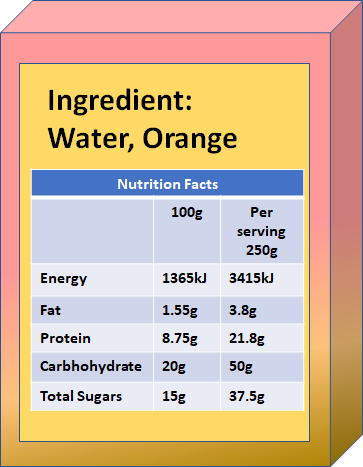 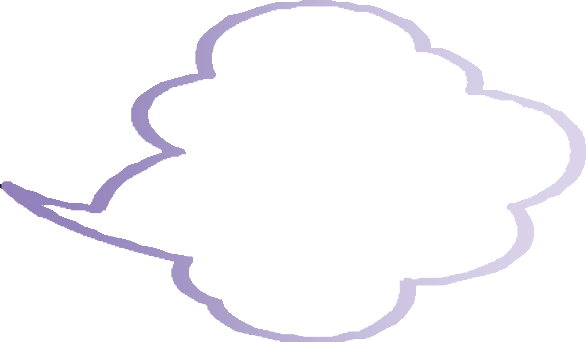 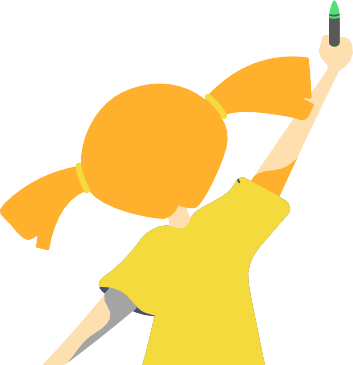 Total Sugars :  15g/100g &
37.5g/250ml
PERATURAN 18A (2A) 
Tiada Garam Tambahan
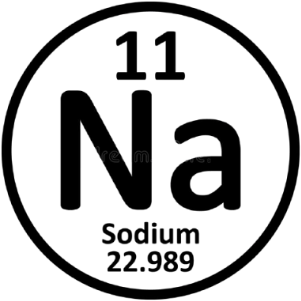 DIBENARKAN
Tidak mengandungi ramuan yang mengandungi garam natrium yang berfungsi sebagai pengganti garam yang ditambah tidak digunakan dalam makana itu.
Tidak mengandungi garam natrium yang ditambah
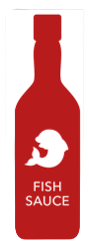 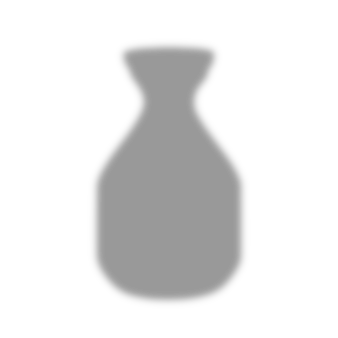 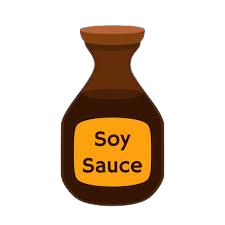 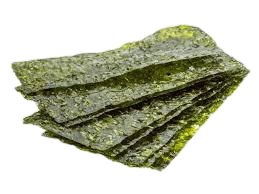 Tidak mengandungi ramuan yang mengandungi garam natrium yang ditambah
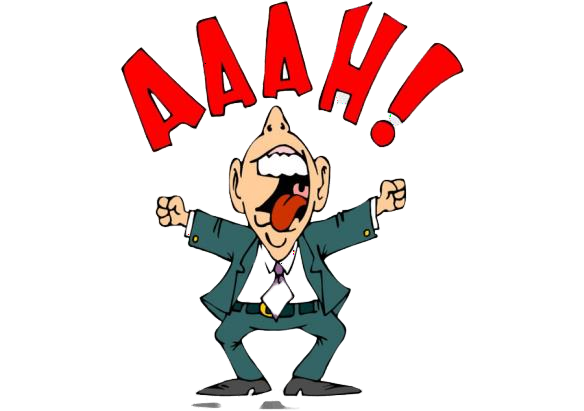 PELABELAN NUTRISI DAN AKUAN
MAKANAN DIWAJIBKAN PELABELAN MAKANAN
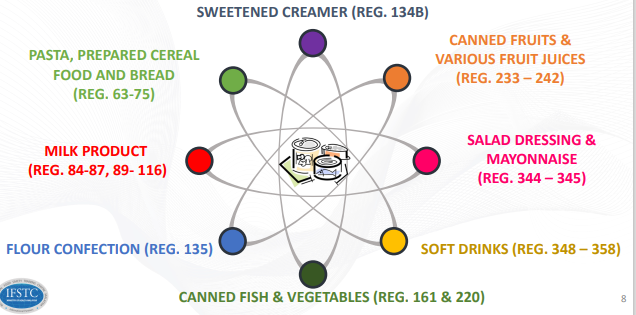 MAKANAN DIWAJIBKAN PELABELAN MAKANAN
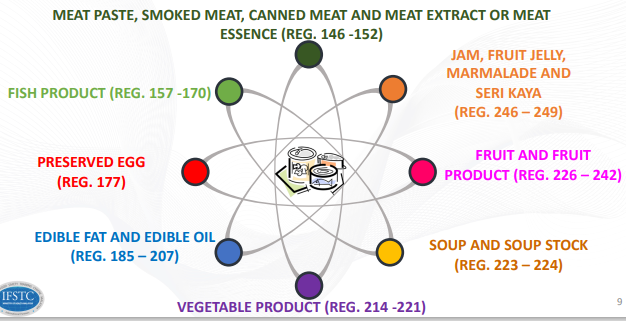 MAKANAN DIWAJIBKAN PELABELAN MAKANAN
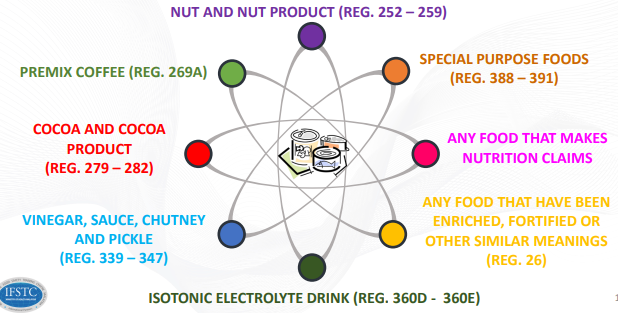 PERATURAN 18B Pelabelan Nutrien
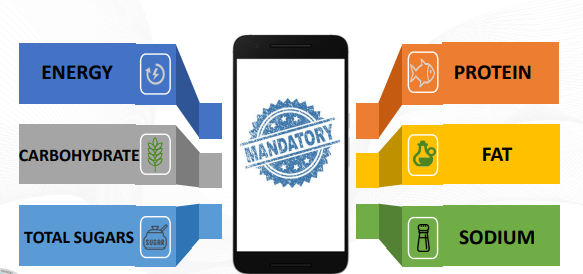 PERATURAN 18B Pelabelan Nutrien
MANDATORY NUTRIENT THAT NEED TO BE DECLARED
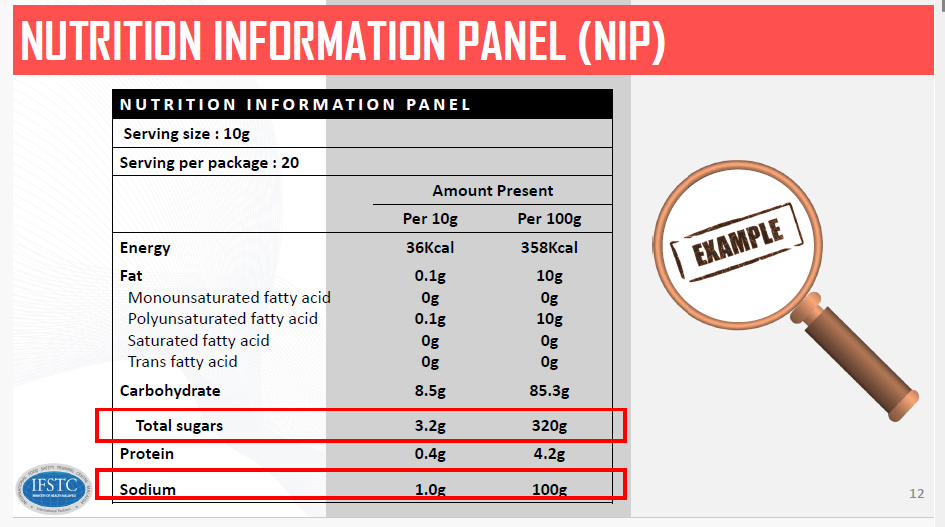 PERATURAN 18 (B) Pelabelan Nutrien
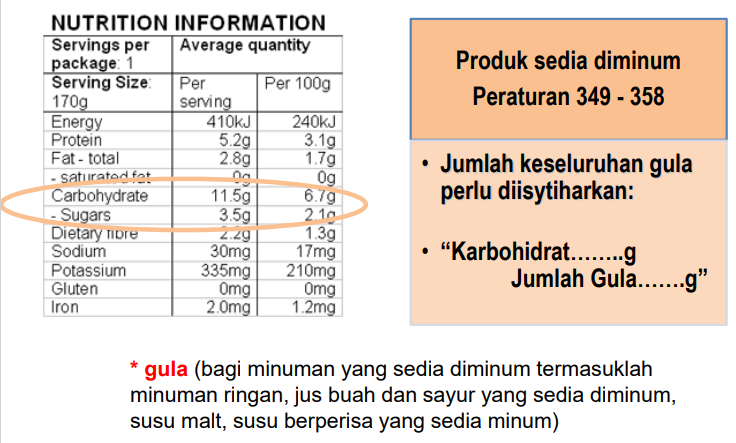 Example of Nutrition Labelling
Pelabelan nutrien pilihan
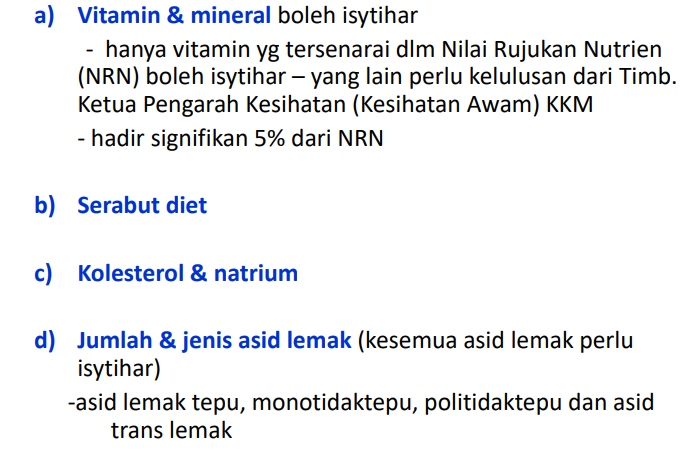 Optional Nutrient
Nilai rujukan nutrien (NRN)
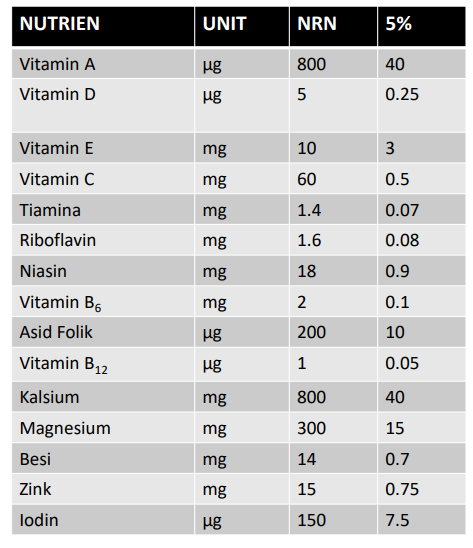 PERATURAN 18C Kandungan Nutrient
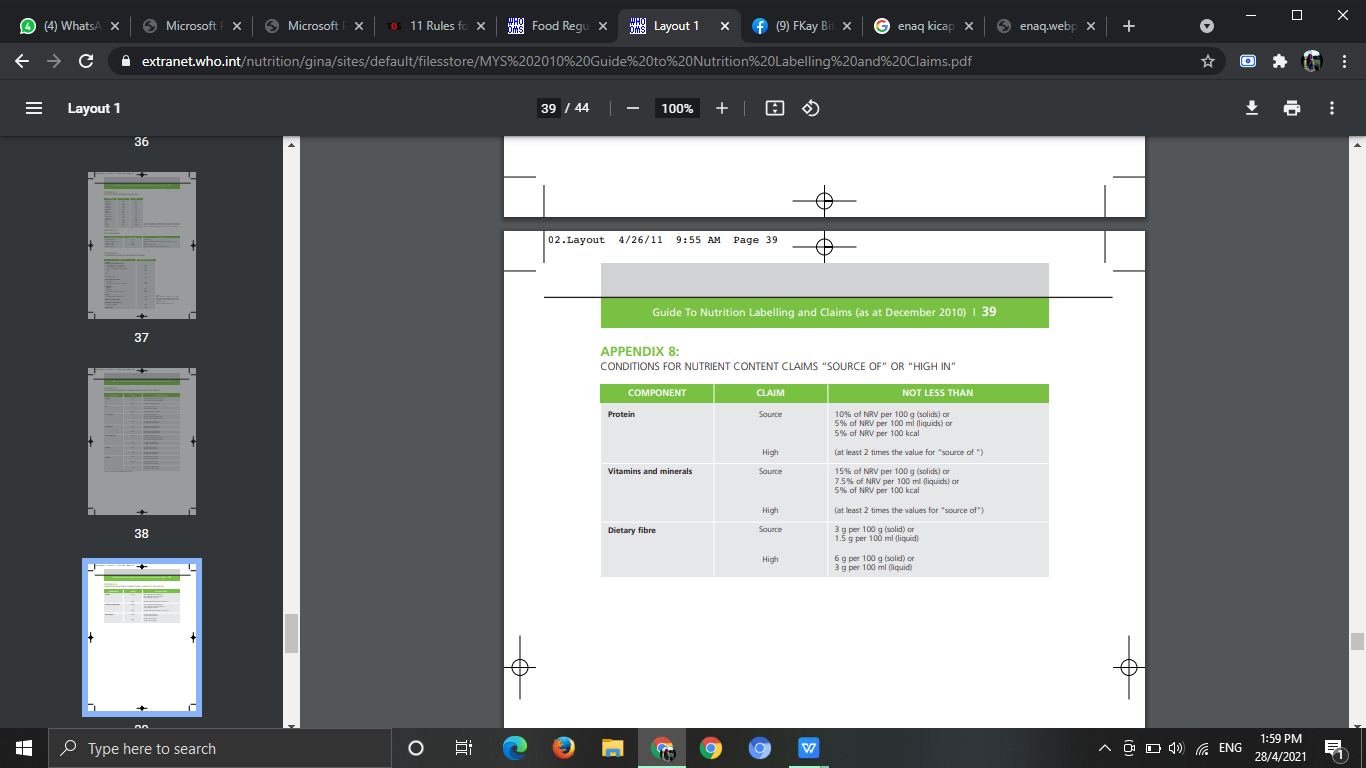 Application should be addressed to: 

Senior Director 
Food Safety and Quality Division 
Ministry of Health Malaysia 
Level 3, Block E7, Parcel E
Federal Government Administration Centre
62590 PUTRAJAYA
PERATURAN 18 (B)(5) Pelabelan Asid Lemak
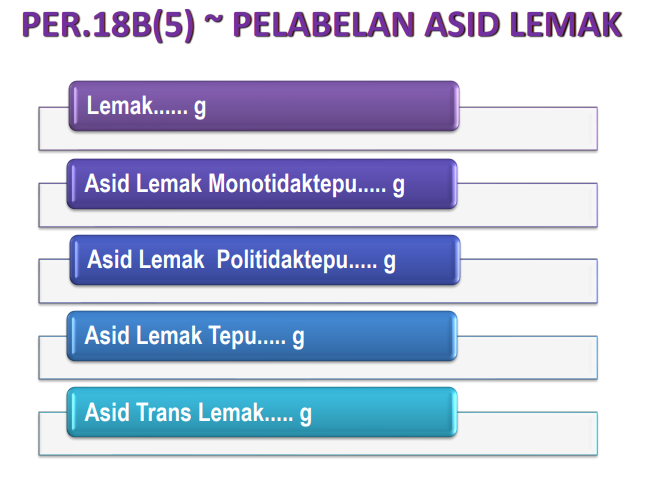 PERATURAN 18 (B)(5) Pelabelan Asid Lemak
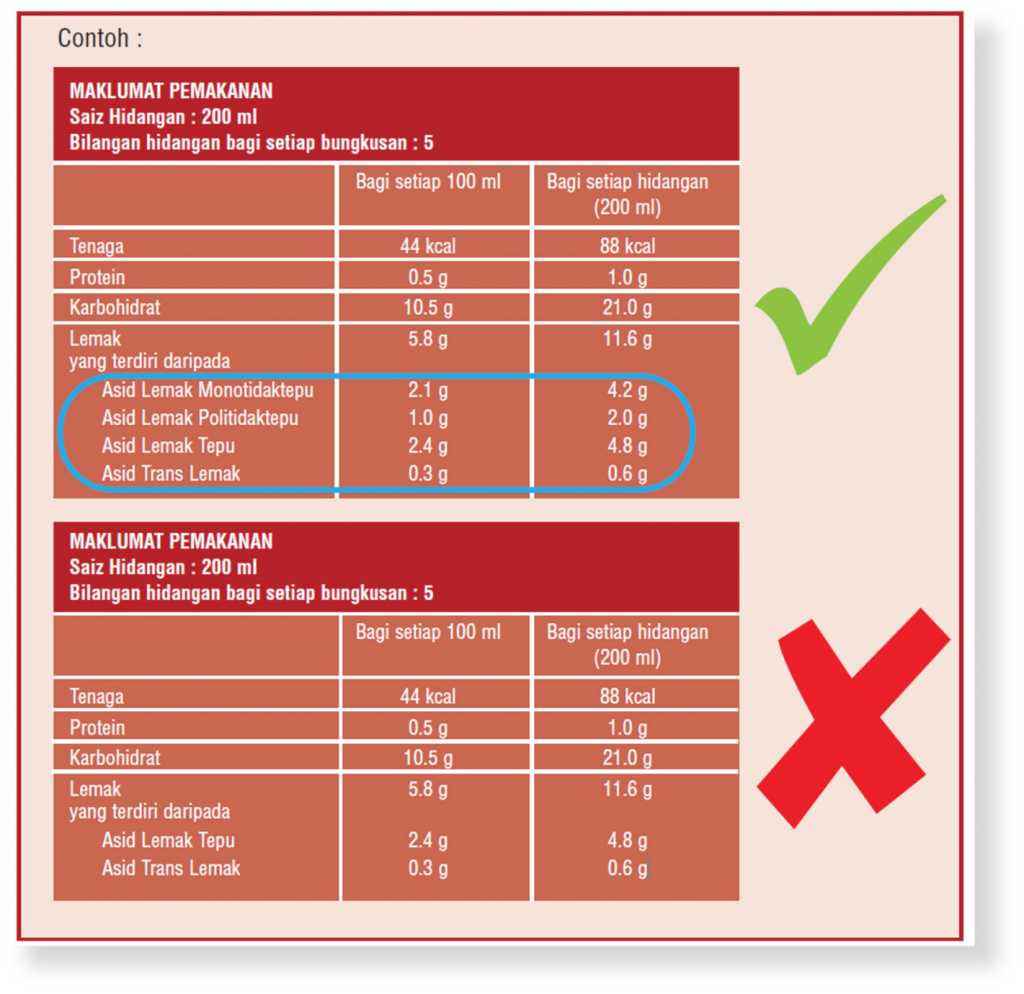 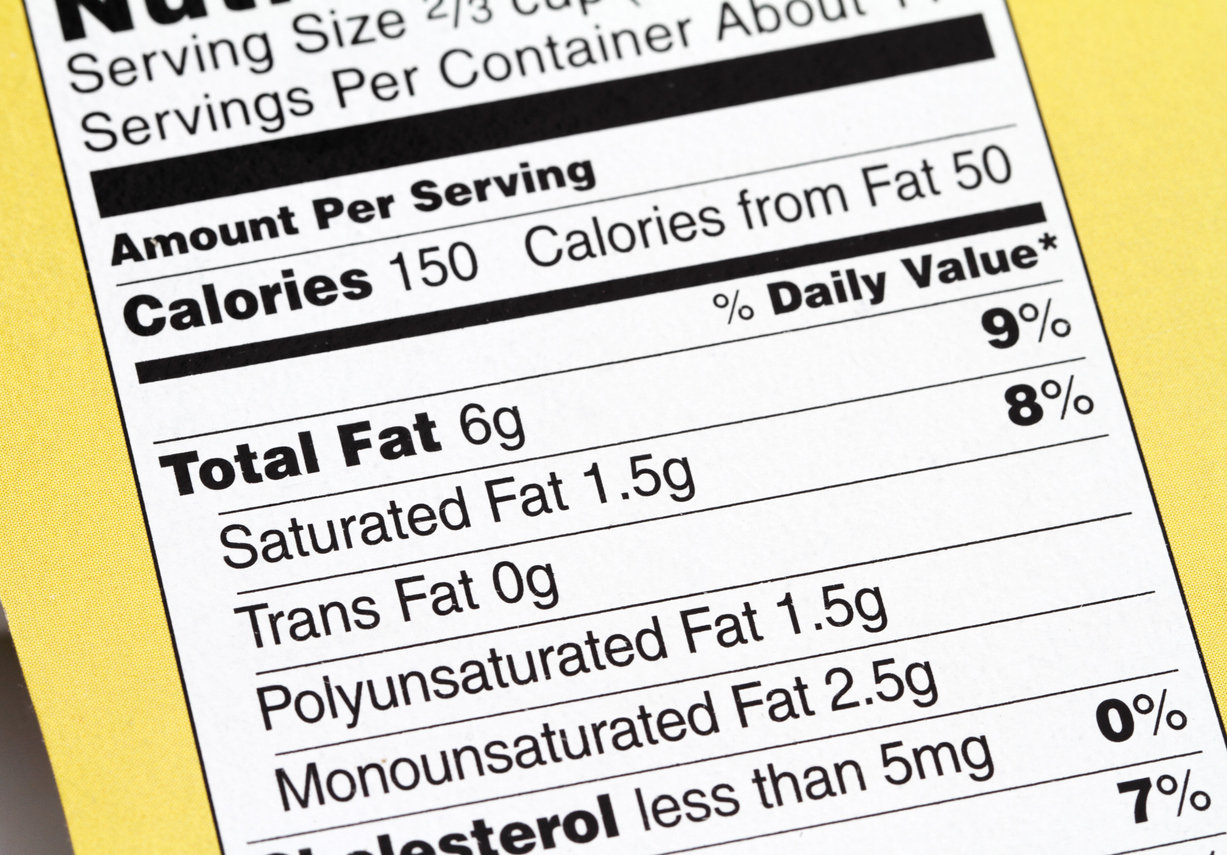 PERATURAN 18 (D) Akuan perbandingan nutrien Lemak
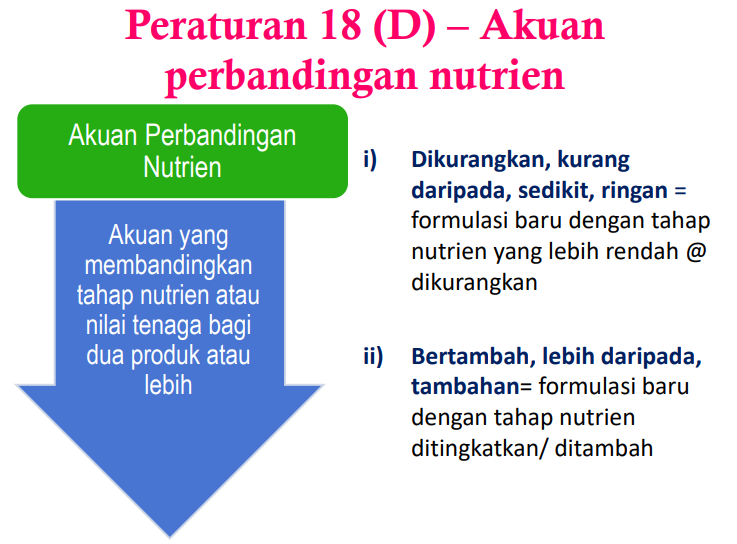 DIBENARKAN
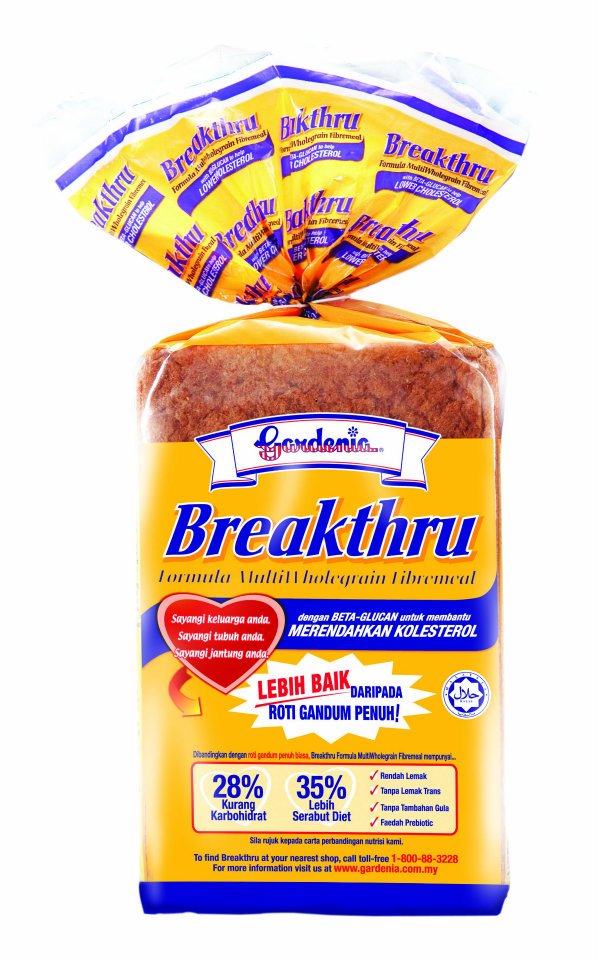 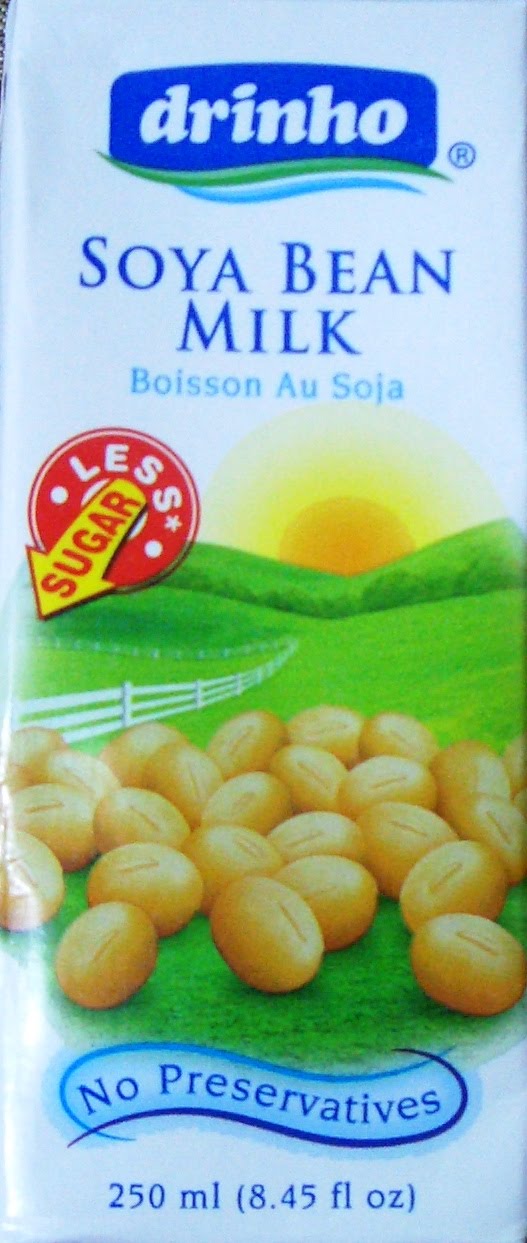 PERATURAN 18 (E) Akuan Fungsi Nutrein
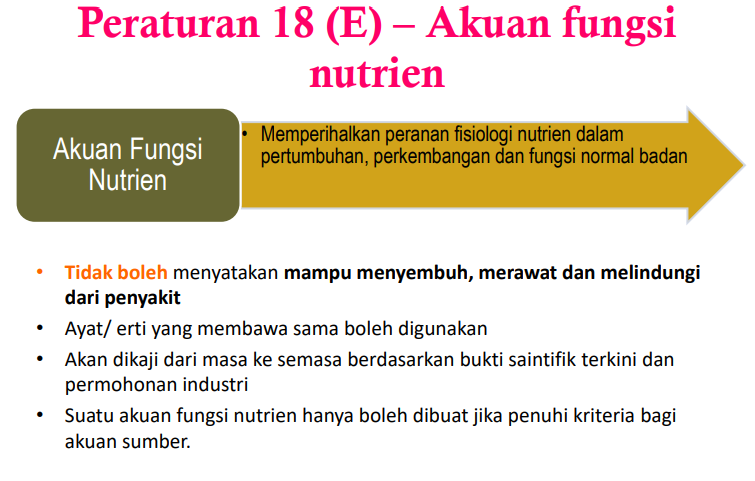 DIBENARKAN
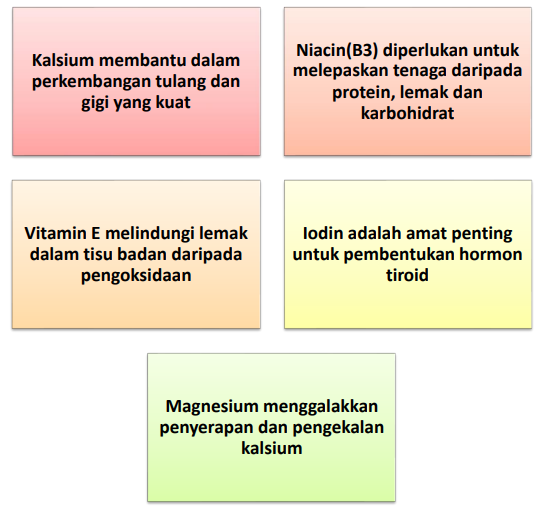 DIBENARKAN
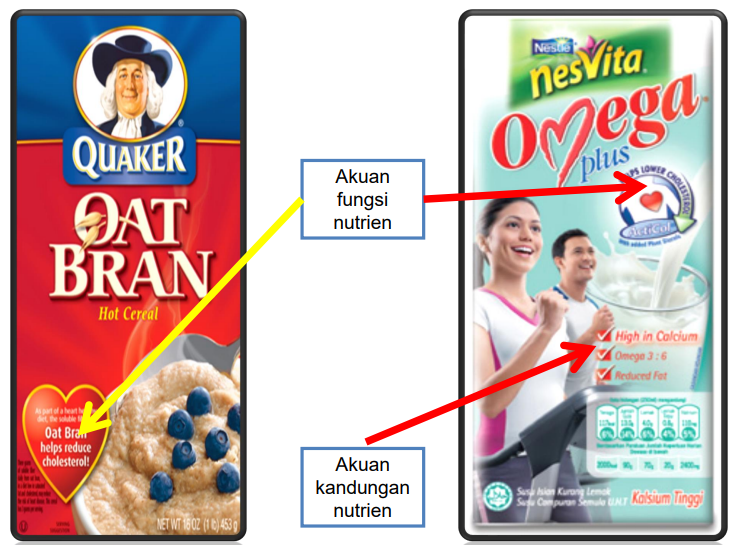 AKUAN FUNGSI VS AKUAN KESIHATAN
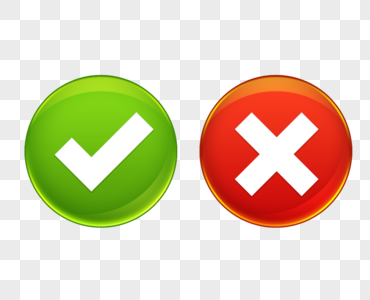 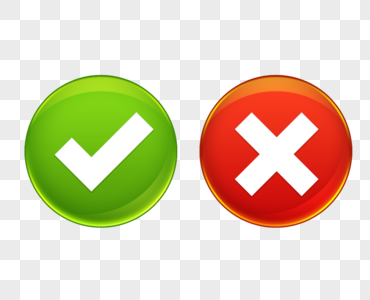 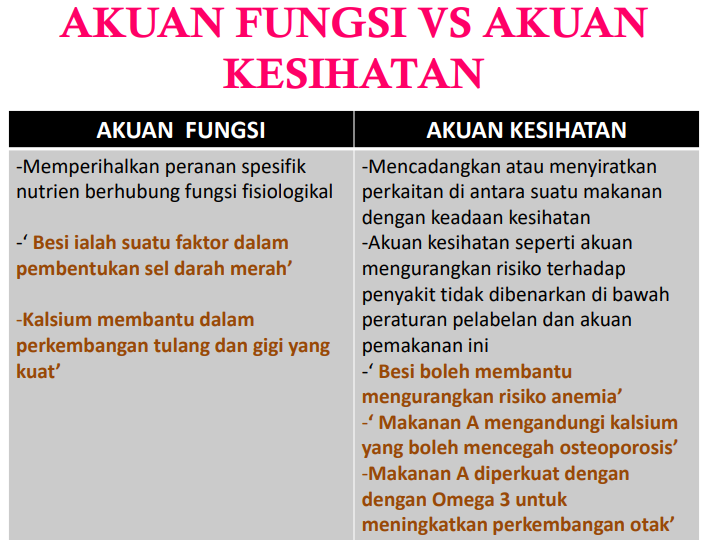 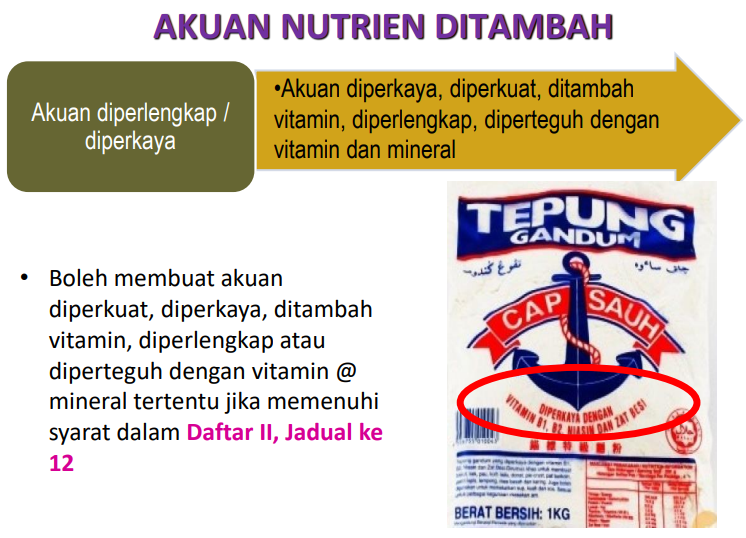 Assoc. Prof. Ts Dr Faridah Bt Kormin
Food Technology Program
Food Safety Trainer for Auditors under the ACB-GMP Scheme (ACB-GMP-2022/93) 
Certified Food Handler’s Trainer (KKM B/0165/20)
Recognized Halal Executive (JAKIM.HPB/SPLH/HE:2023-004-699) 
Certified Halal Trainer registered under the Halal Professional Board (JAKIM.HPB/STPH: 2023-038-007)

faridahk@uthm.edu.my